الدرس الثالث  : قصة حرف (ت)
الحصة الأولى
استماع -  تحدث -   قراءة
الناتج الأول:  يذكر المتعلم اسم مؤلف الكتاب والشخص الذي رسم الرسومات التوضيحية له، محددة دور كل منهما.
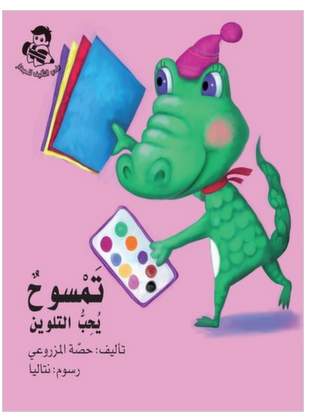 عُنْوانُ الْقِصَّةِ:
-أتوقع أحداث القصة؟

- ألتزم آداب الاستماع.
نواتج التعلم:
ينبغي بعد نهاية الحصة أن يكون المتعلم قادرا على أن:
-1 يذكر المتعلم اسم مؤلف الكتاب والشخص الذي رسم الرسومات التوضيحية له، محددة دور كل منهما.

-2يحدد عناصر القصة مستخدمًا اللغة العربية ورأيه فيها.

-3يعيد سرد القصة مظهرًا فهمه للنص ورسالته مستعينًا بالصور.

-4يقرأ المتعلم  أسماء شخصيات القصة قراءة صحيحة.

-5يتدرب على قراءة النص مع المعلمة.
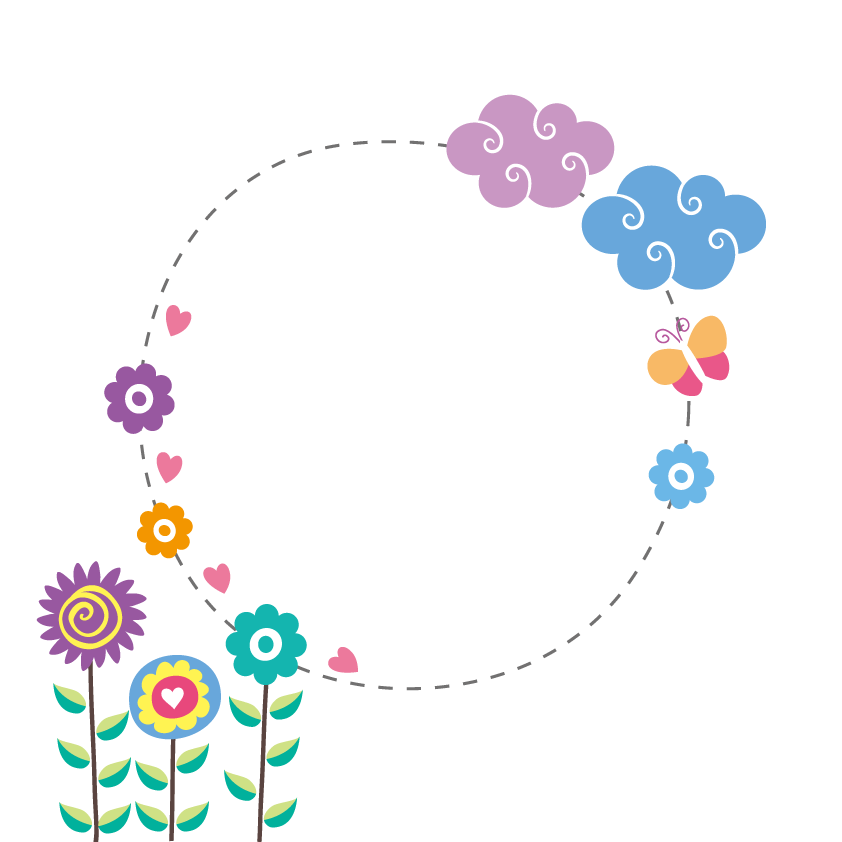 الدرس
الثالث
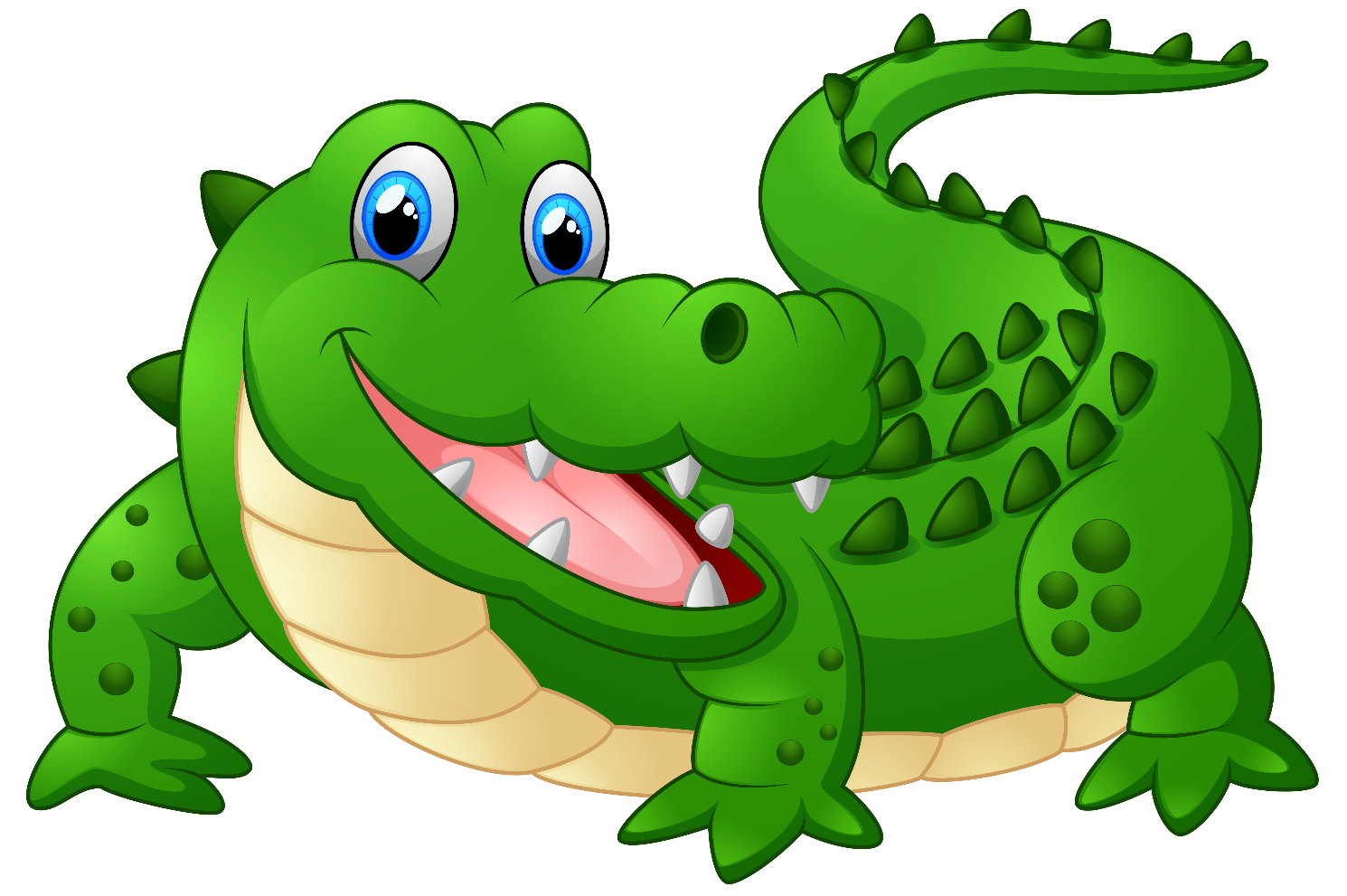 تمسوح
يحب التلوين
إعداد المعلمة : وضحة القايدي
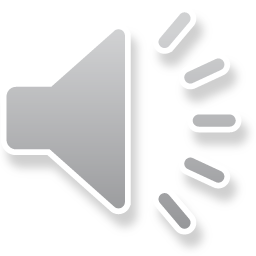 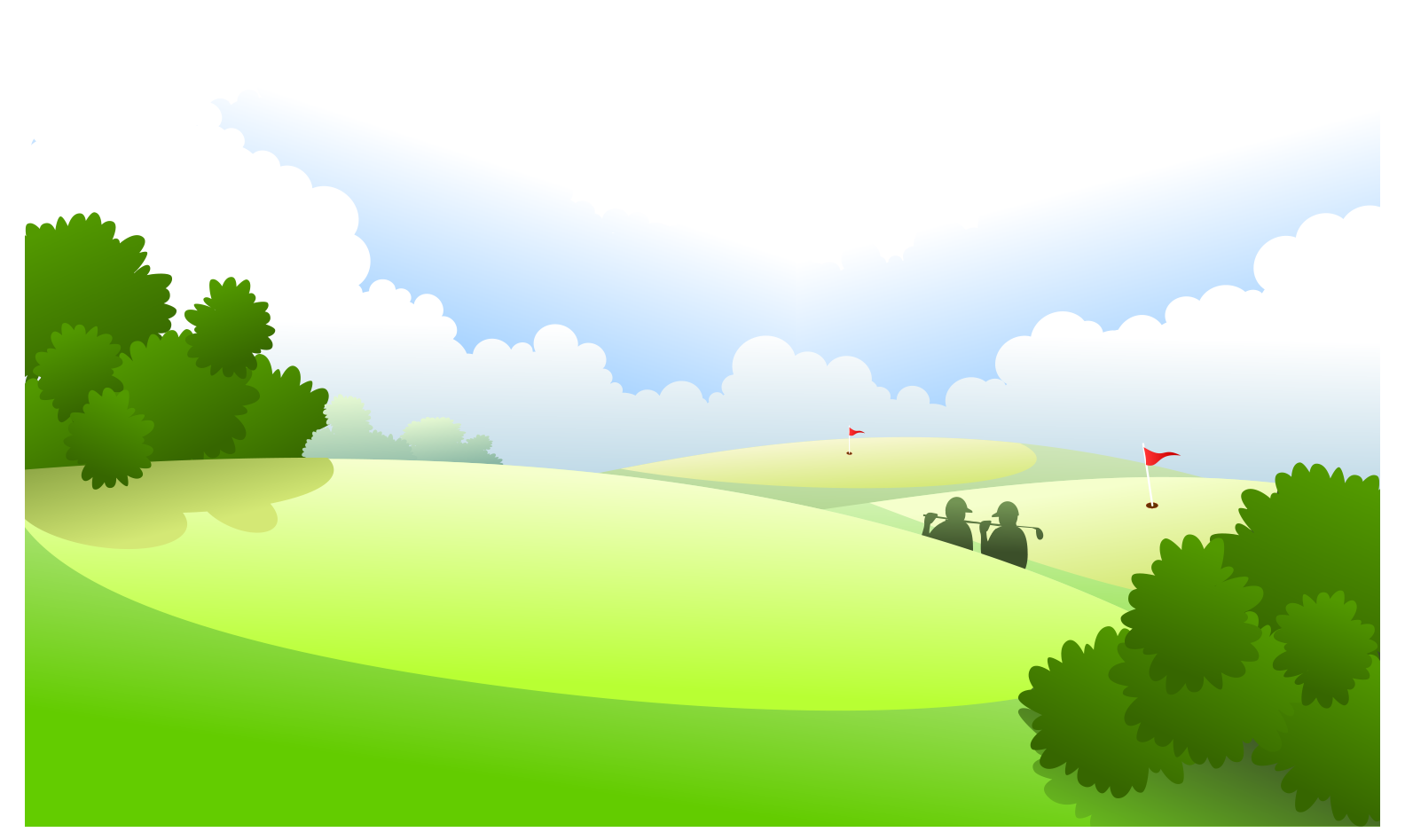 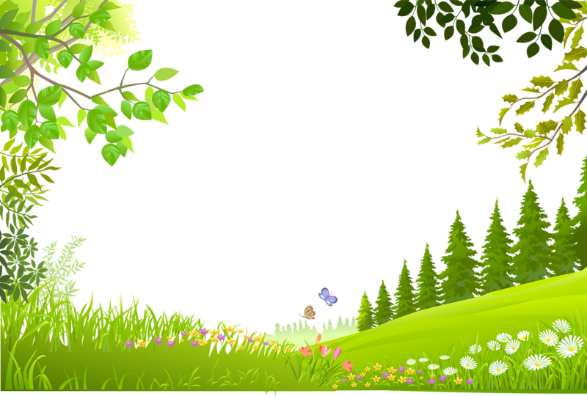 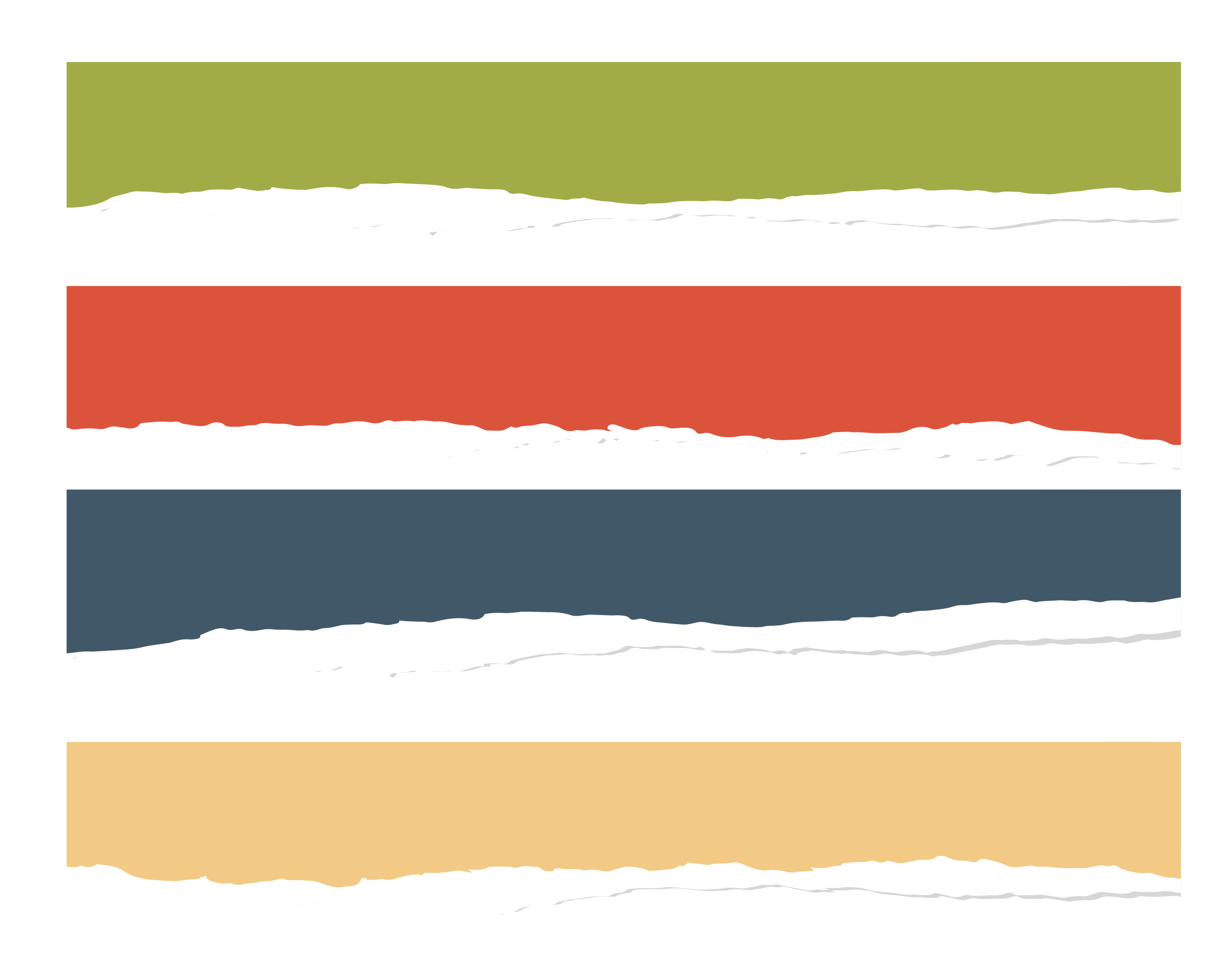 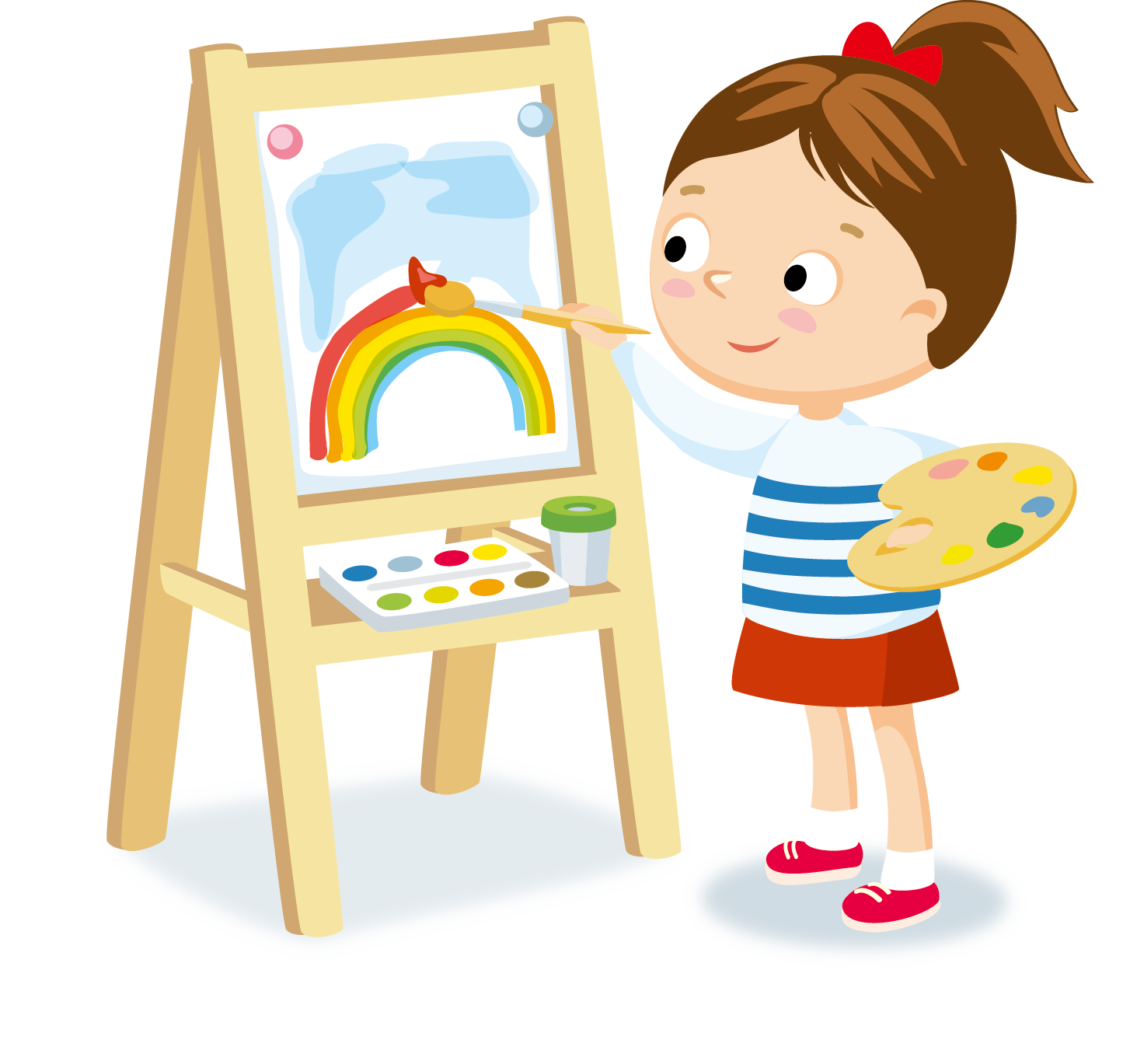 تَمْسوح تِمْساح صَغير يُحِب التَّلوين
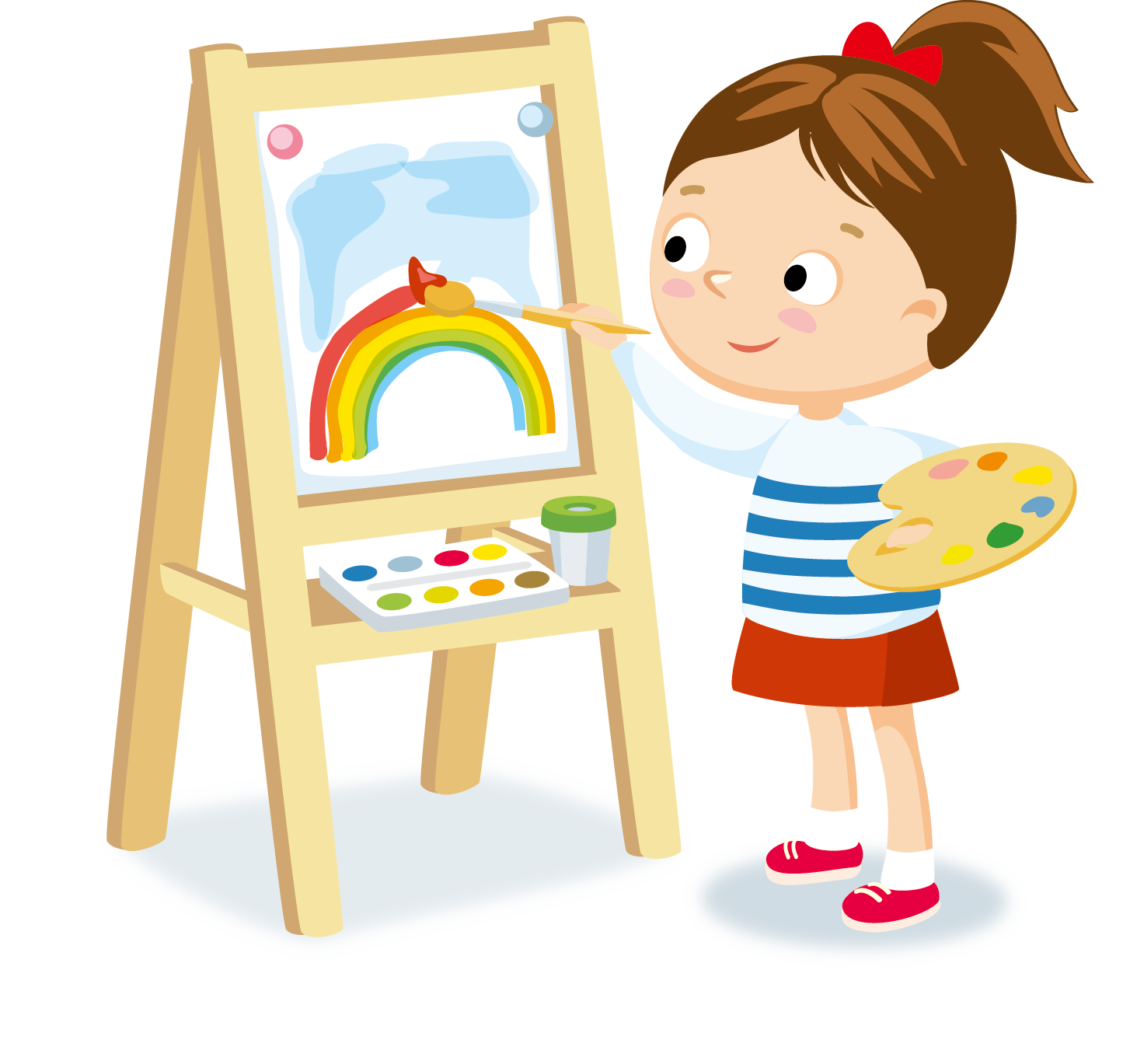 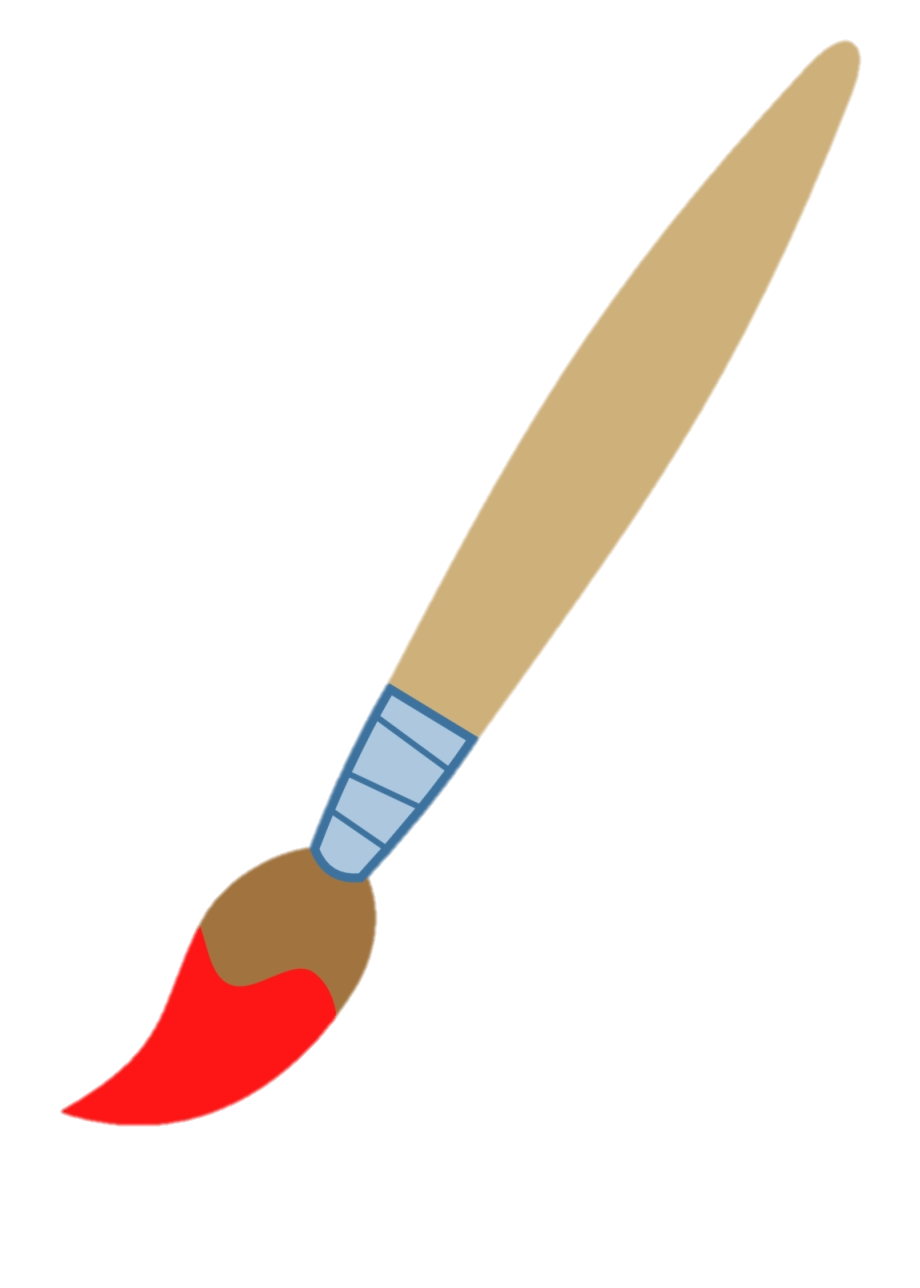 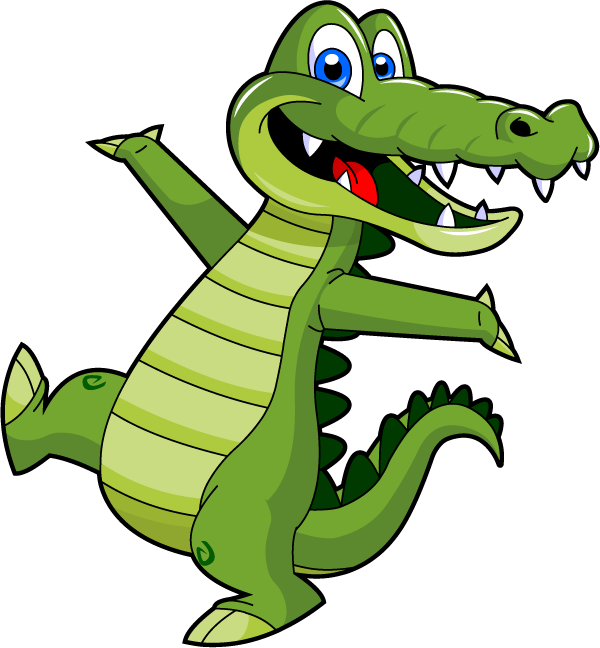 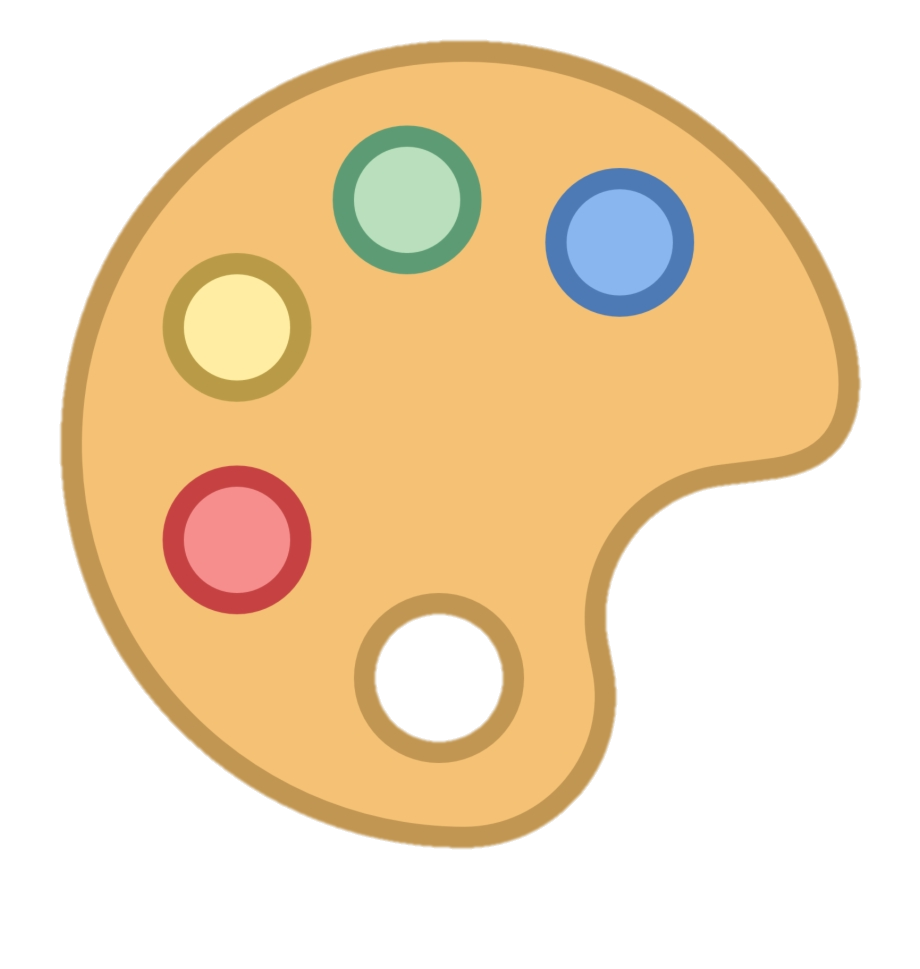 [Speaker Notes: صوت طبيعة]
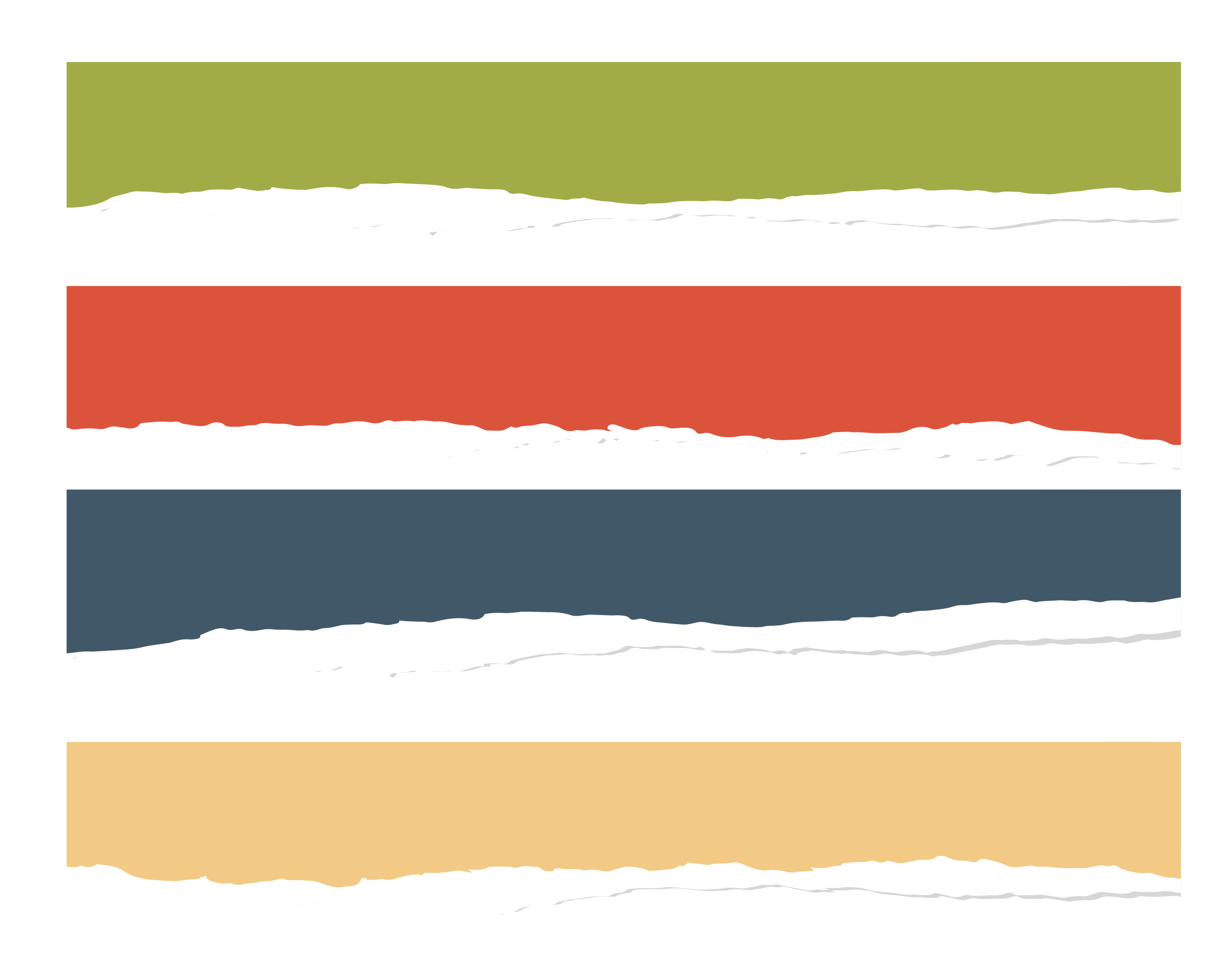 لَدَيهِ دَفْتَر تَلْوين وَعُلْبَة وَفيها تِسْع أَلْوان مُخْتَلِفَة
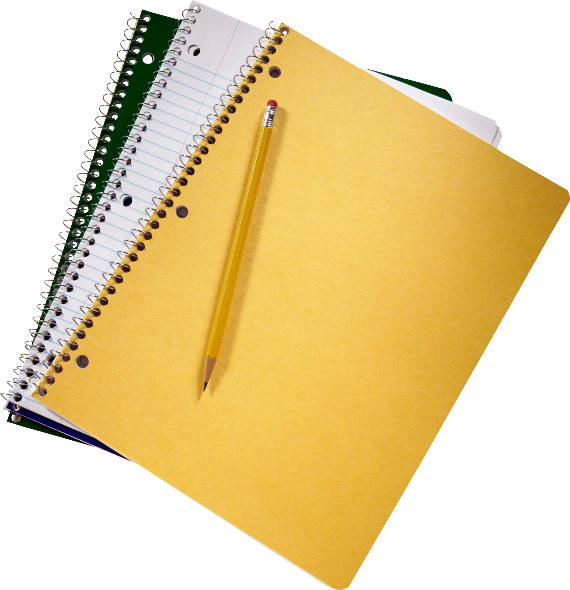 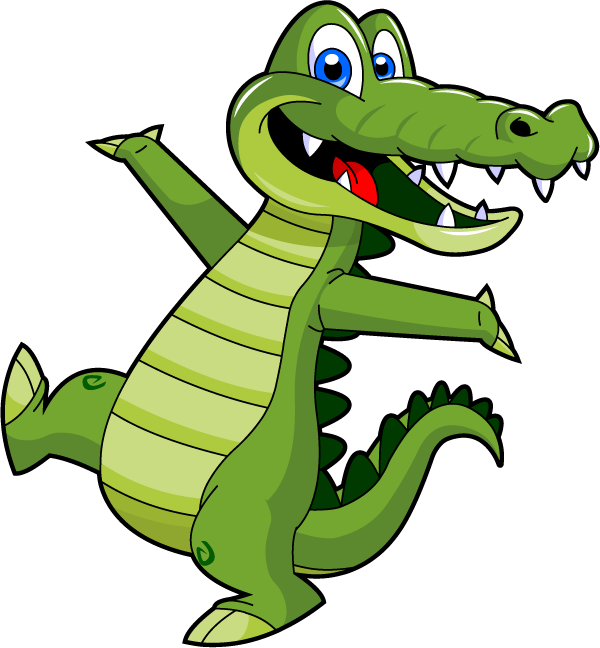 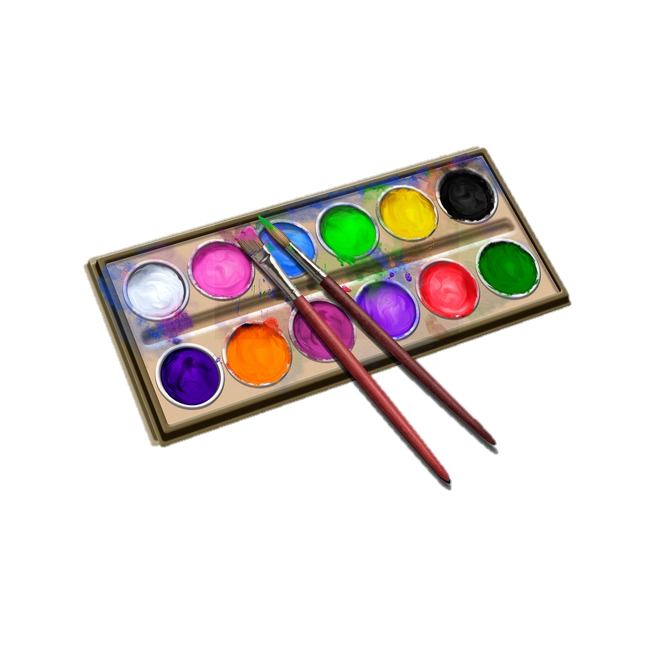 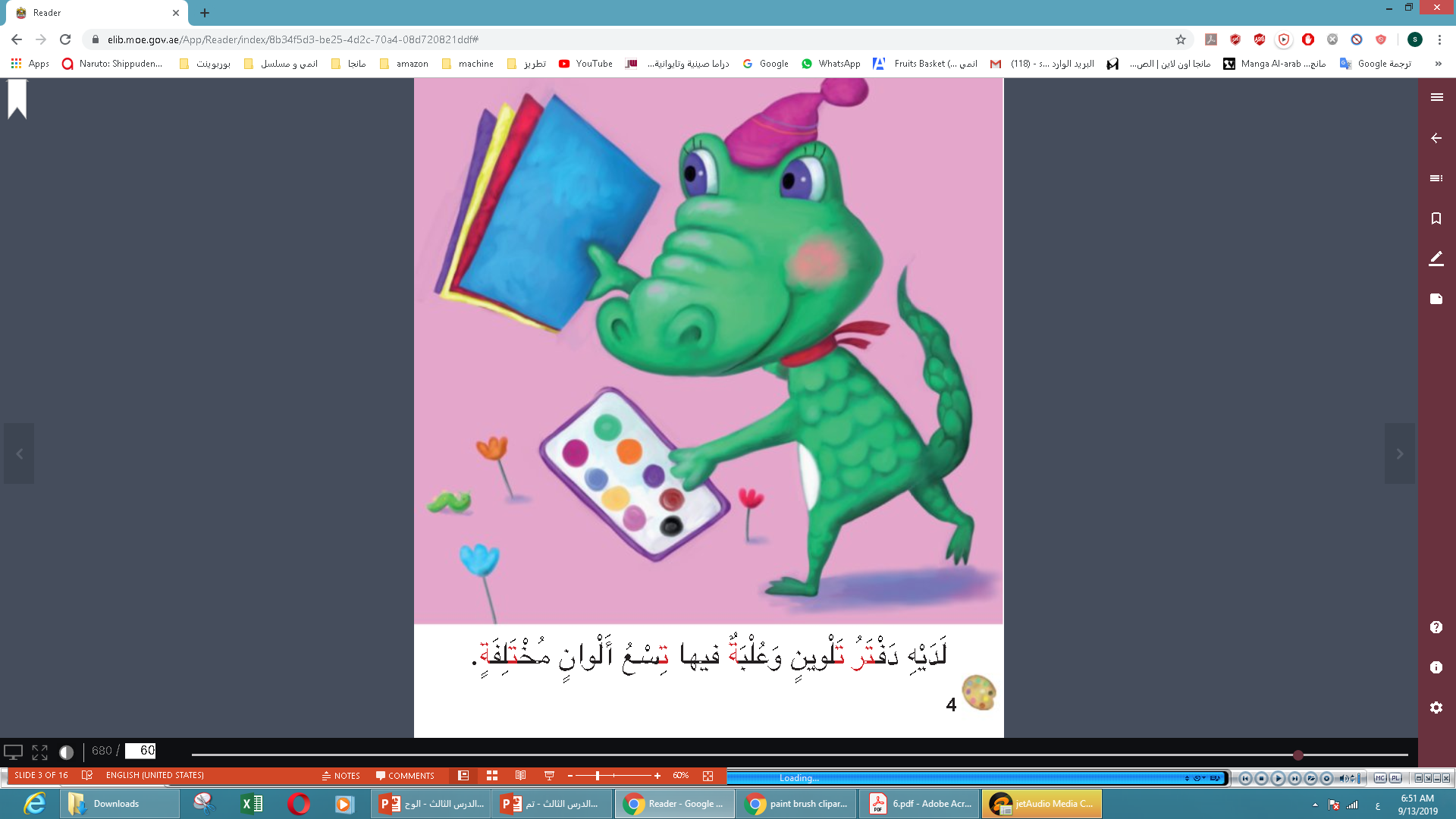 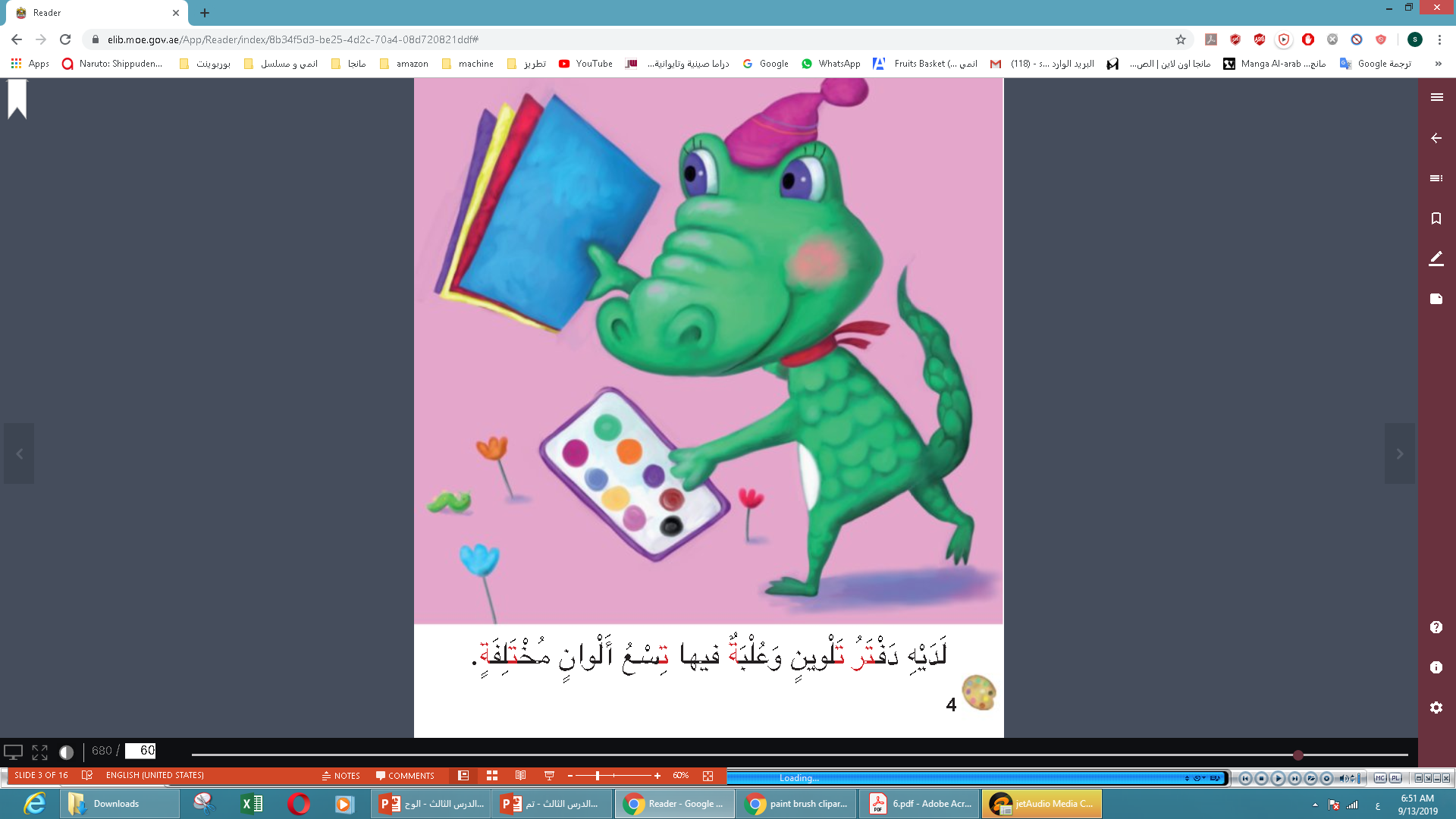 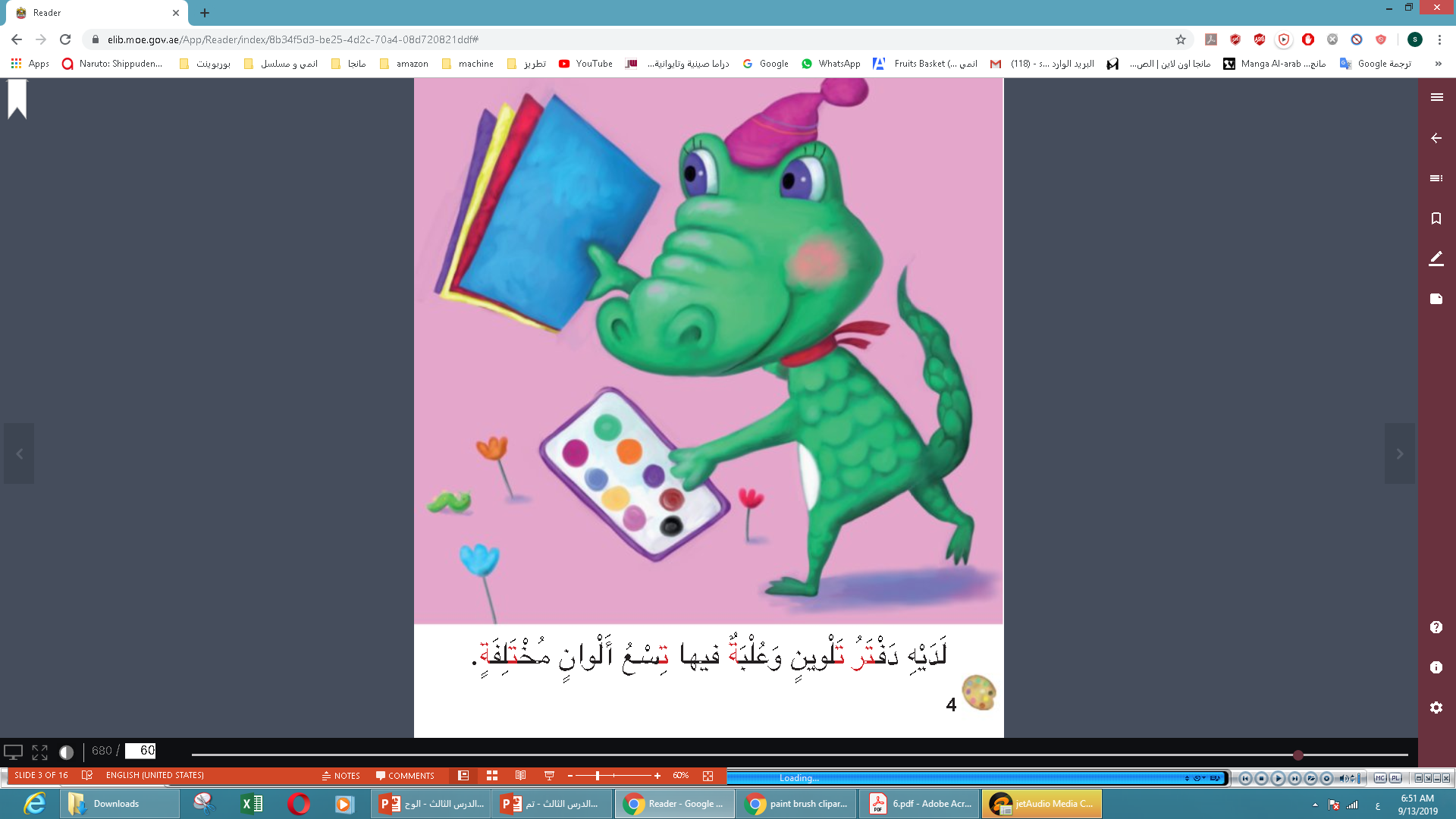 [Speaker Notes: أصوات الأكل]
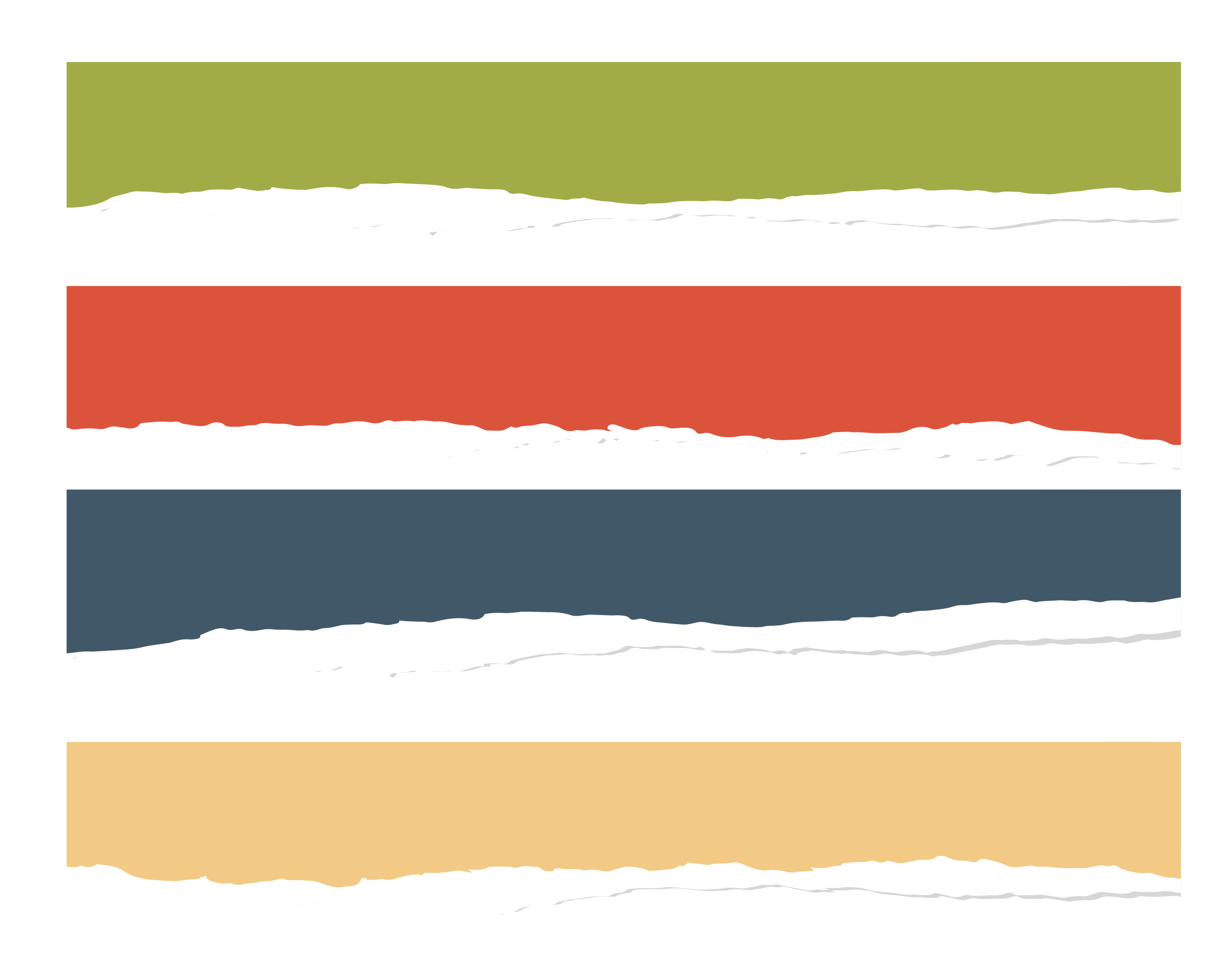 يُحِبُّ تَمْسوح أَنْ يُلَوِّن التَّوت والتَّمر والتِّين.
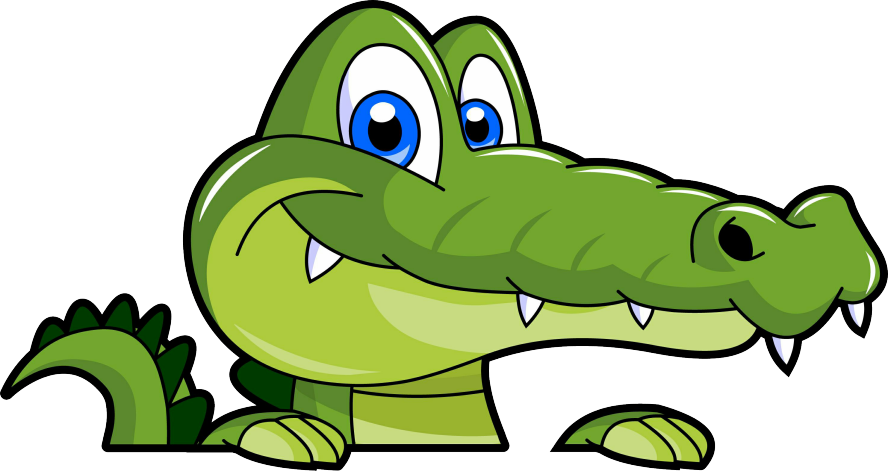 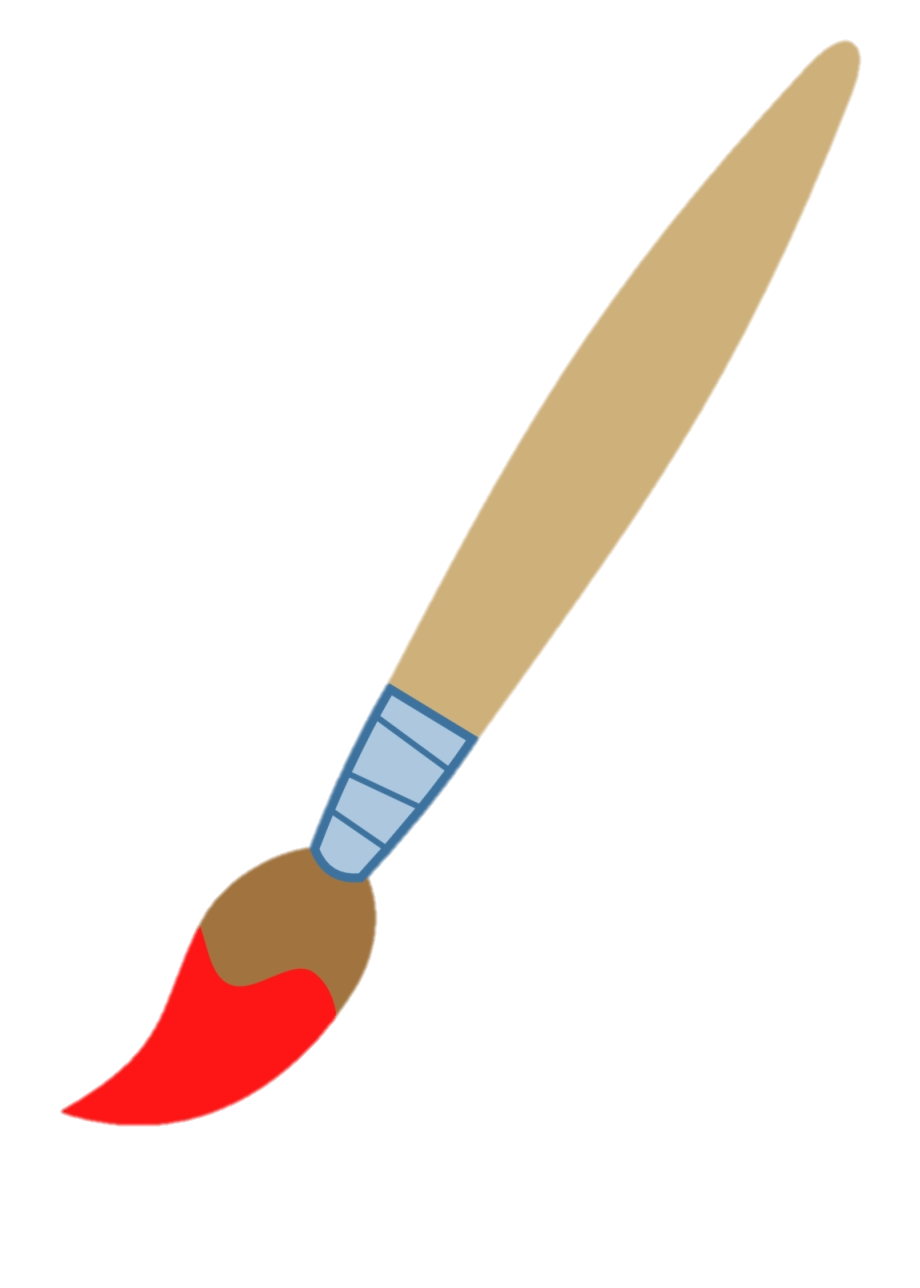 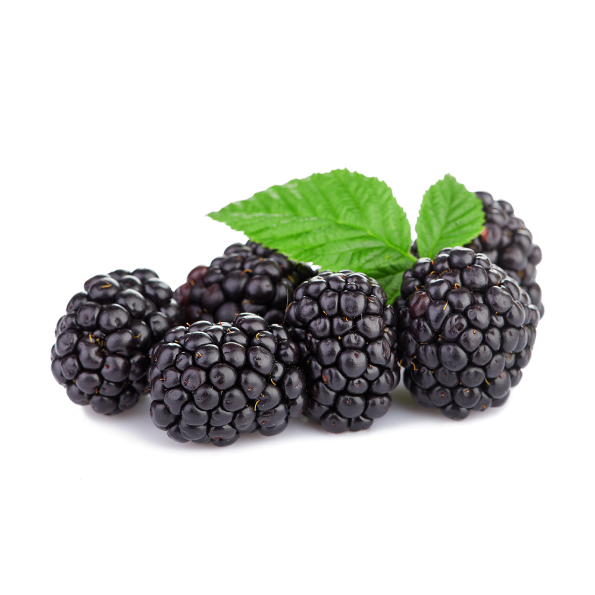 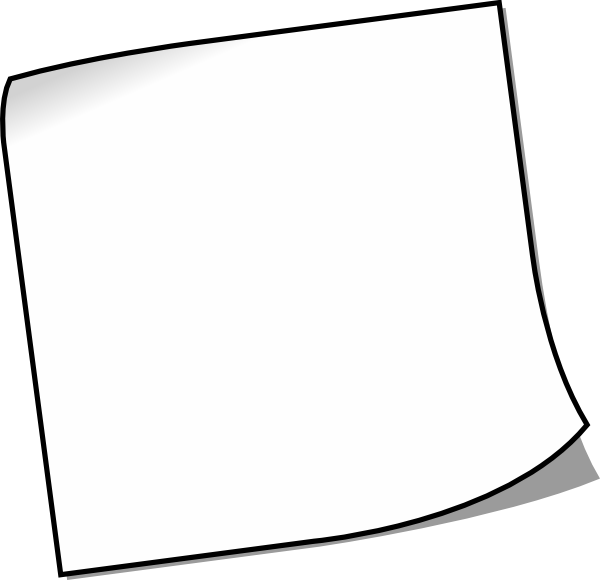 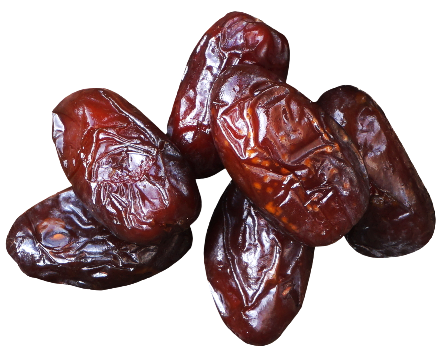 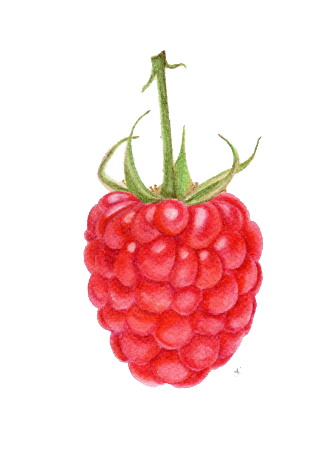 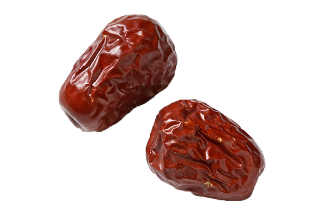 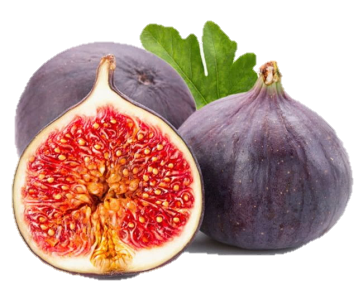 [Speaker Notes: أصوات الأكل]
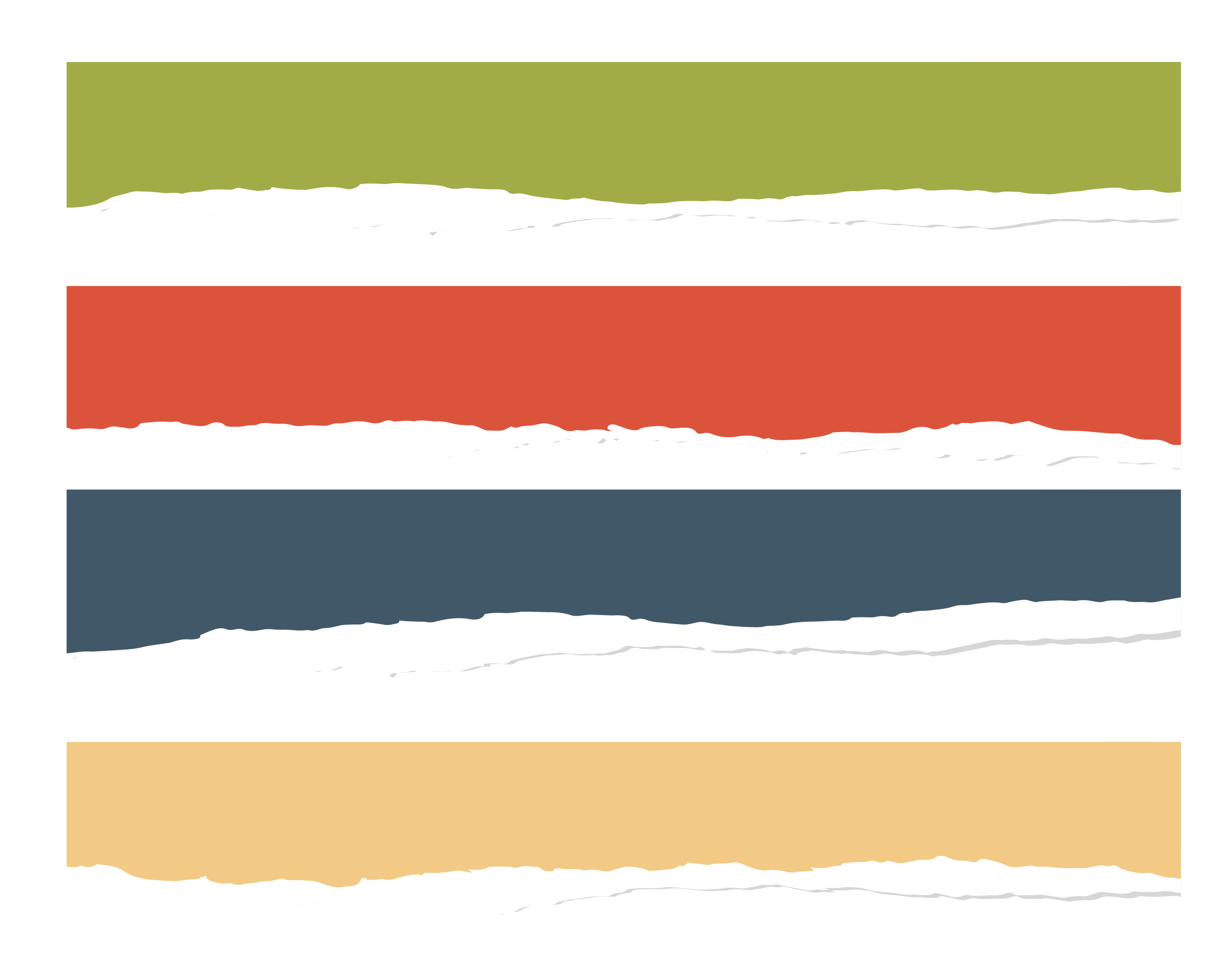 وَ أَكْثر شَيءٍ يُحب أن يلوِّنه هو التَّفاح.
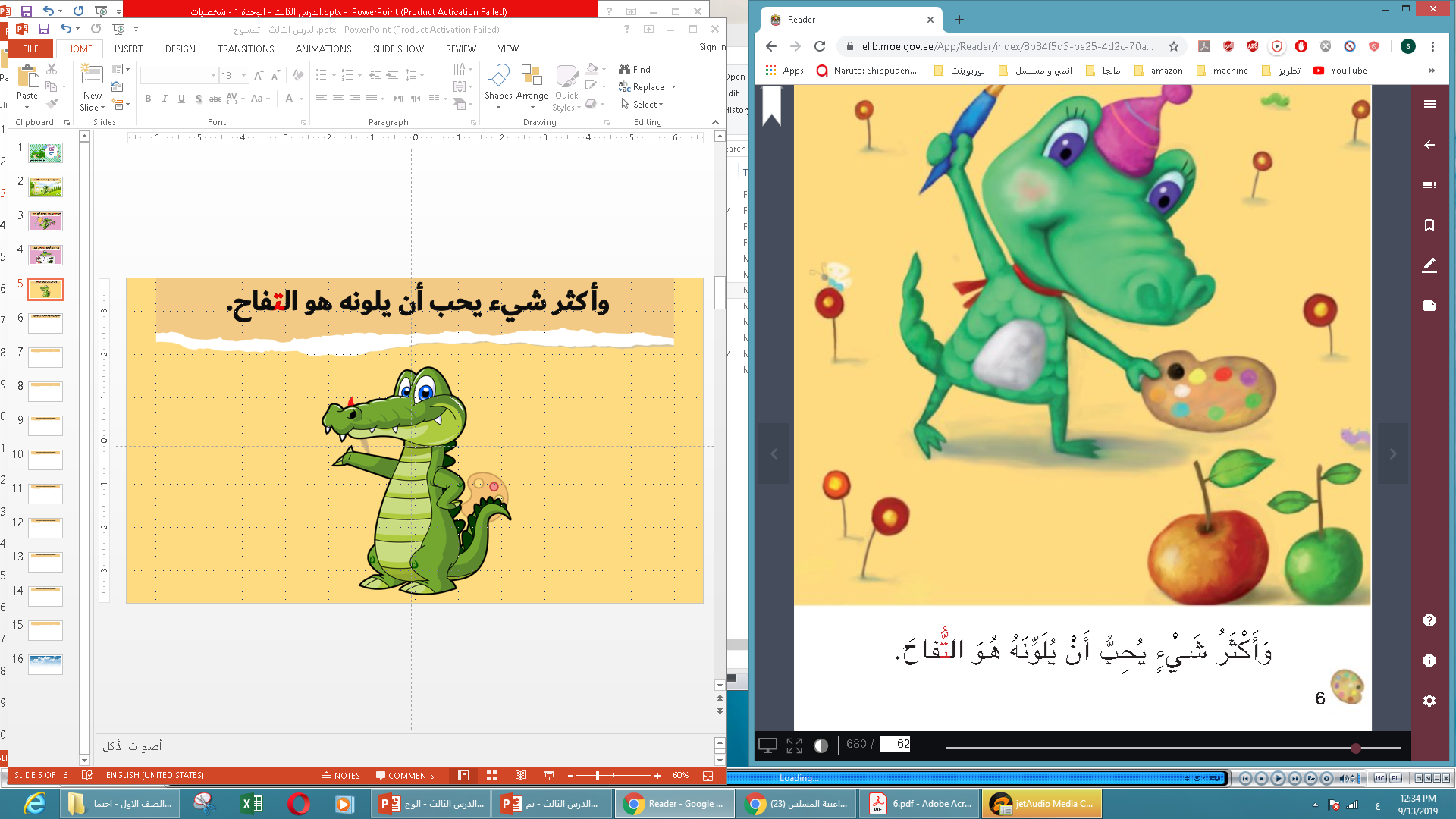 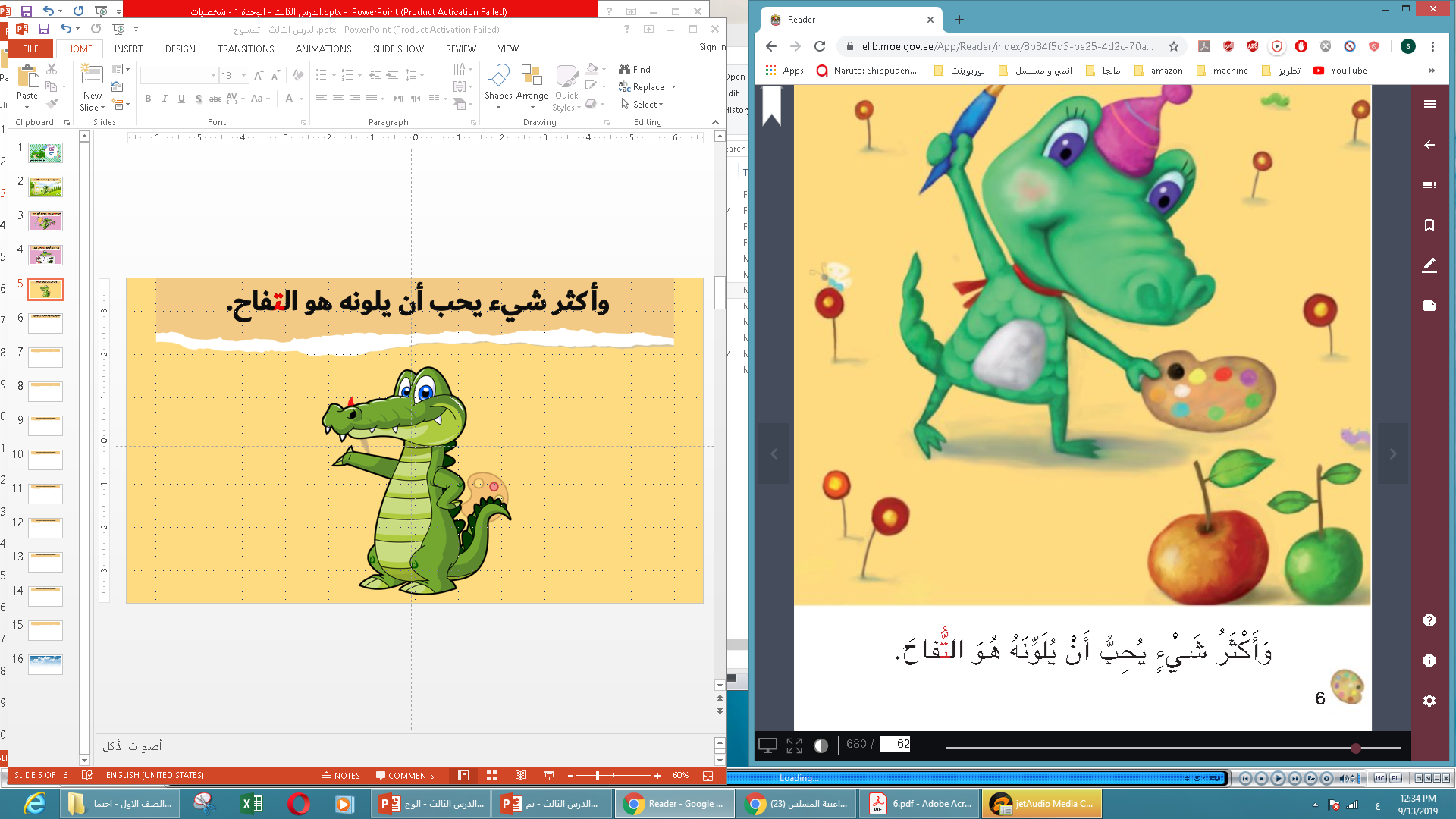 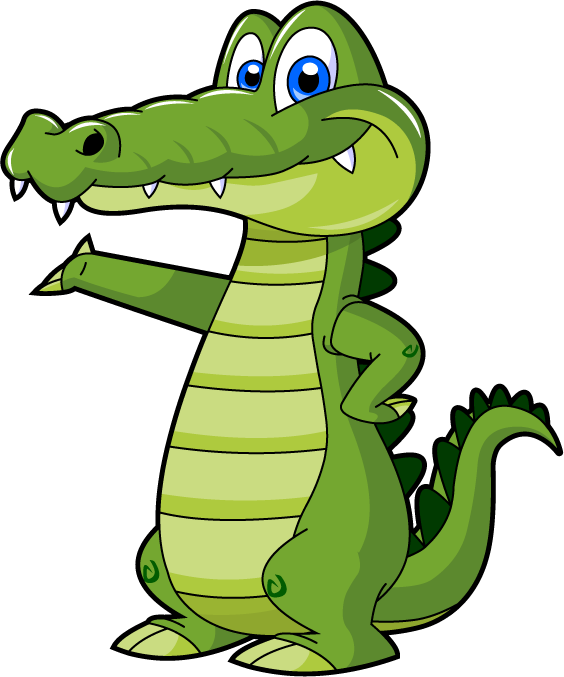 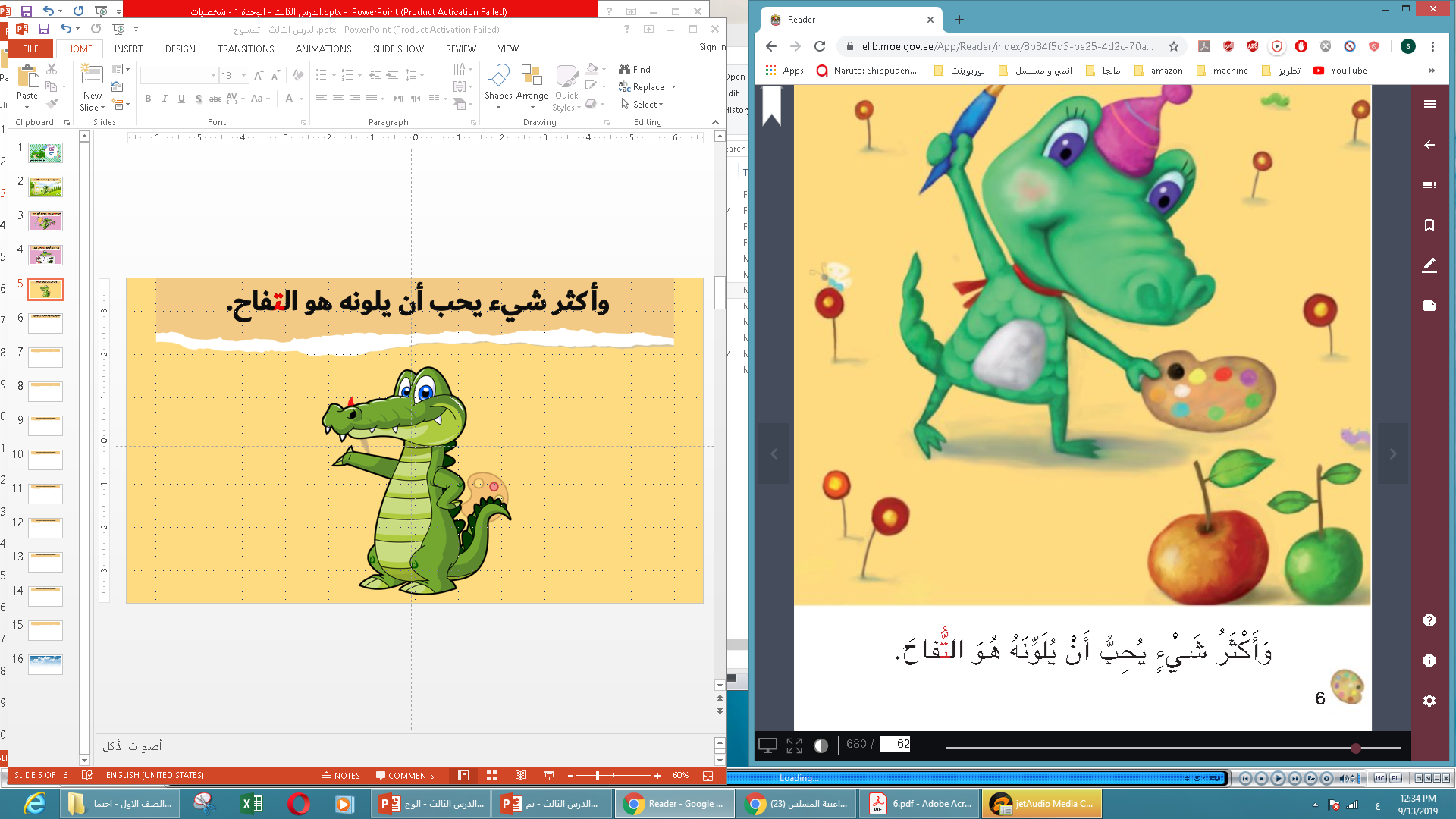 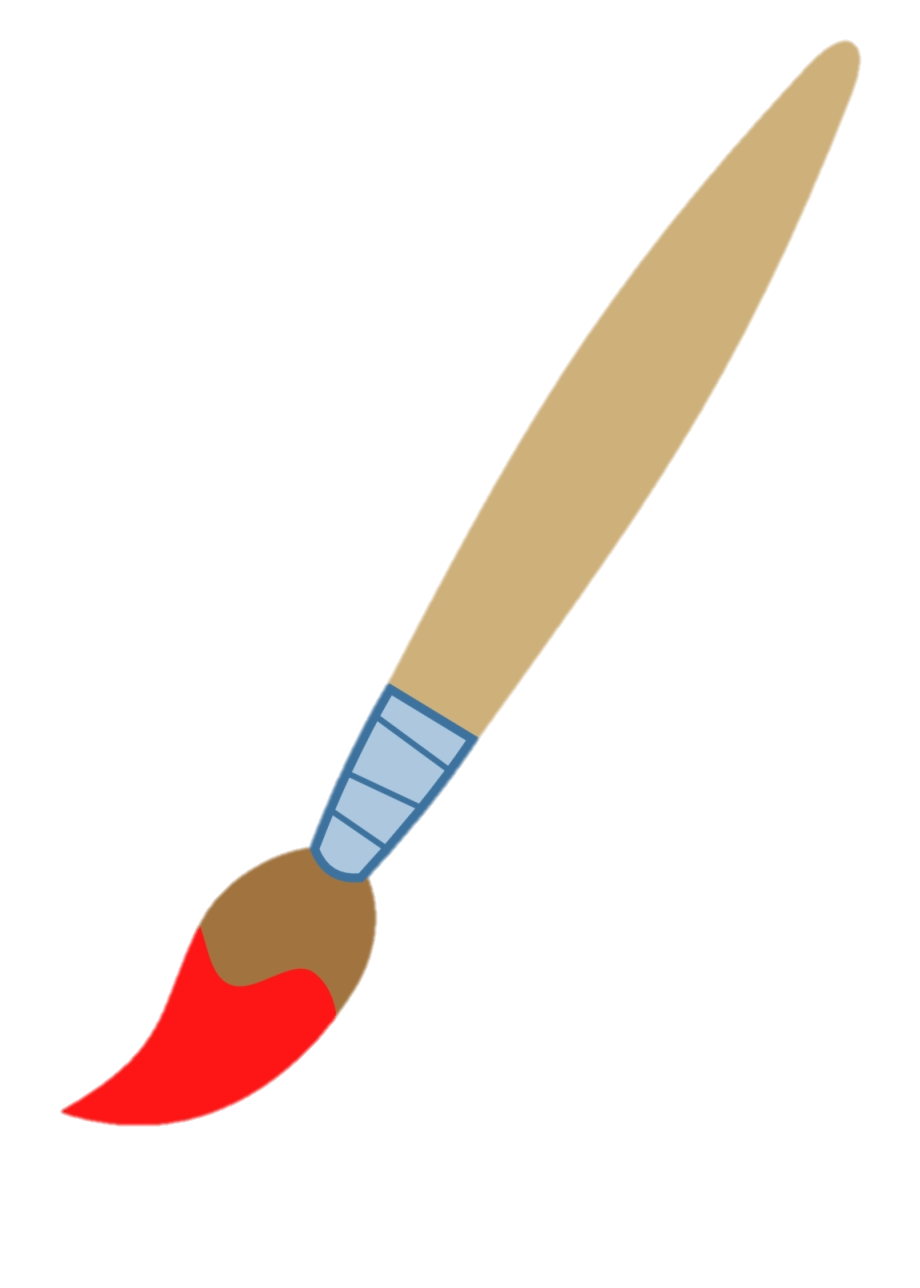 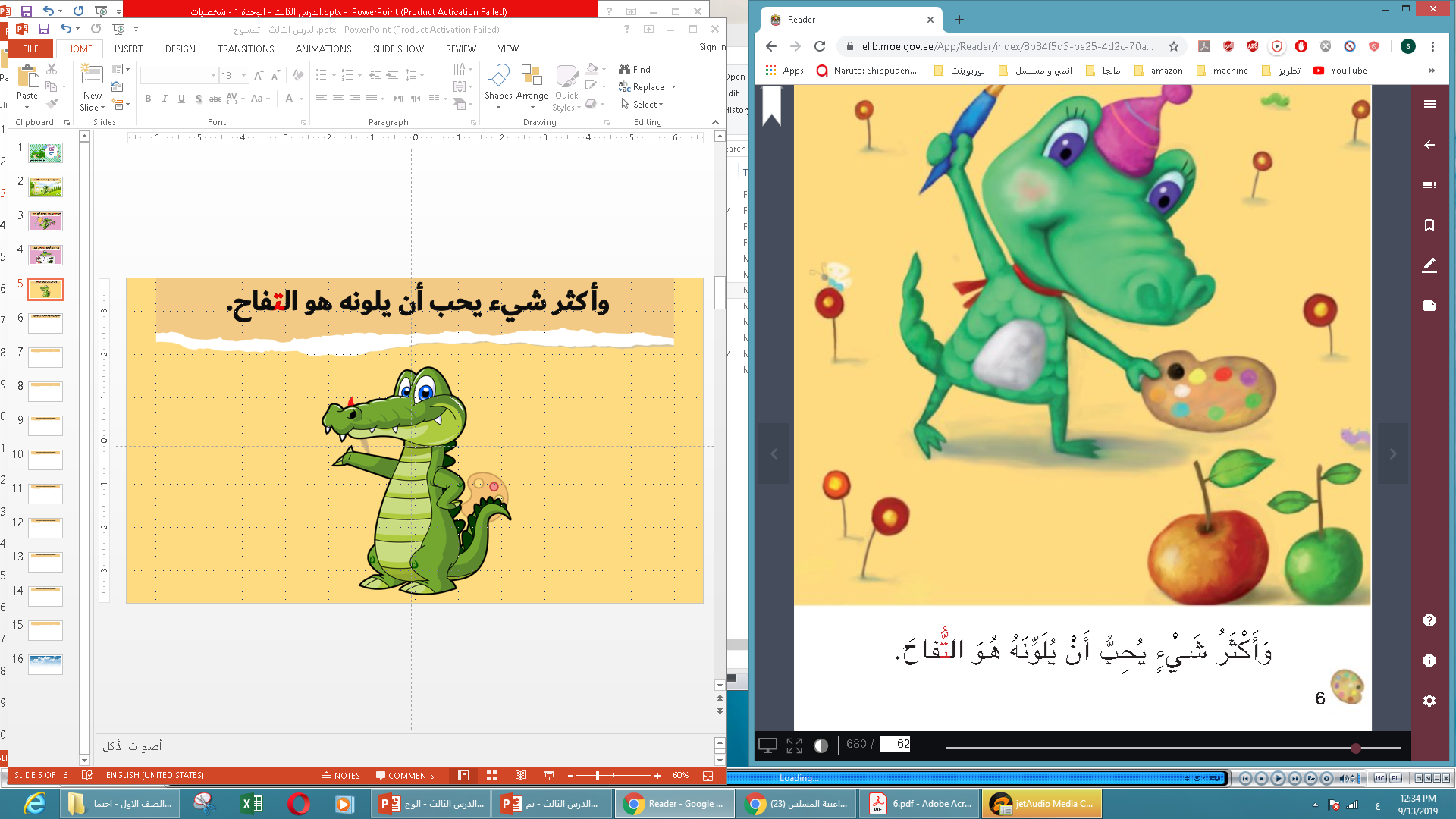 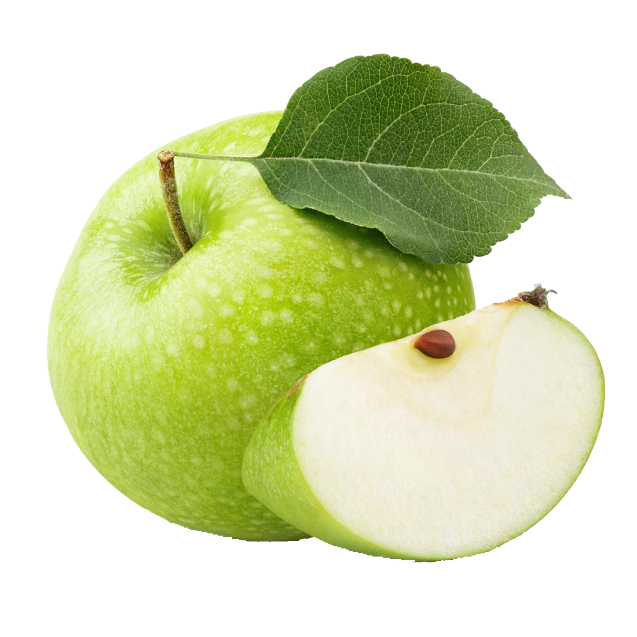 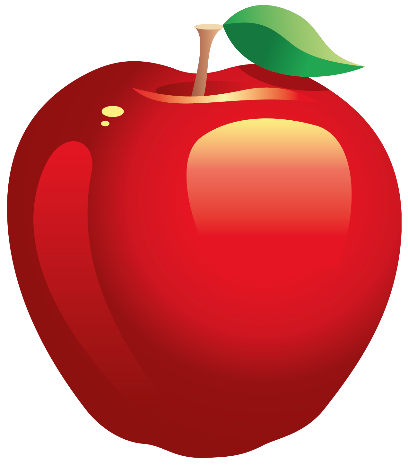 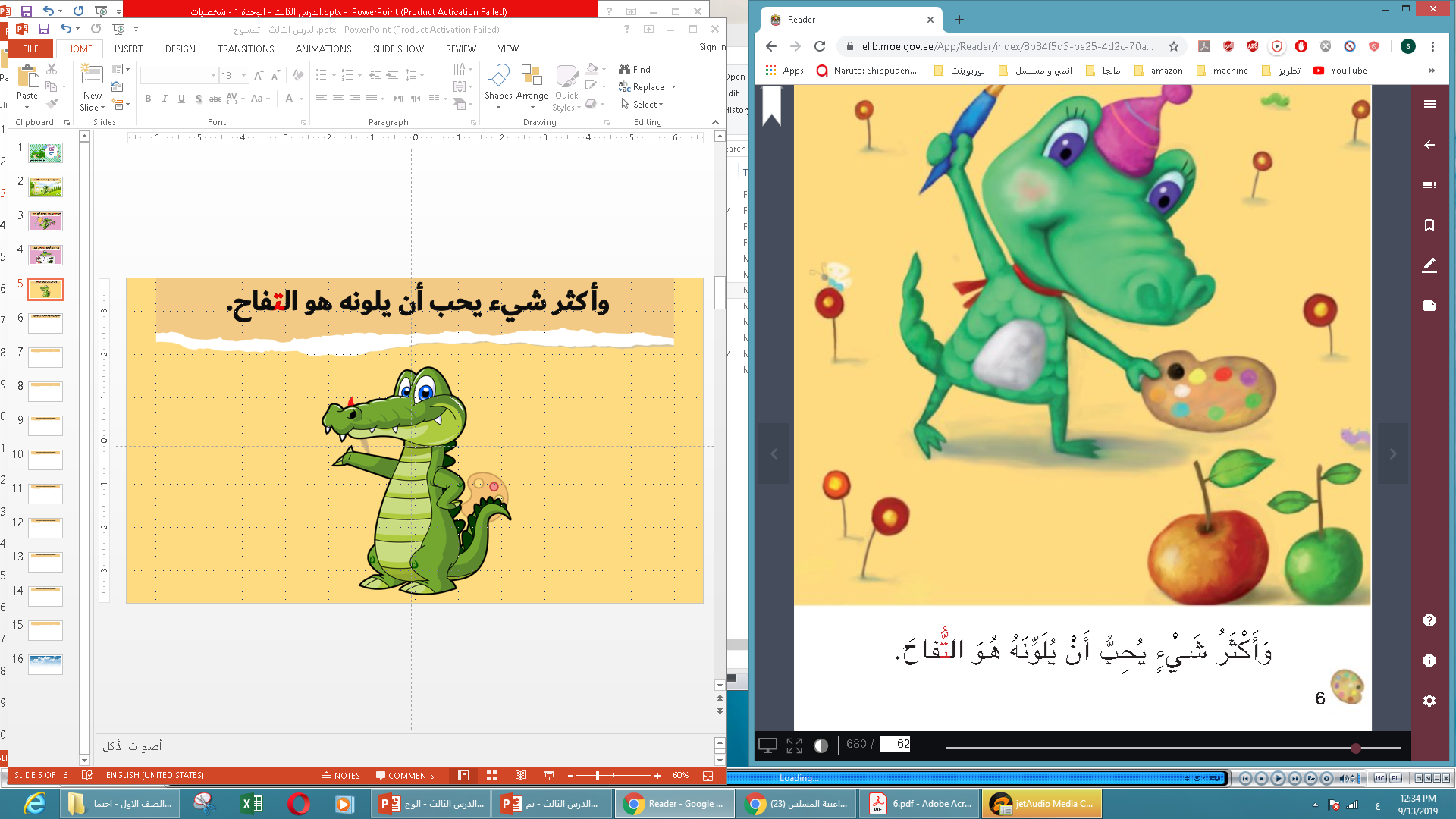 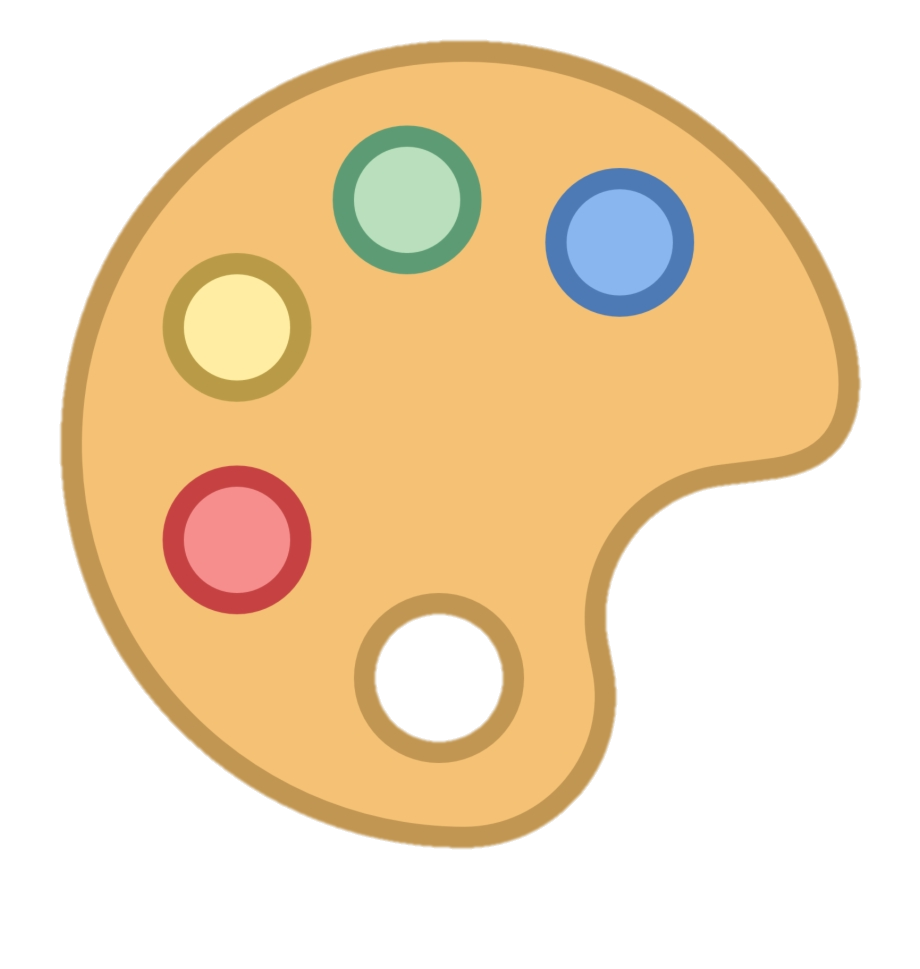 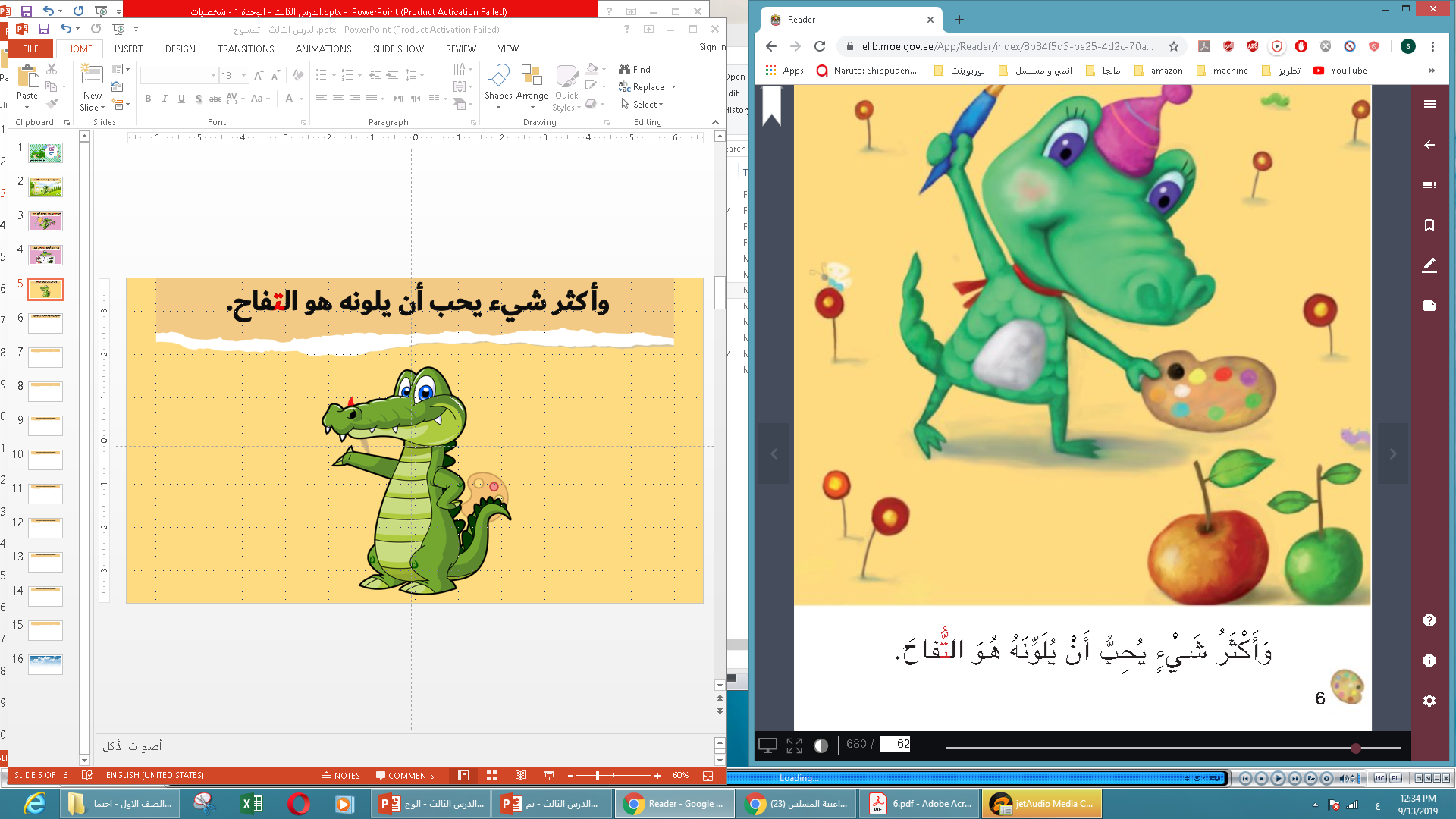 [Speaker Notes: أصوات الأكل]
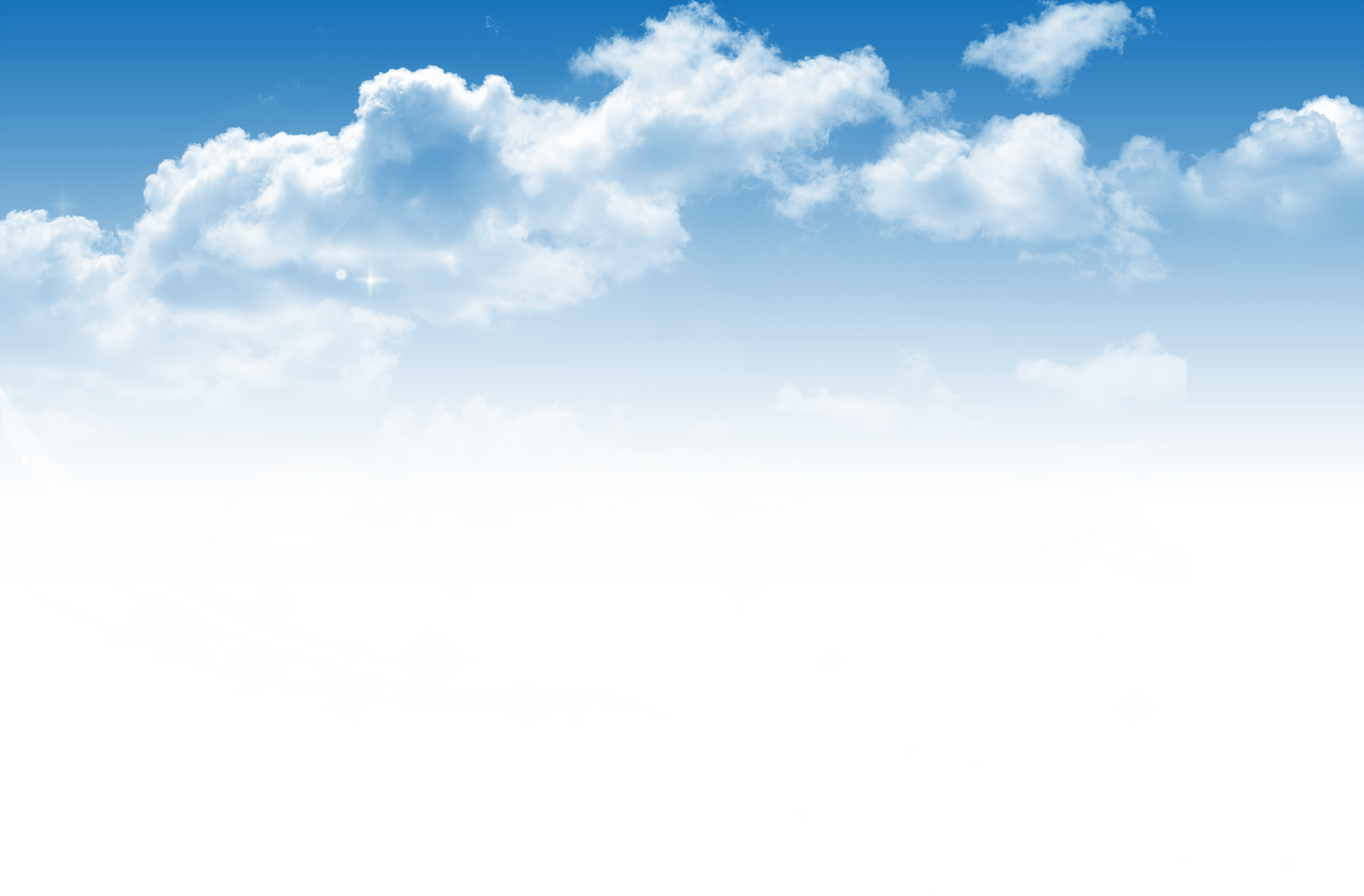 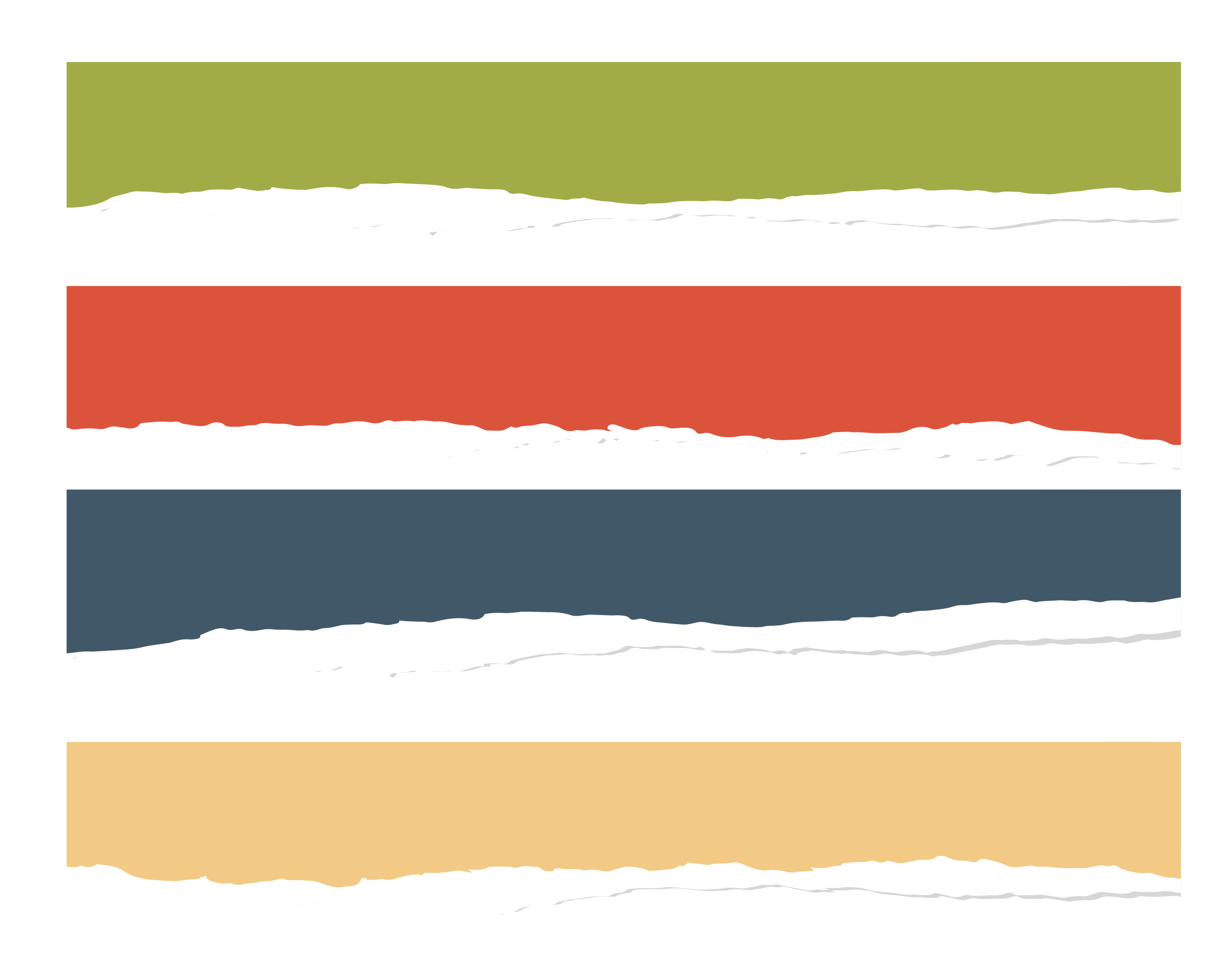 ذات يَوْم كان تَمْسوح مُنْهمكًا في تِلوين شَجَرَةِ تُفاح.
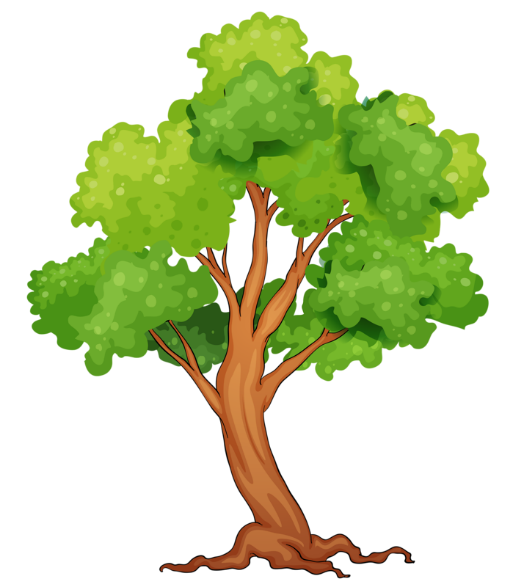 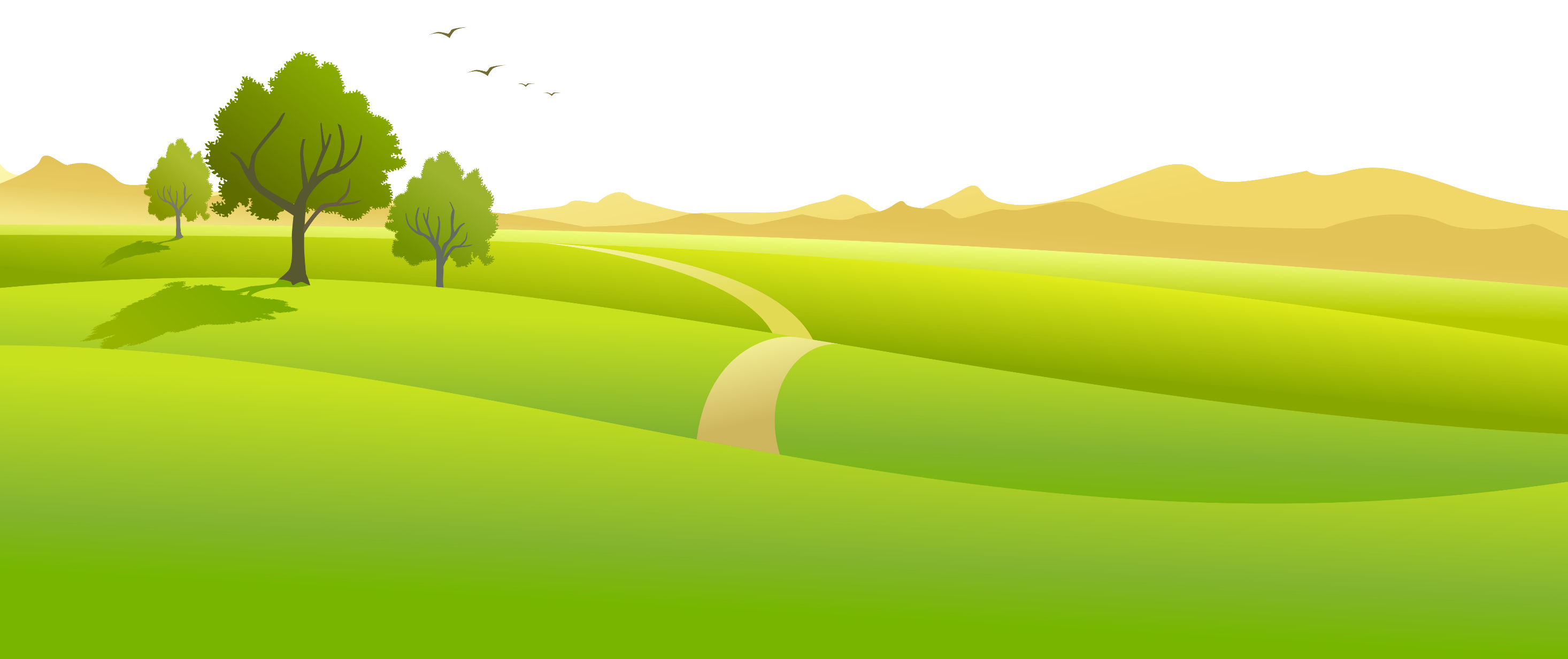 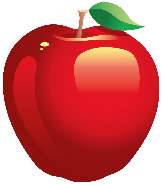 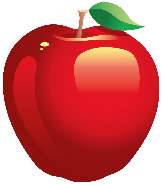 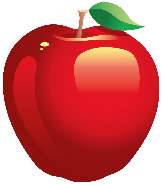 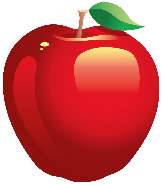 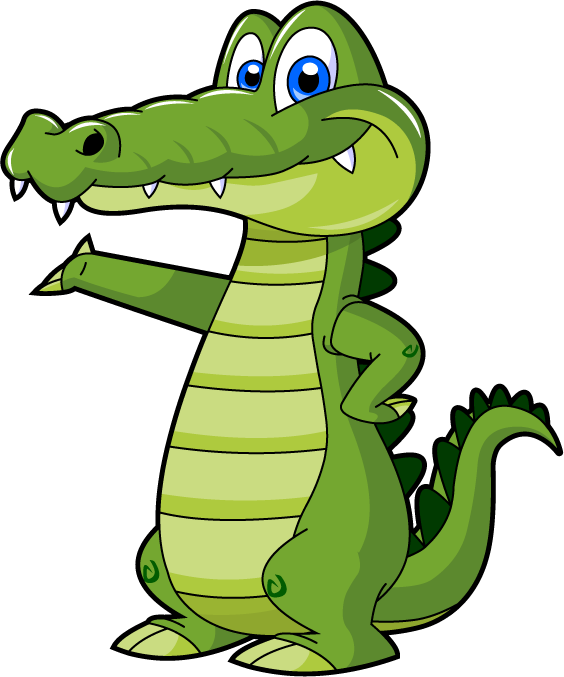 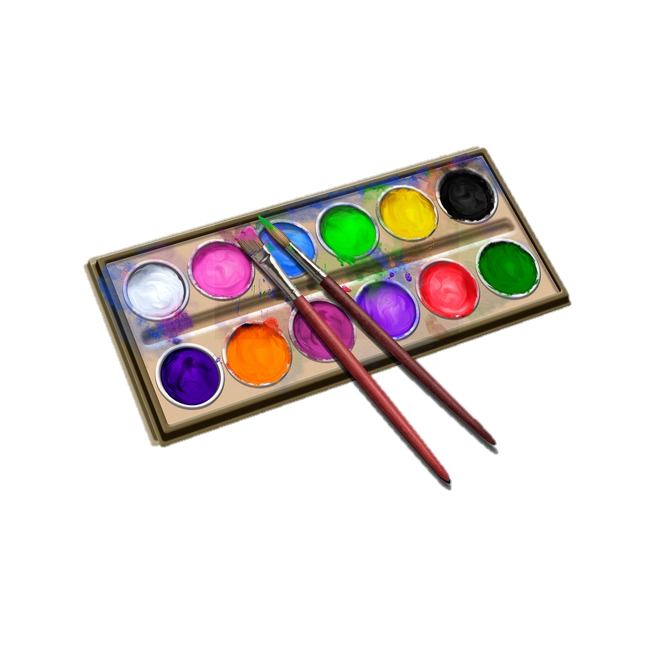 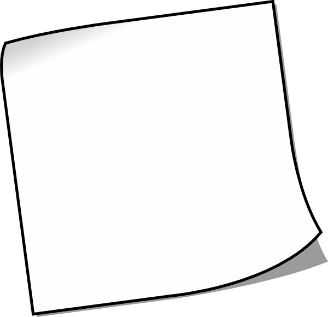 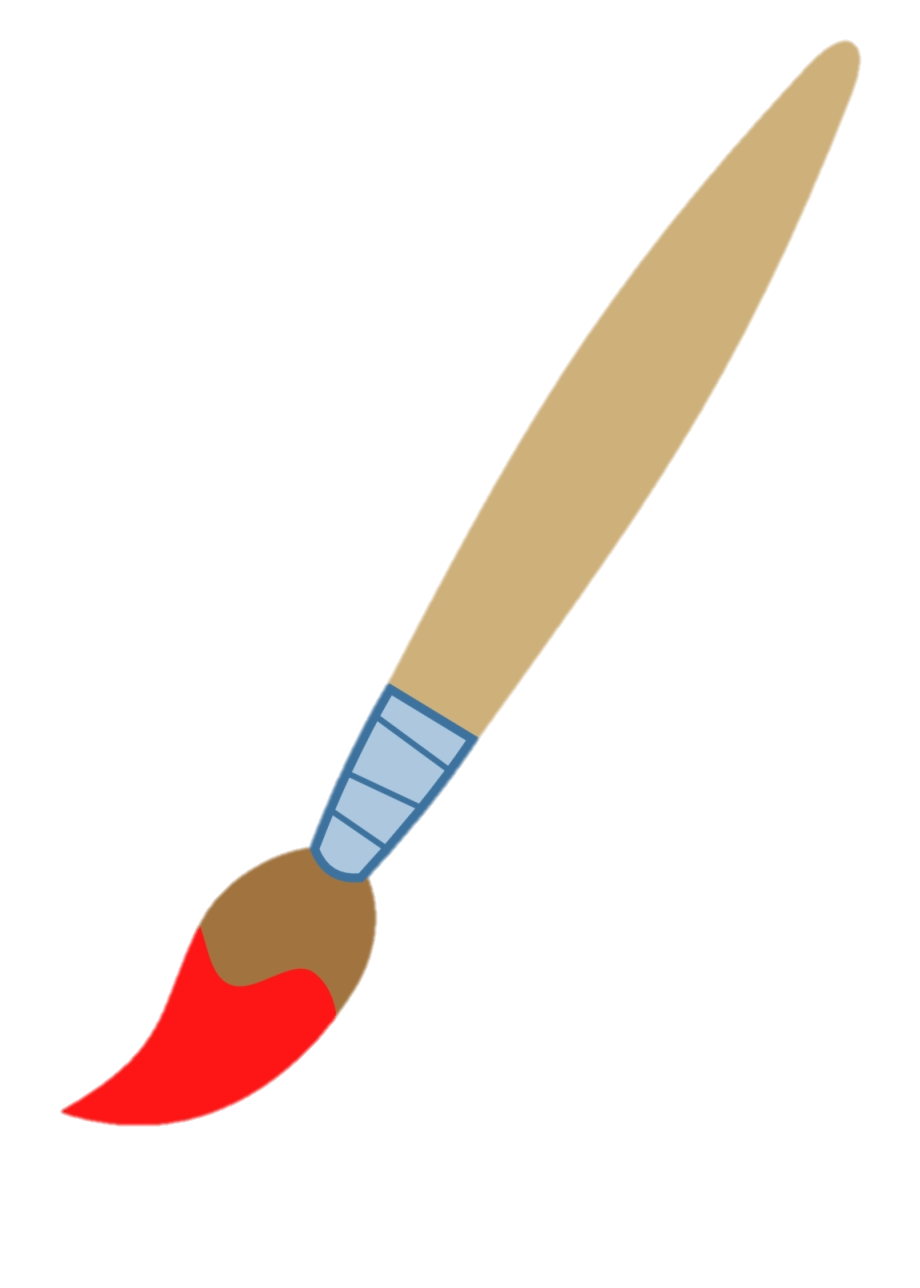 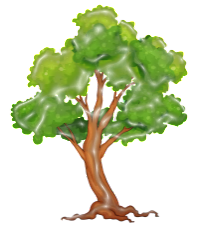 [Speaker Notes: أصوات الأكل]
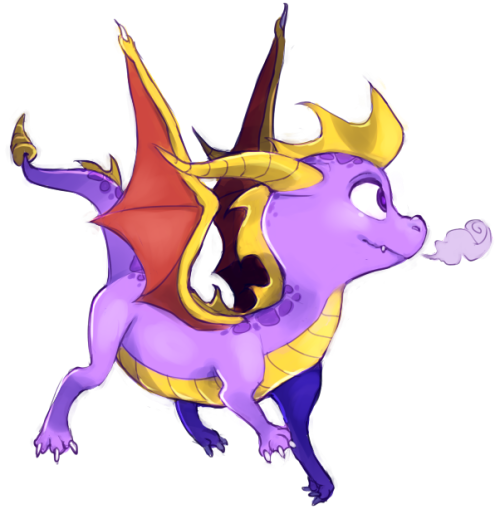 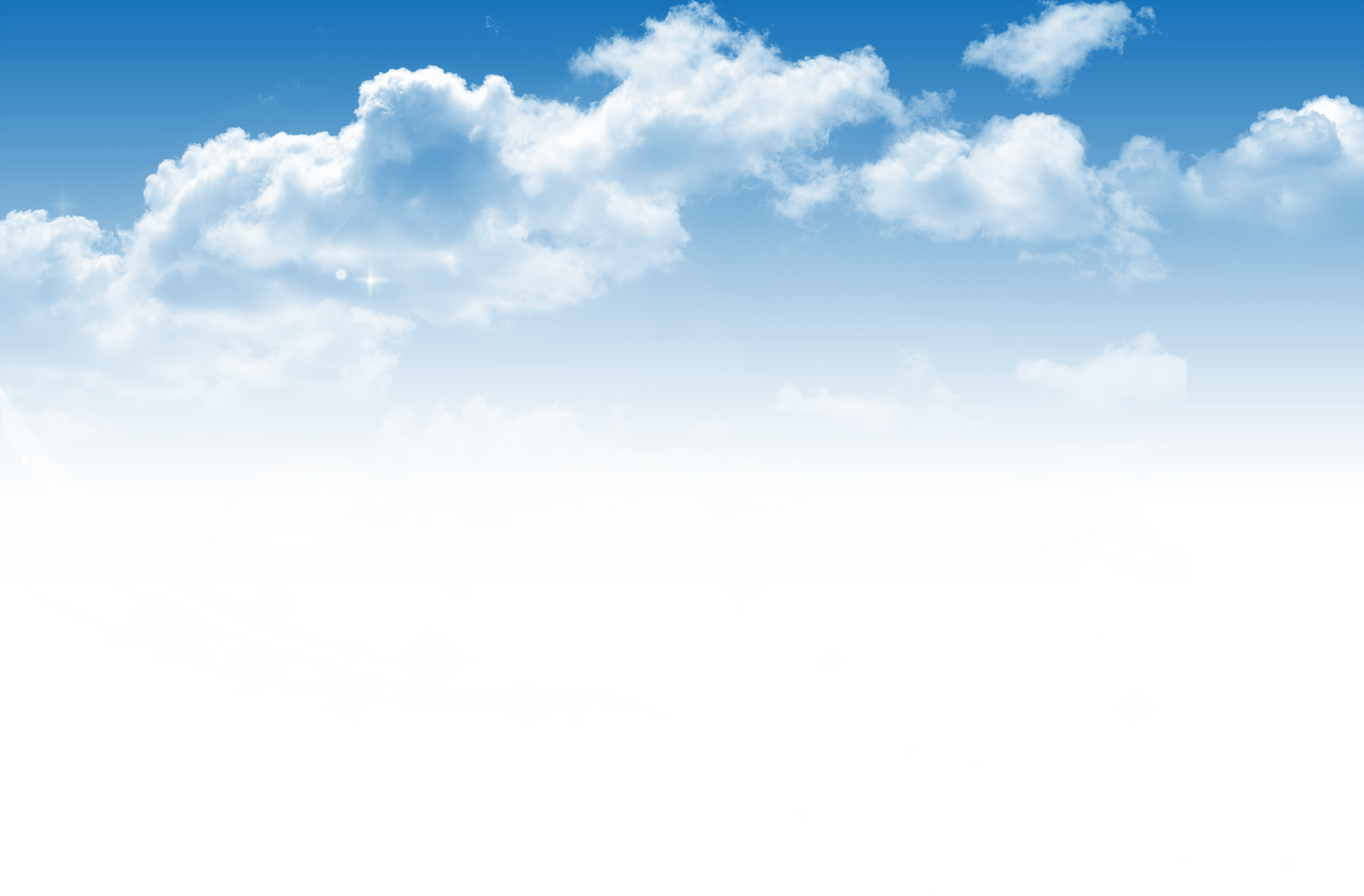 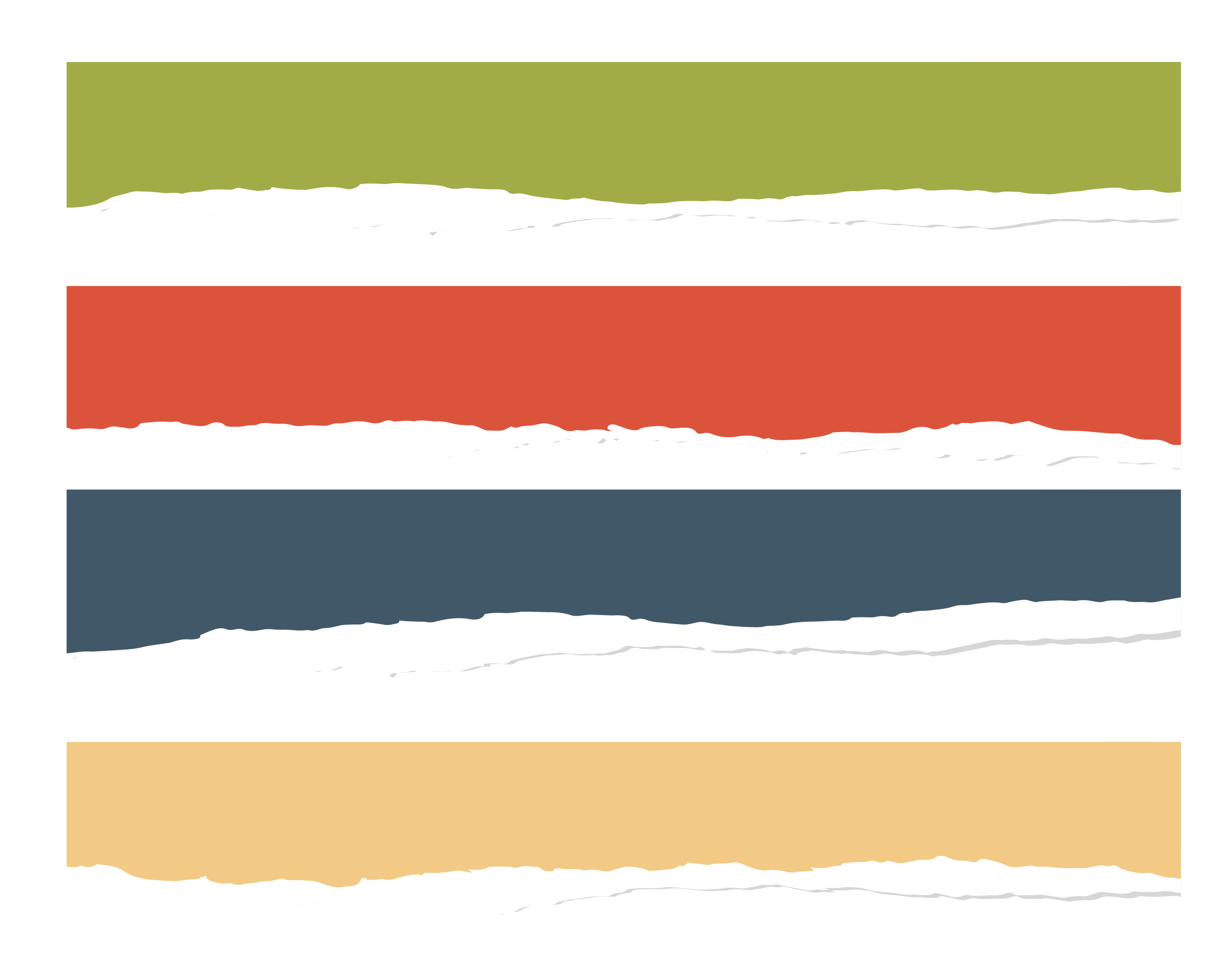 فَسَمَعَ صَوْتًا من التَّلة القَريبة من بَيْتِه.
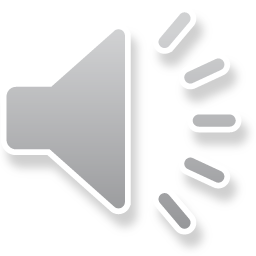 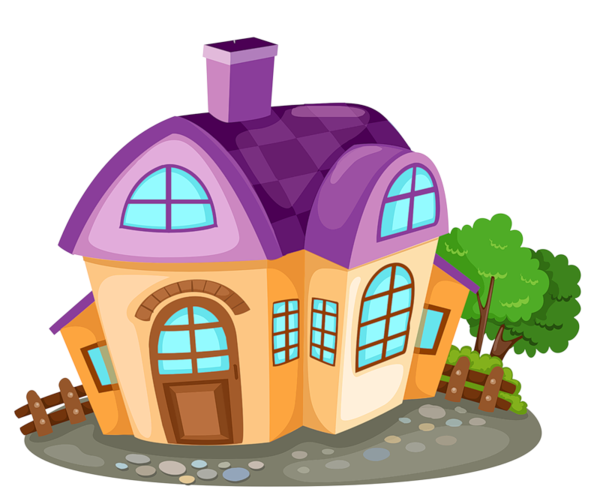 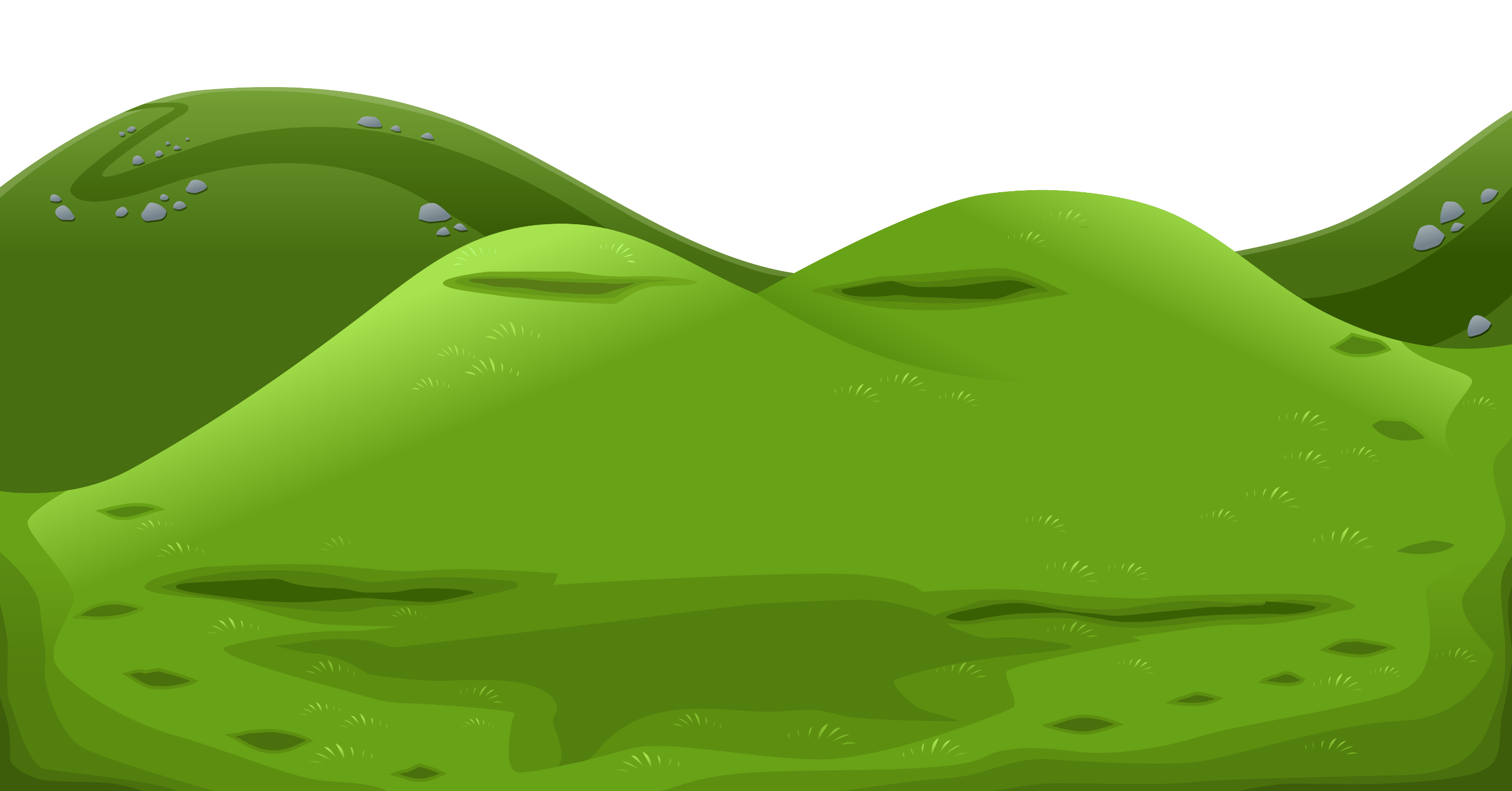 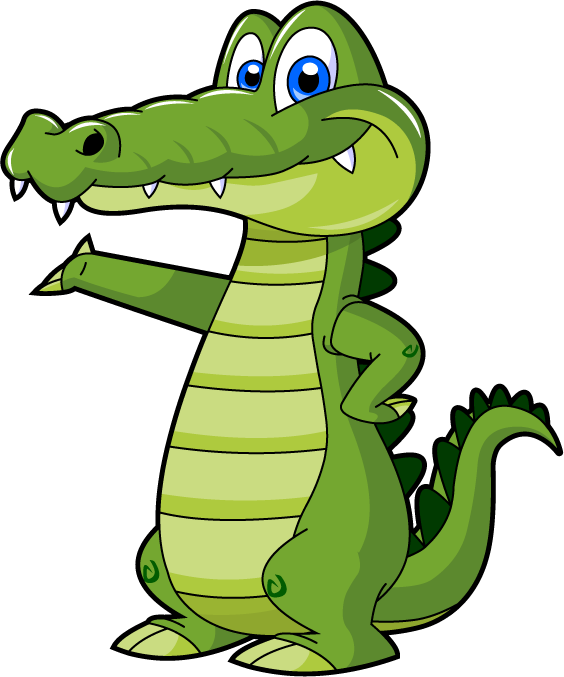 [Speaker Notes: أصوات الأكل]
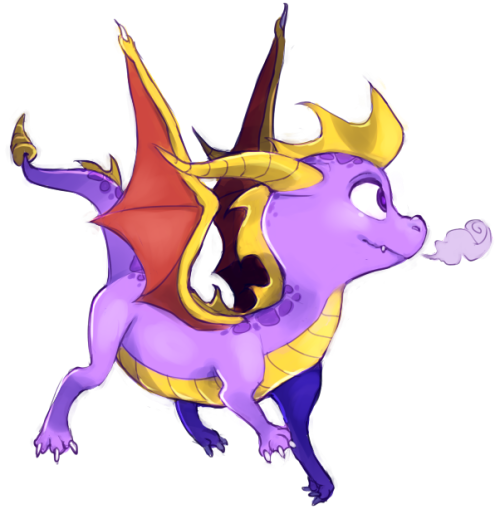 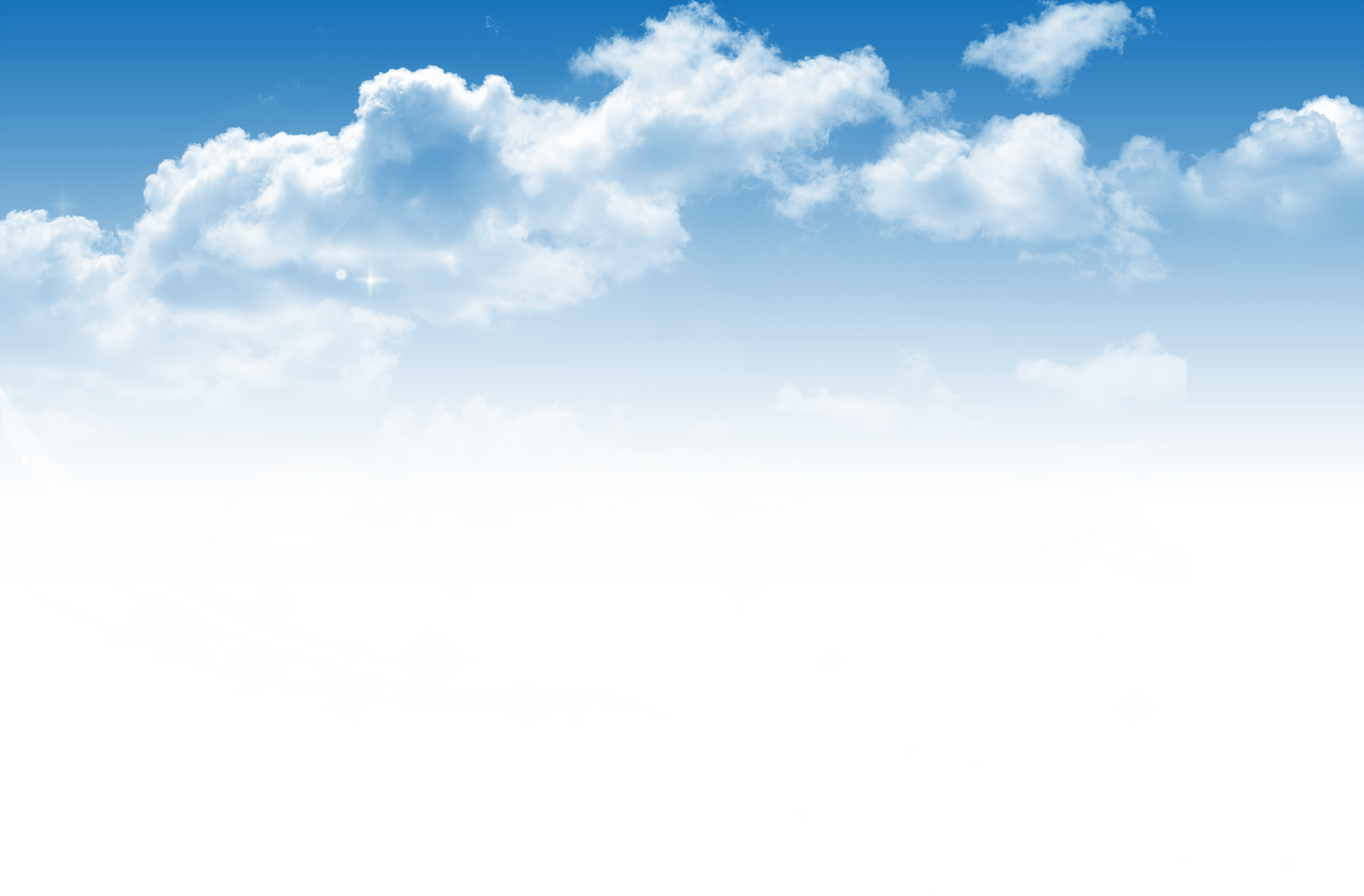 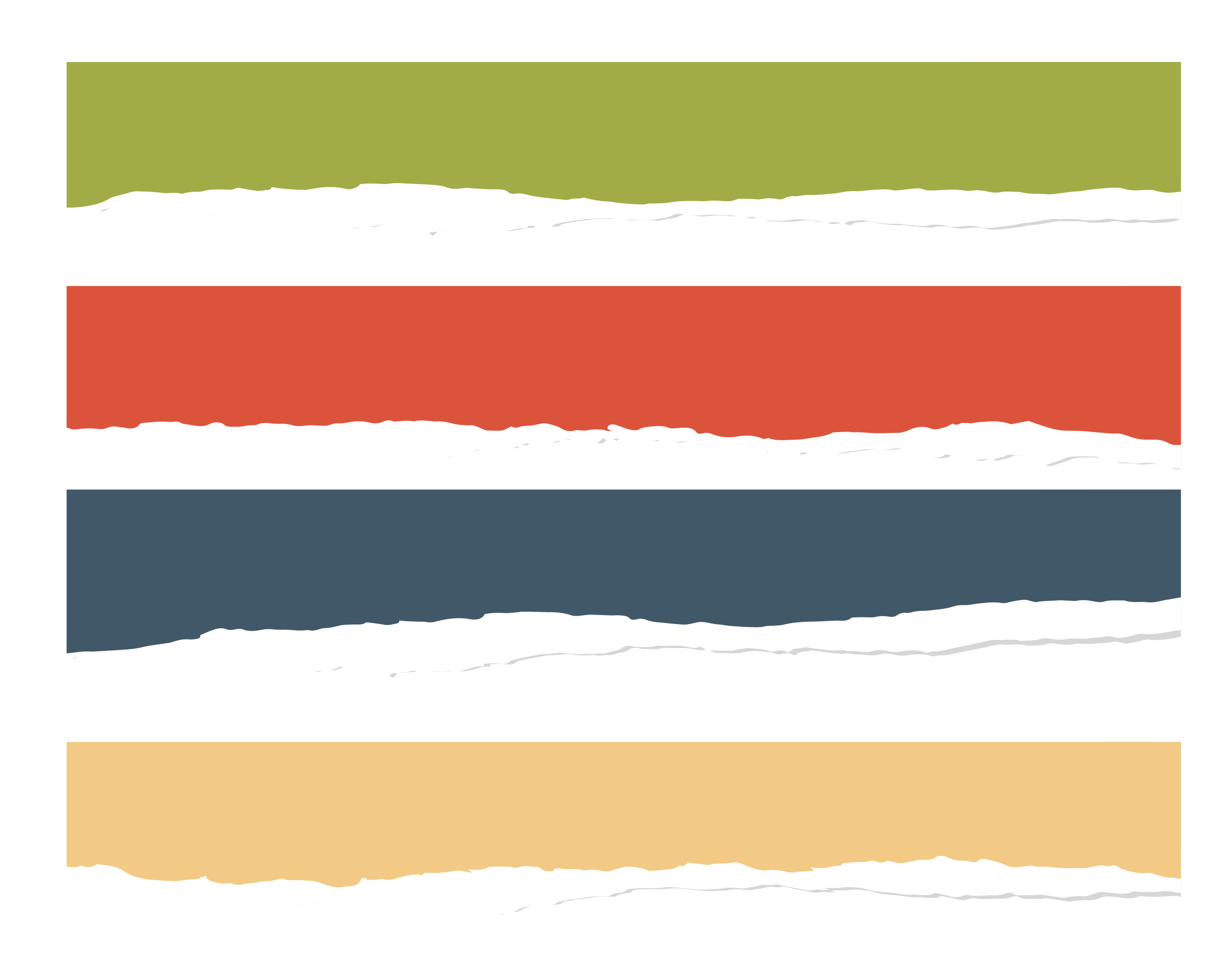 النَّجْدة! ساعِدوني! لَقَدْ أَضَعْتُ أُمي .
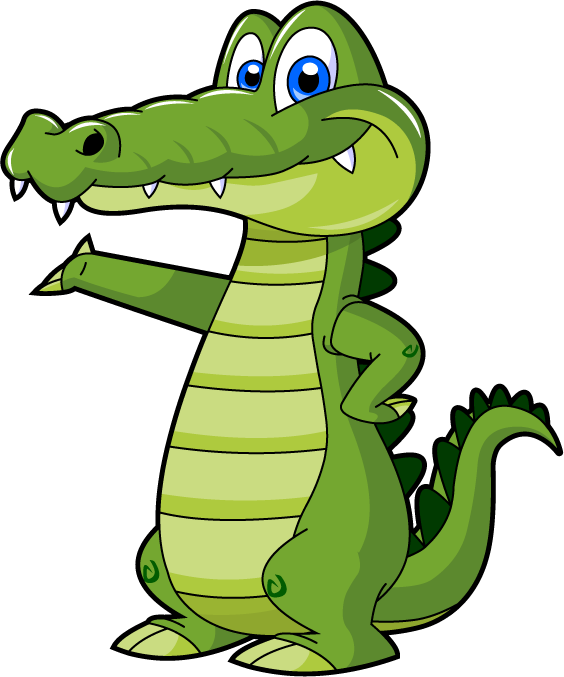 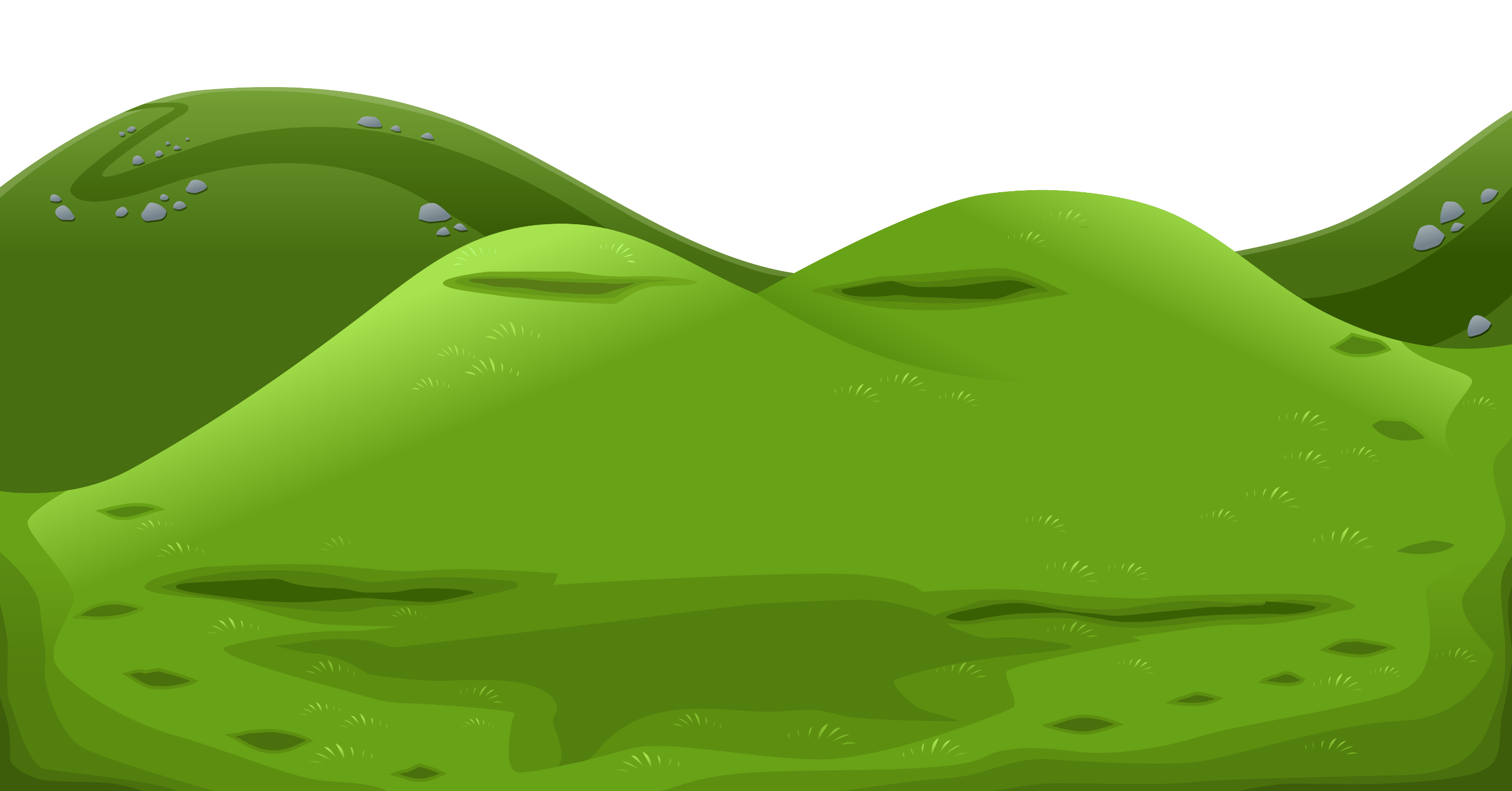 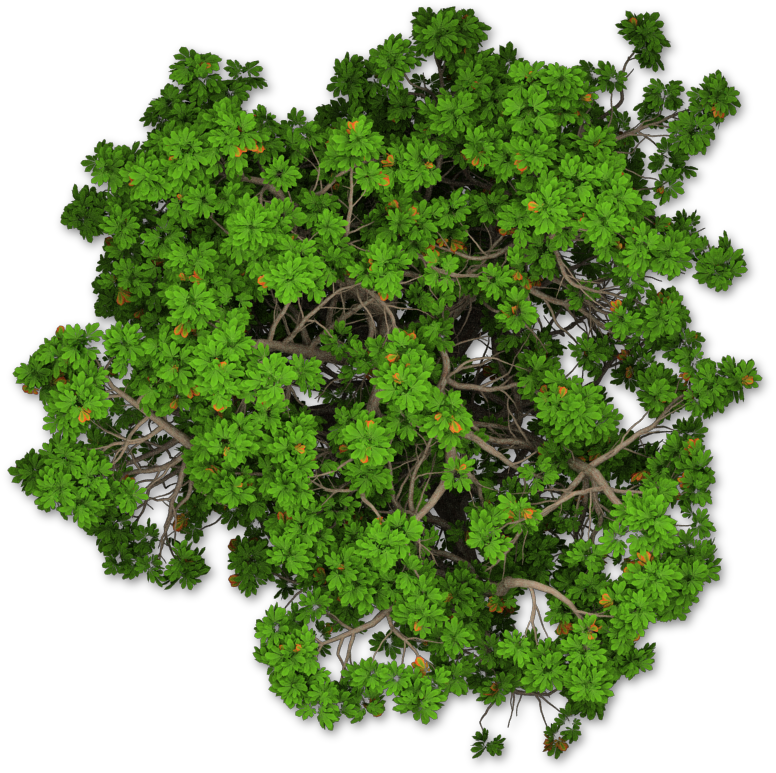 [Speaker Notes: أصوات الأكل]
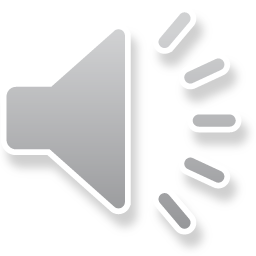 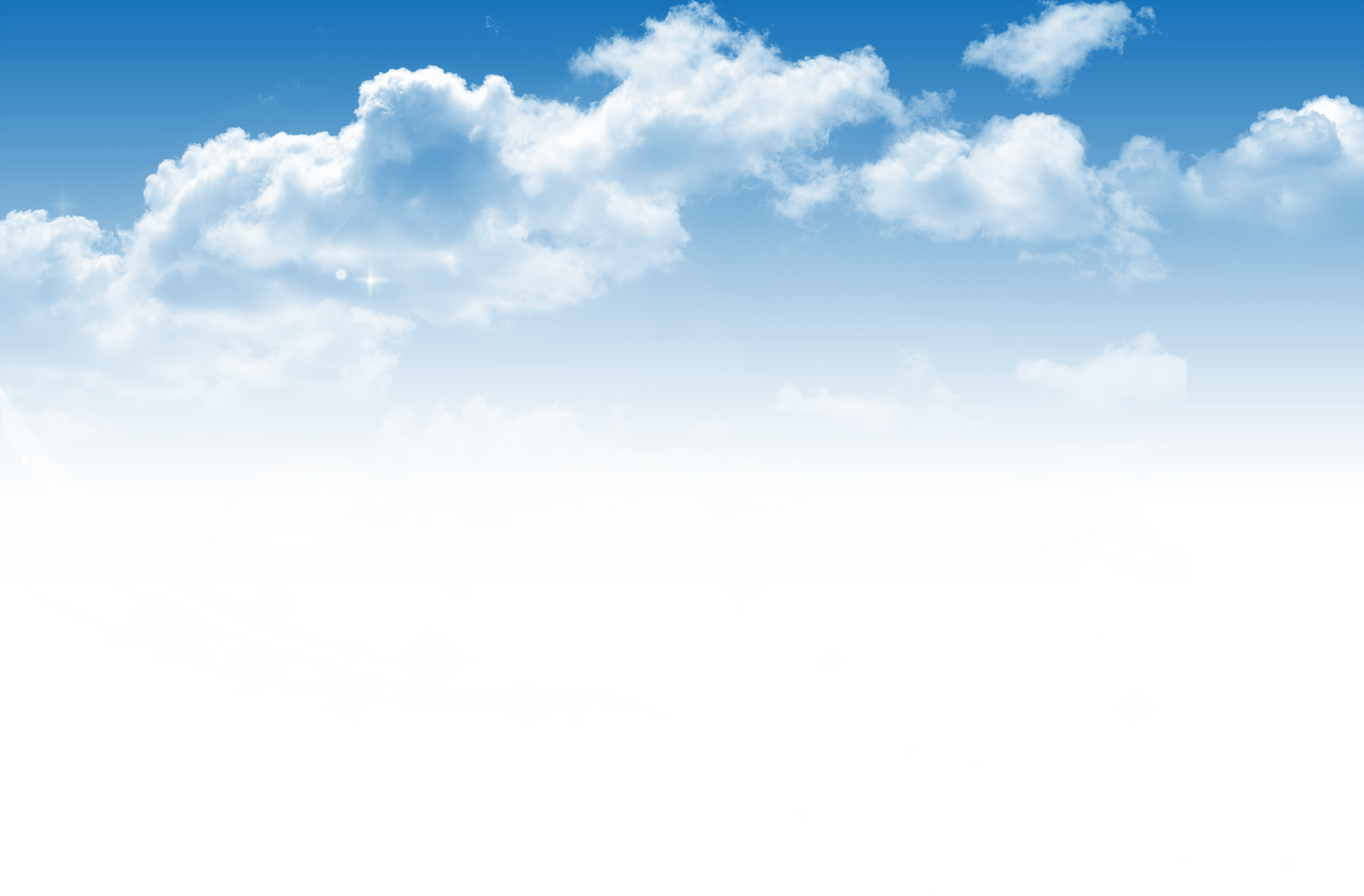 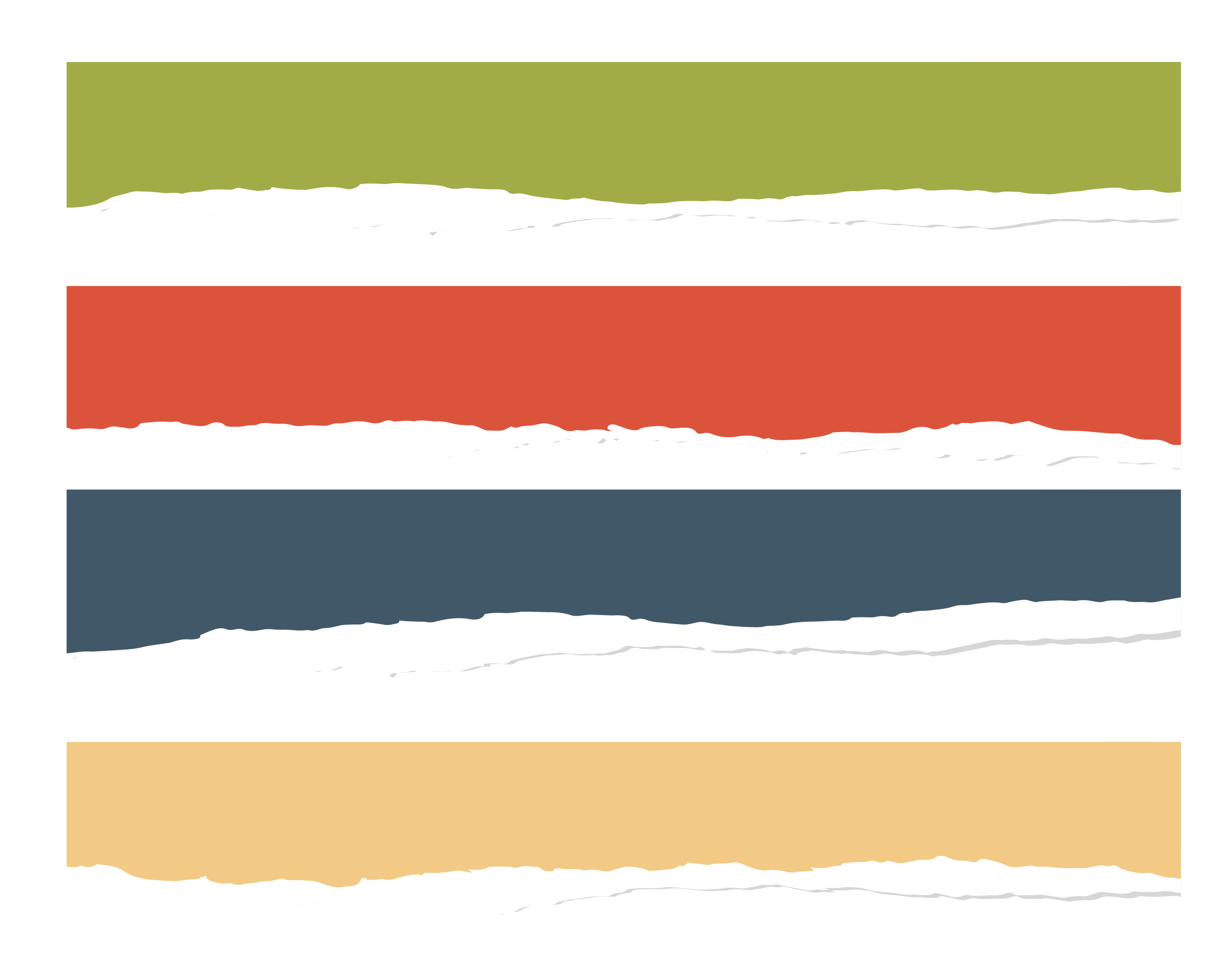 أَسْر	ع تَمْسوح إِلى التَّلة، فَوَجَد تنينًا صغيرًا يَبكي.
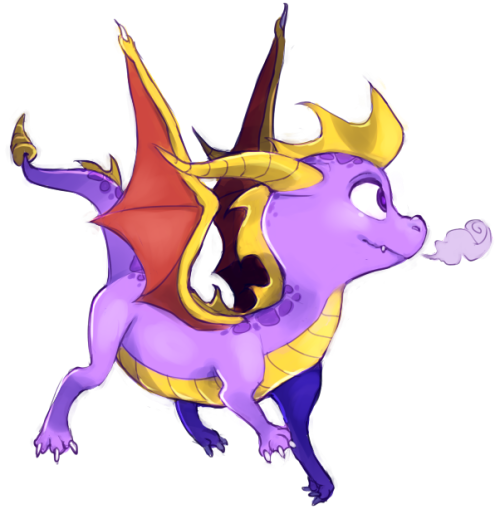 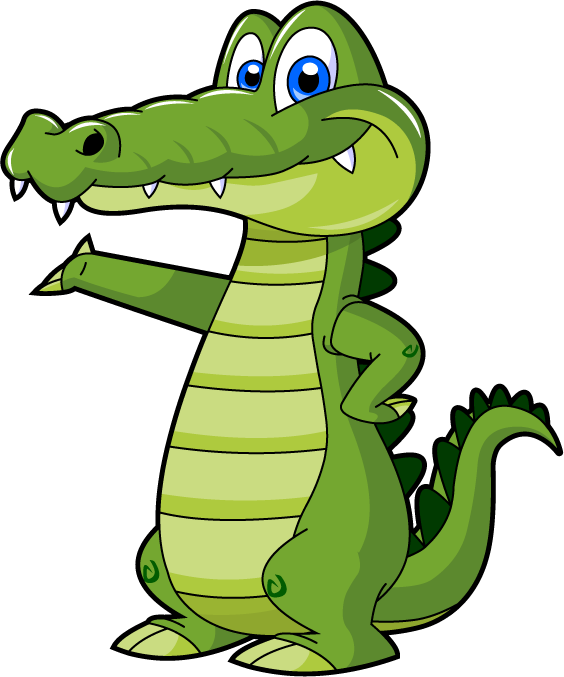 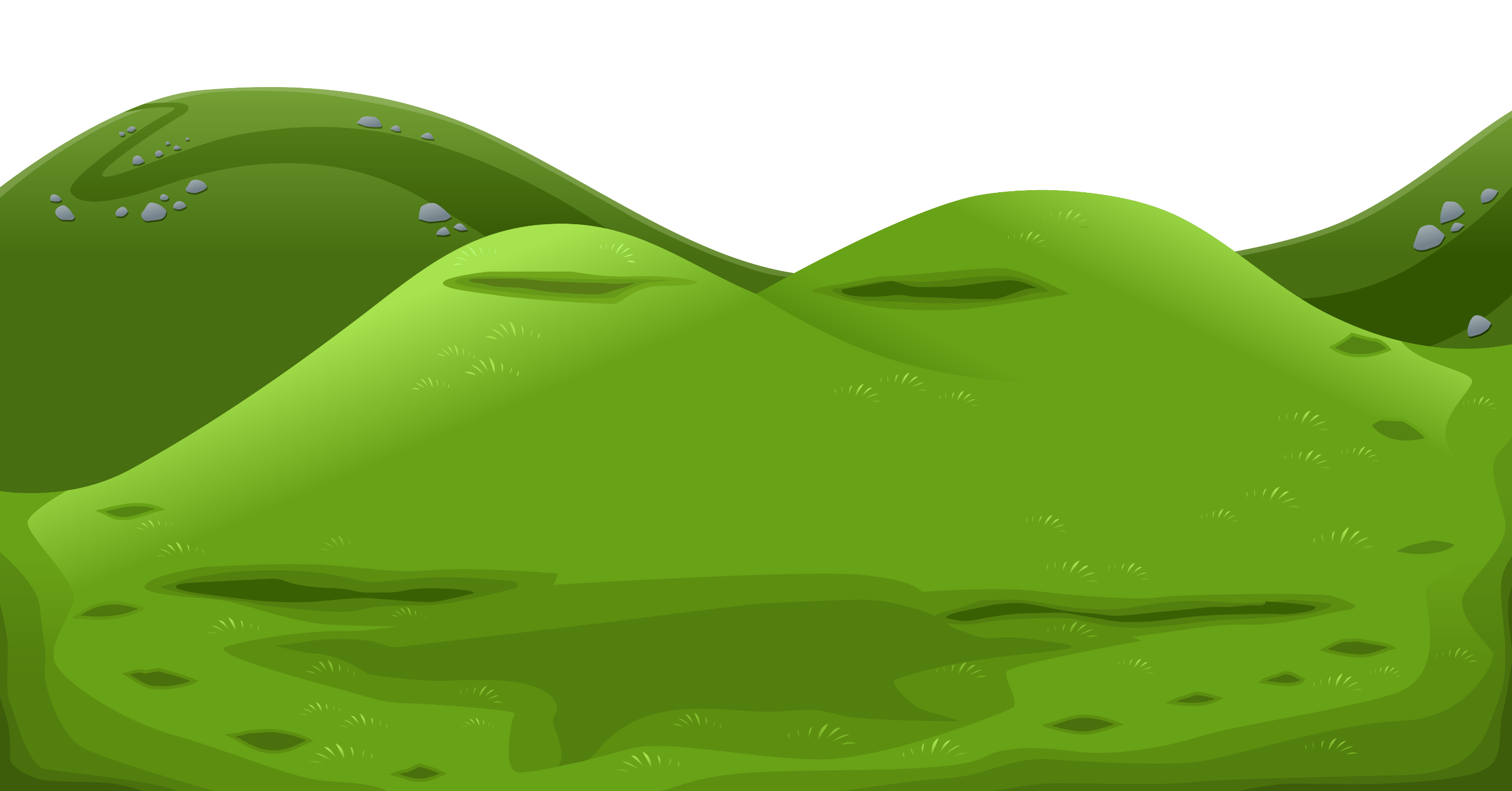 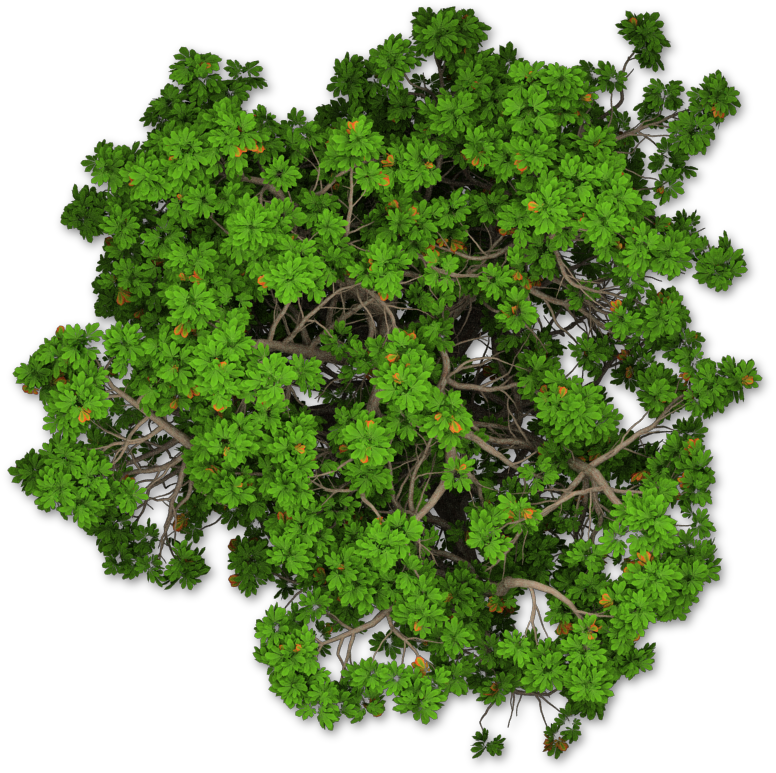 [Speaker Notes: أصوات الأكل]
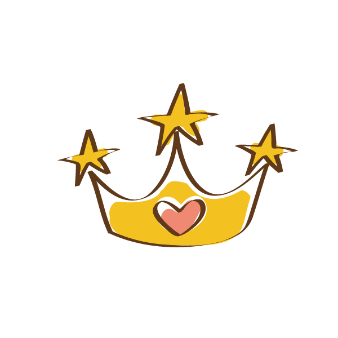 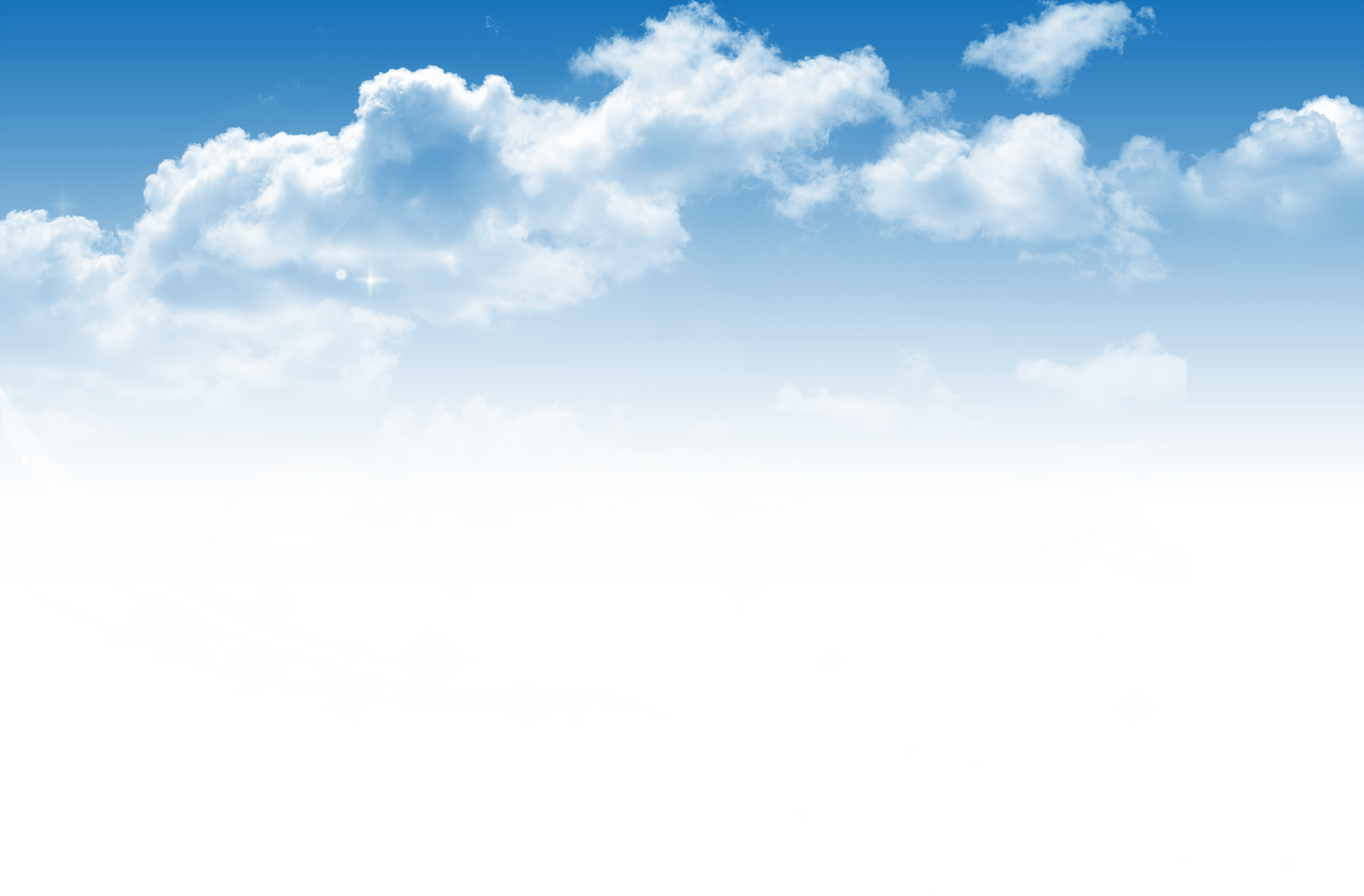 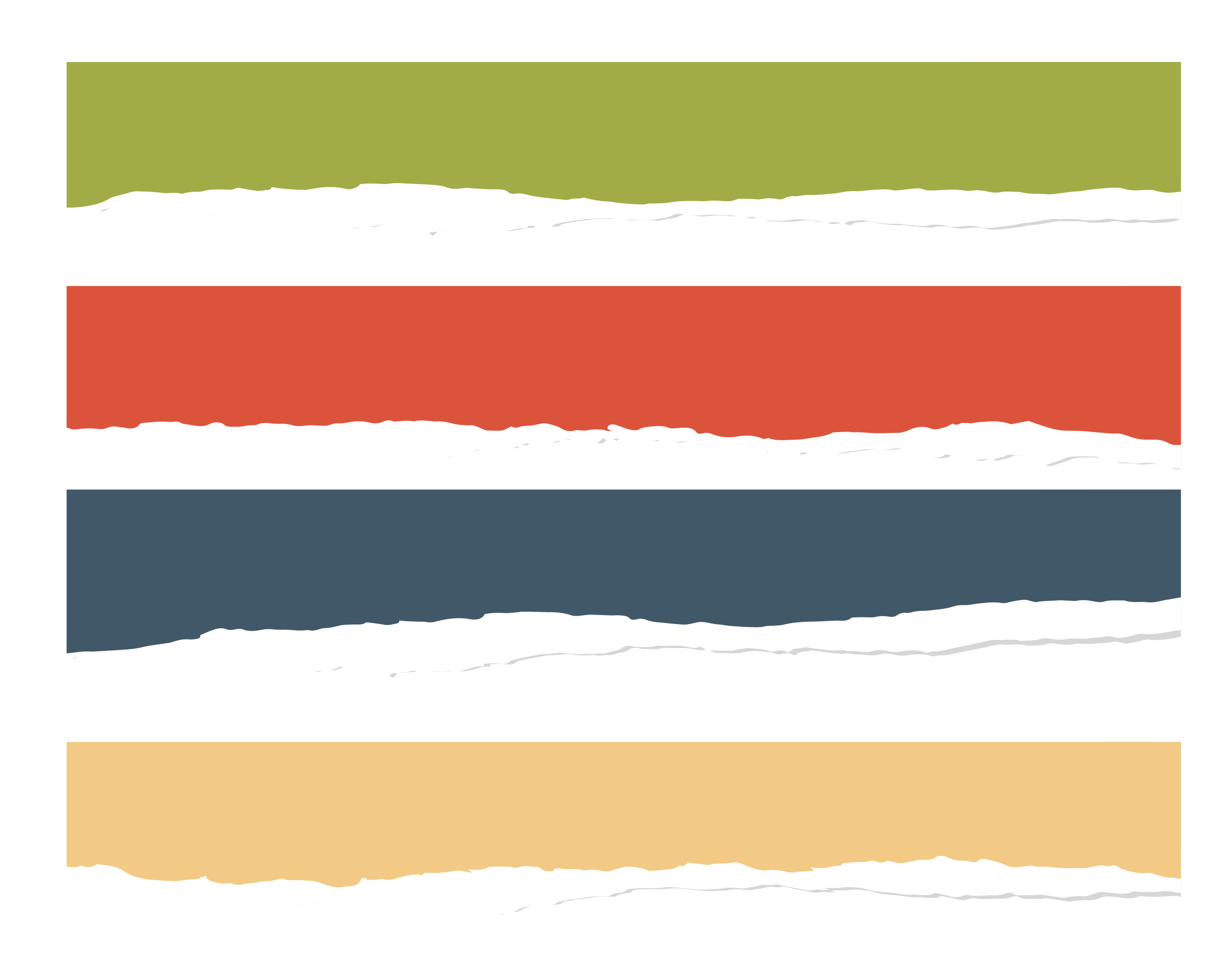 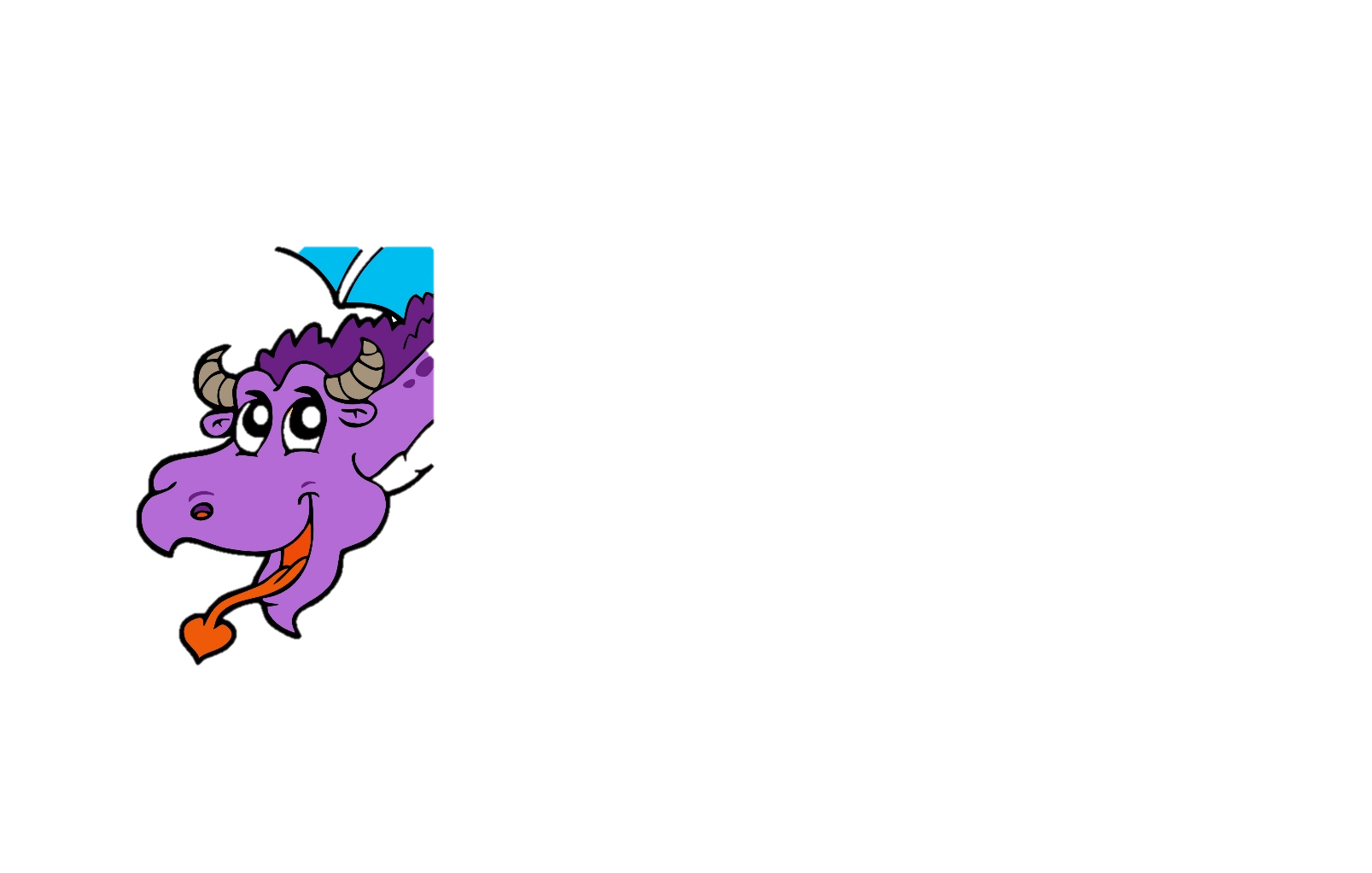 سأله تَمْسوح : كَيْف تَبْدو أُمُّك يا تَنين ؟
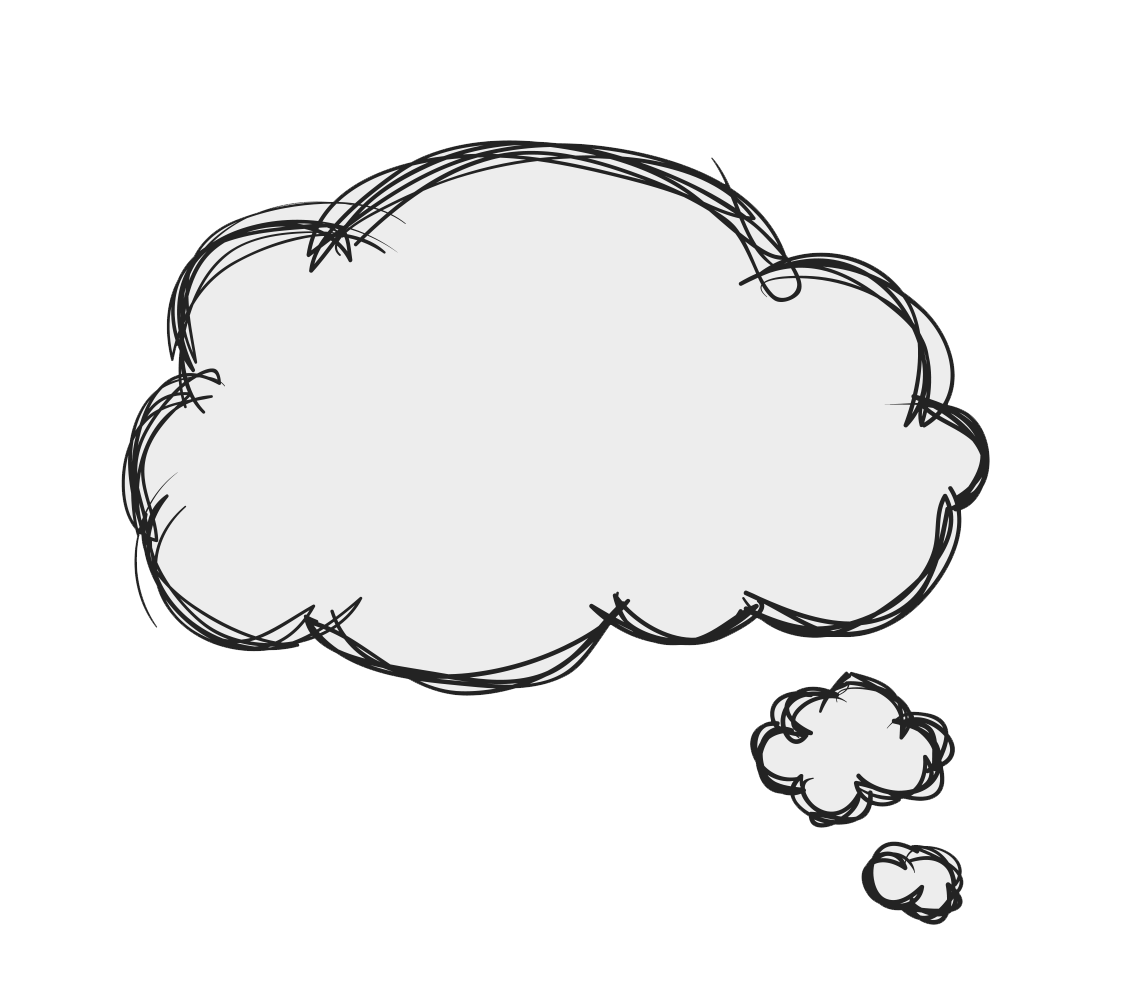 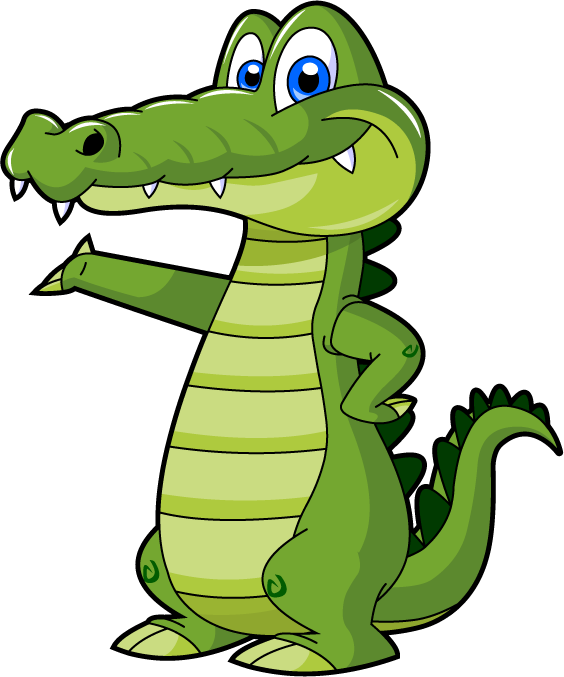 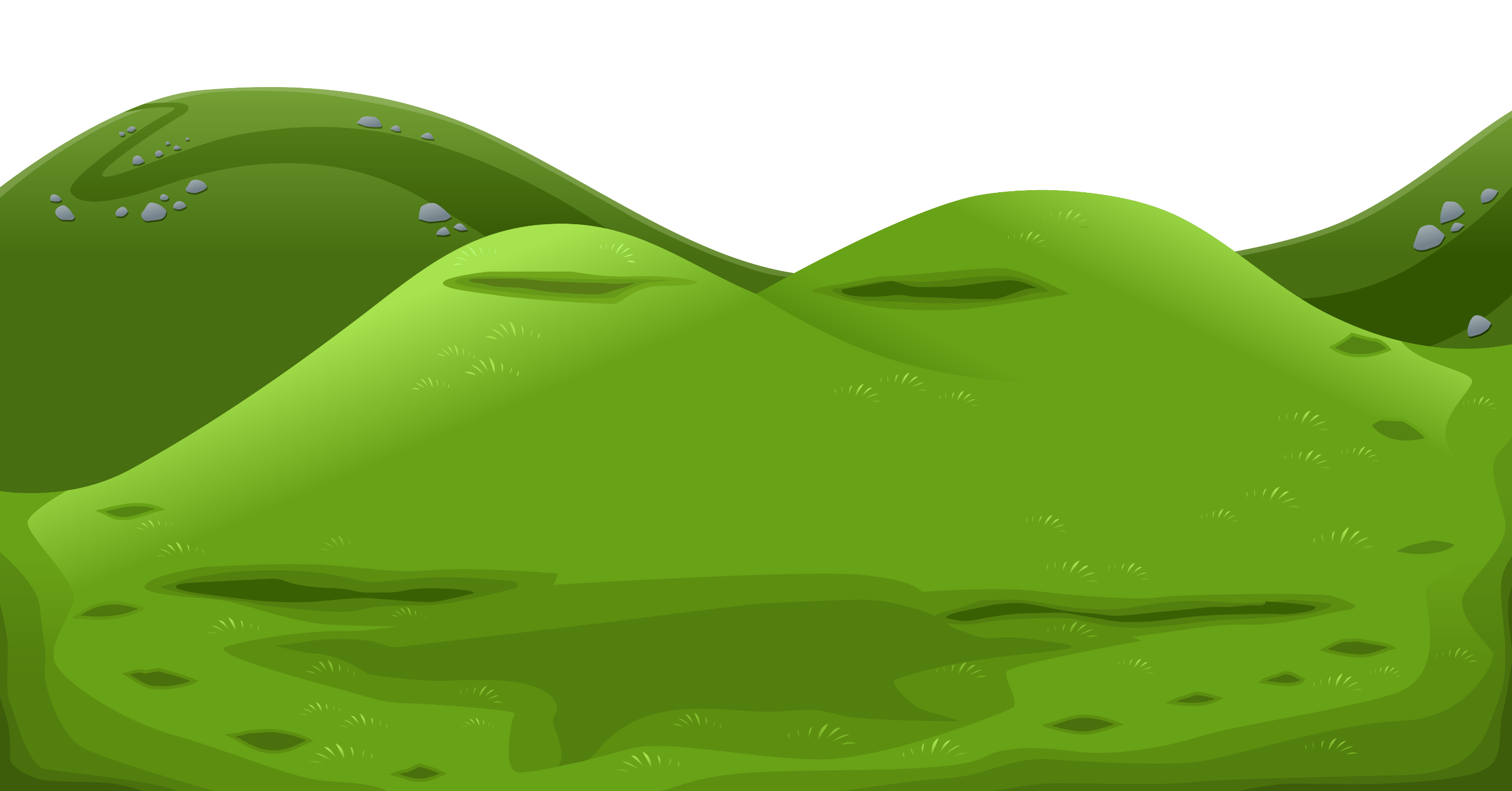 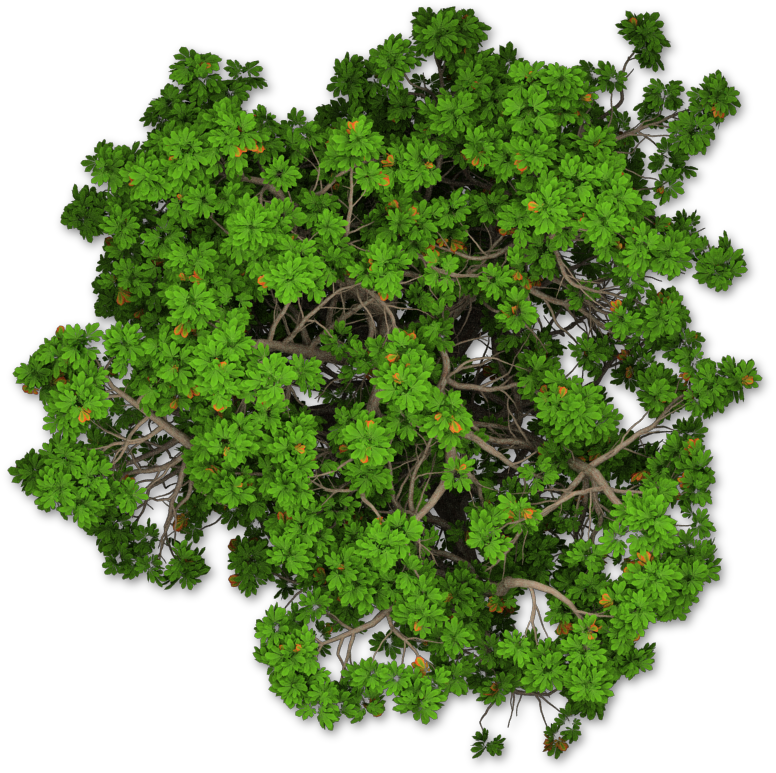 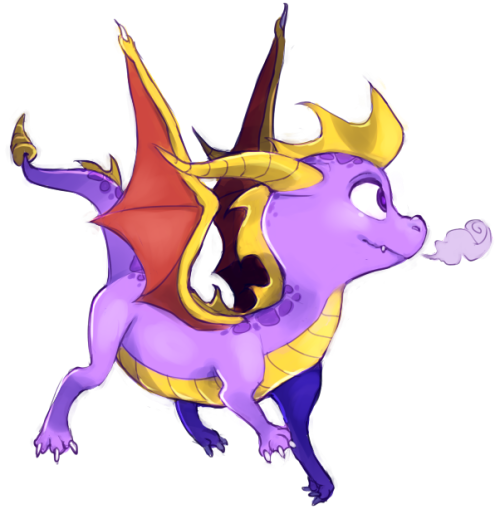 [Speaker Notes: أصوات الأكل]
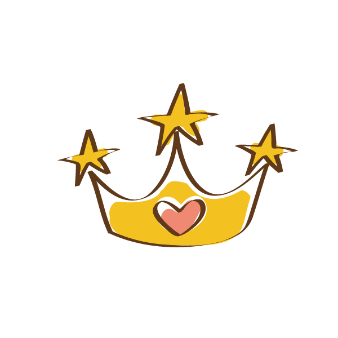 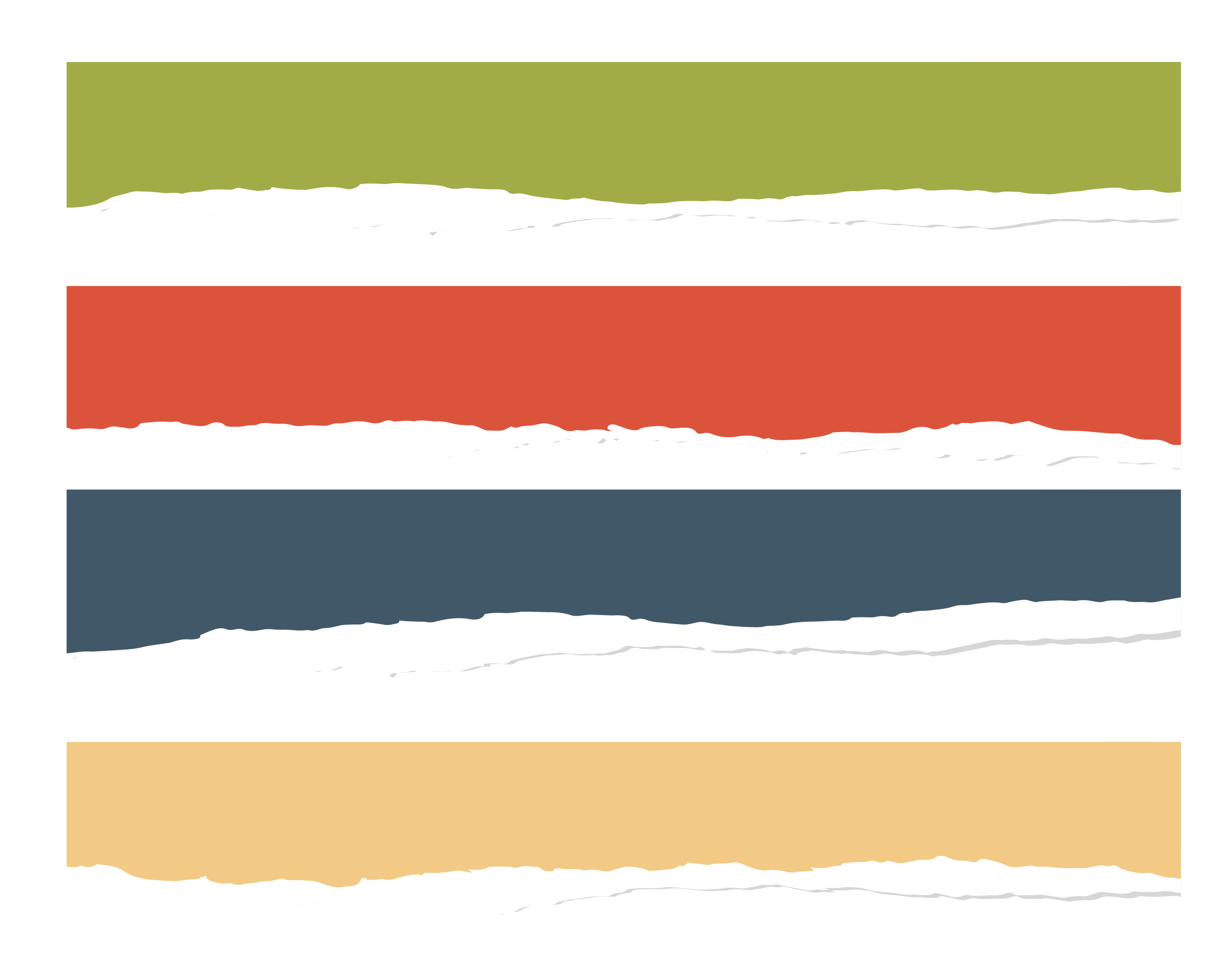 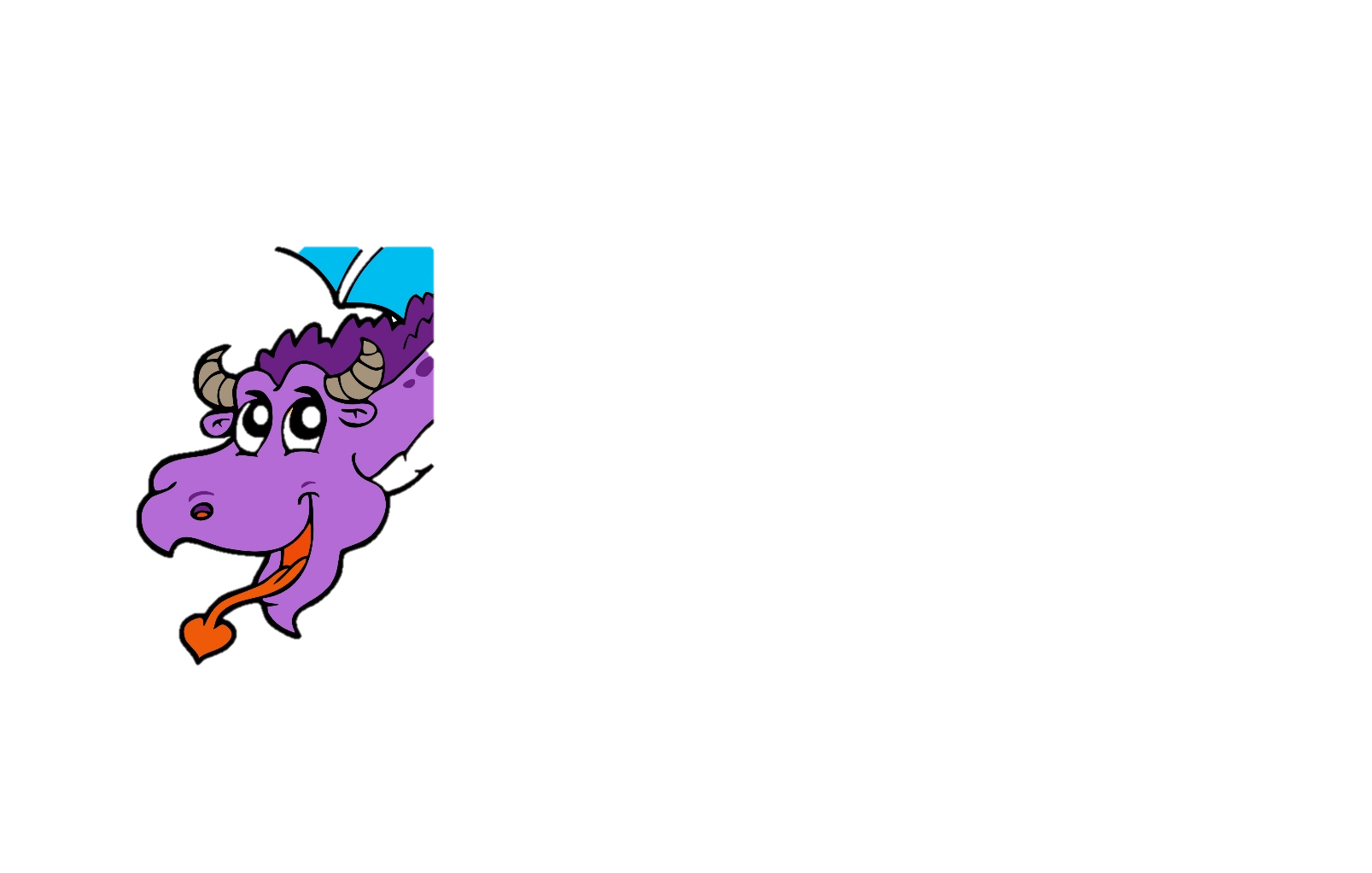 قال التِّنين: إِنَّها تُشبهني كَثيرًا، وَعَلى رَأْسها تاج ذَهبي.
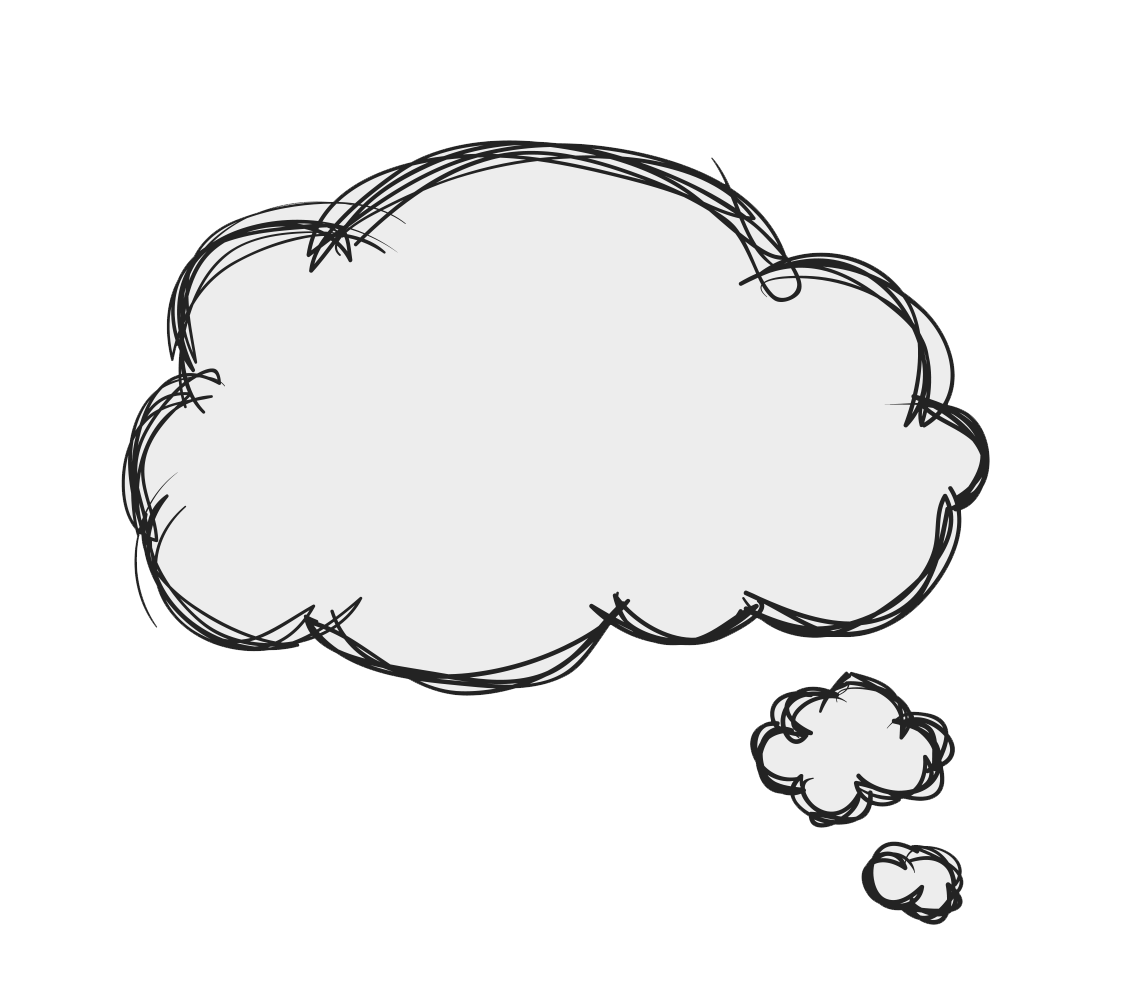 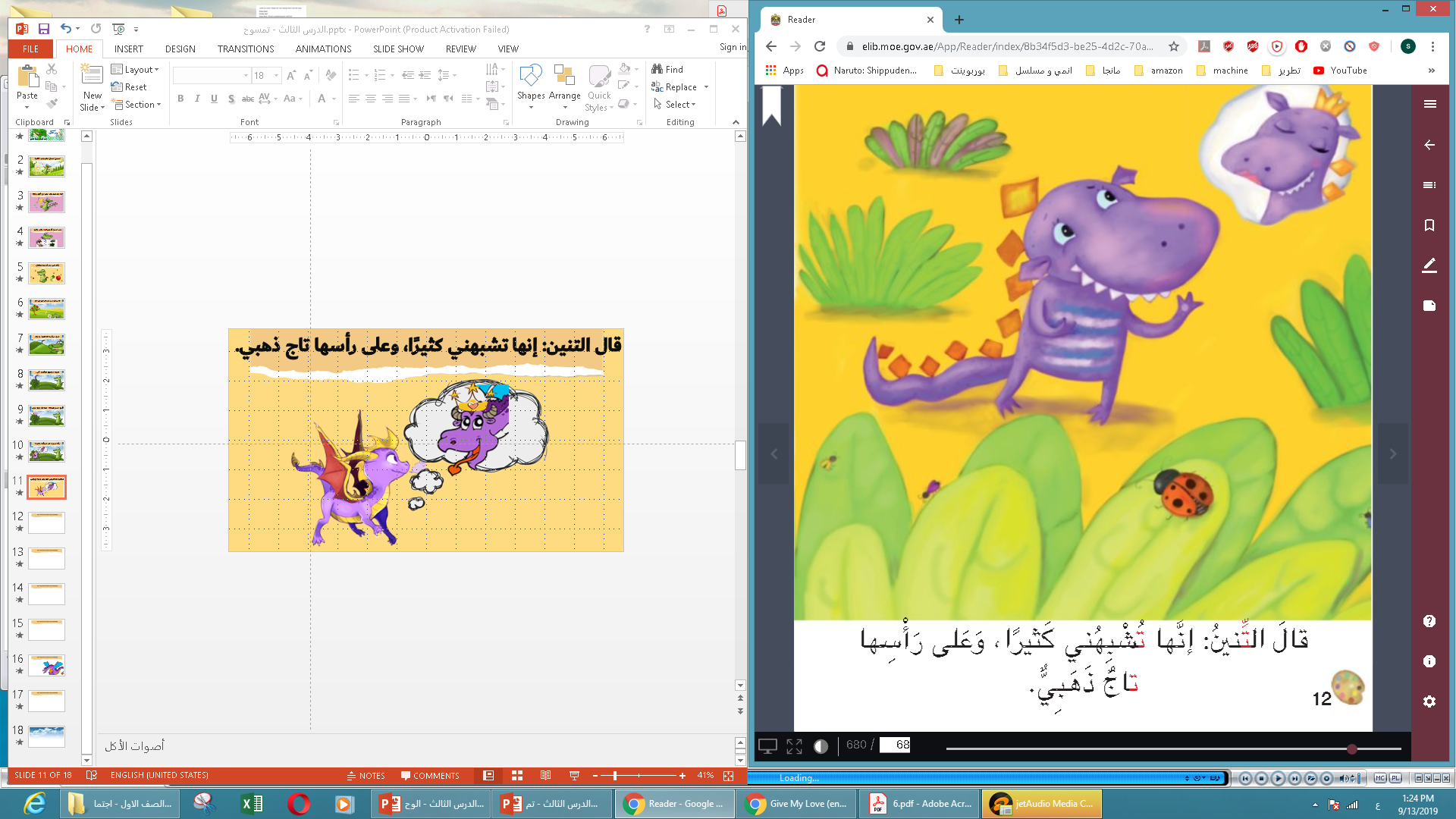 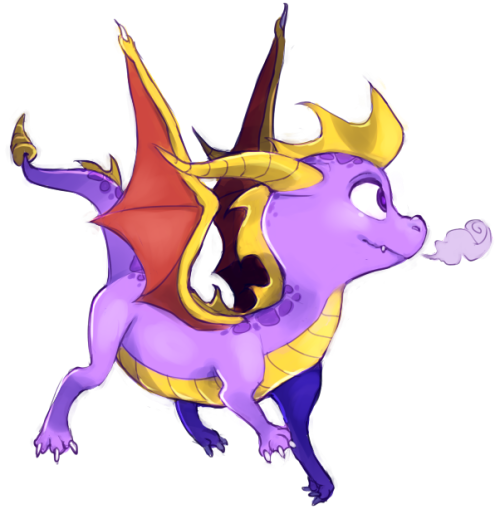 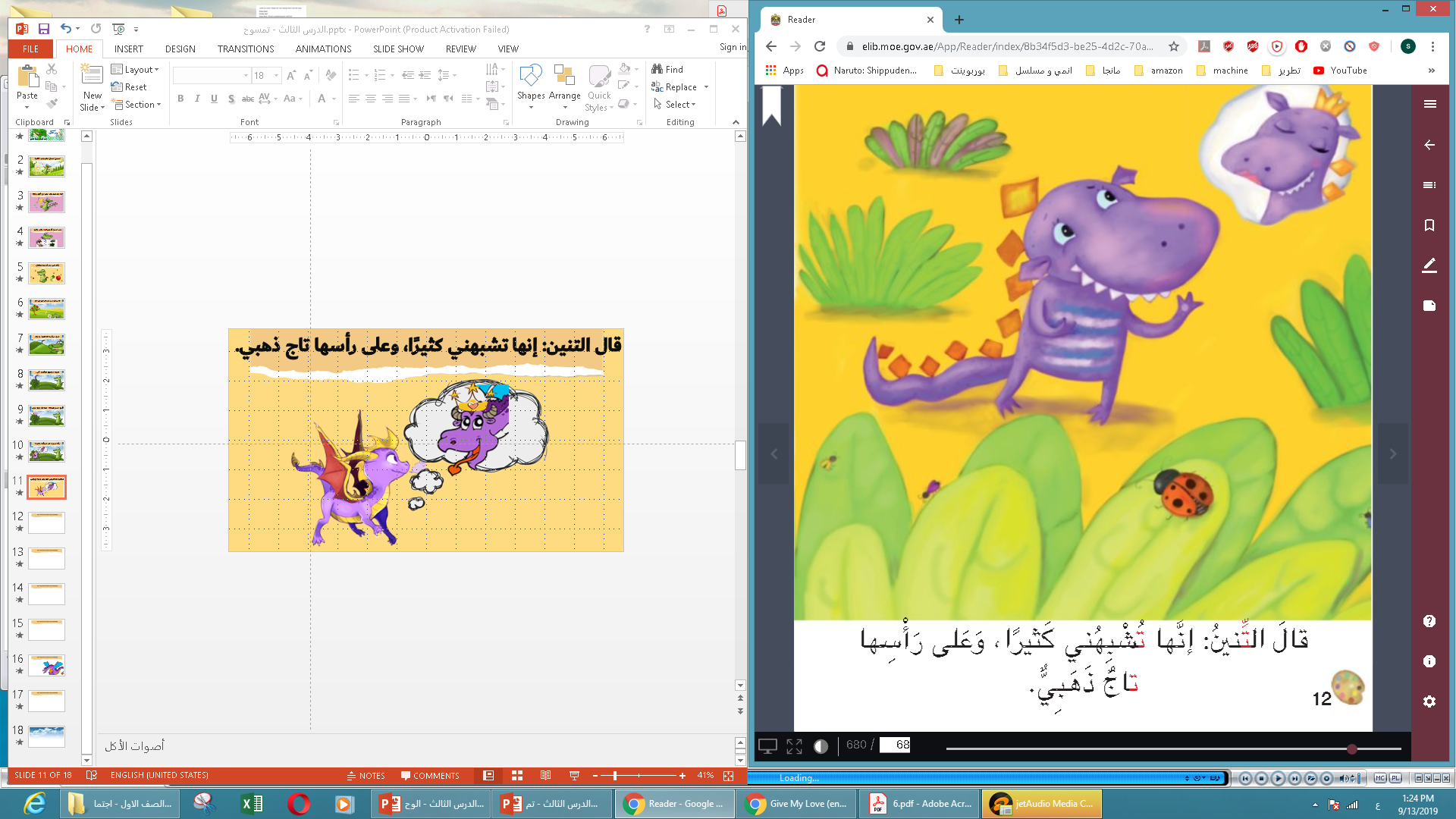 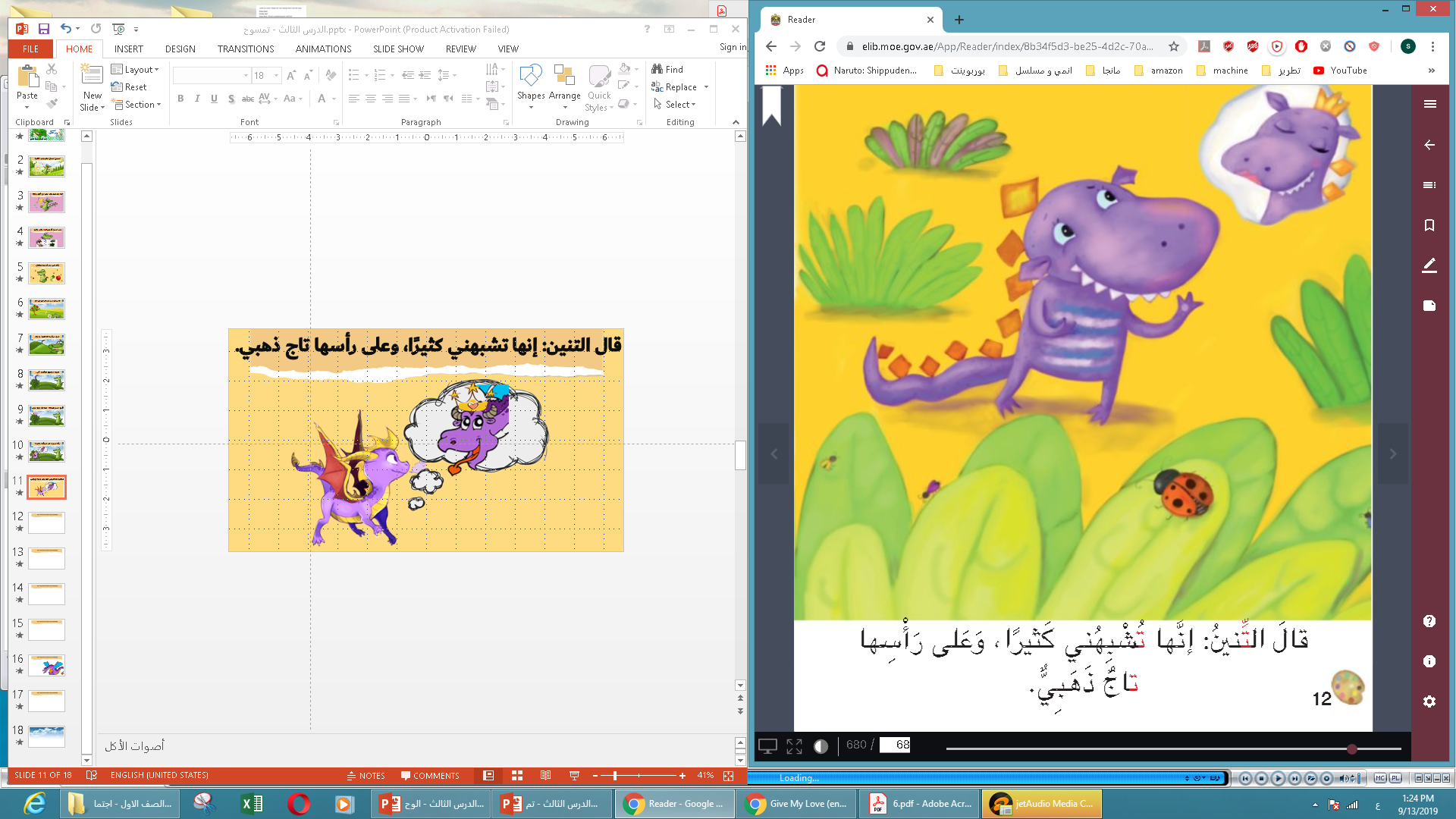 [Speaker Notes: أصوات الأكل]
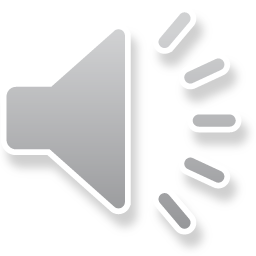 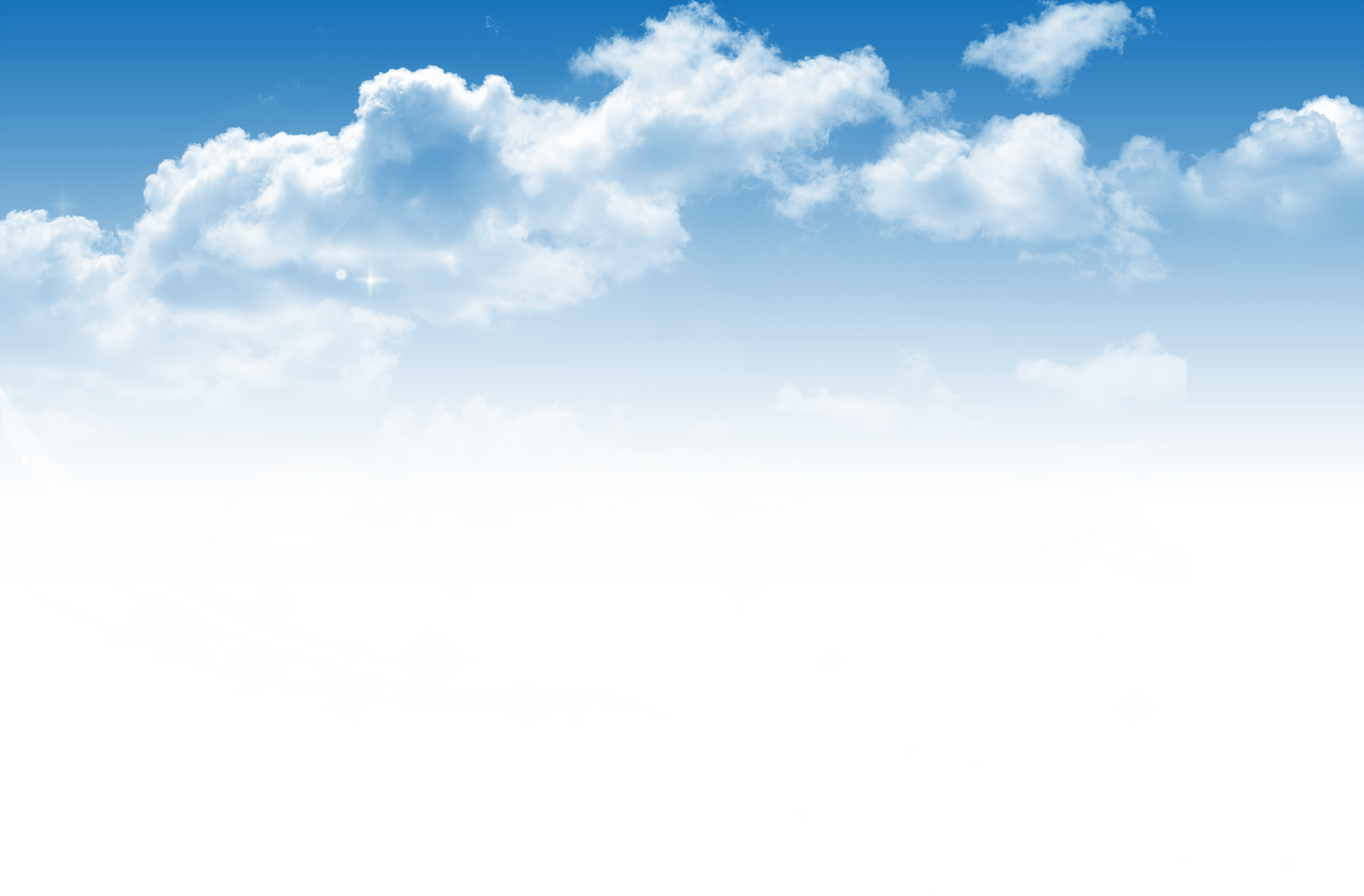 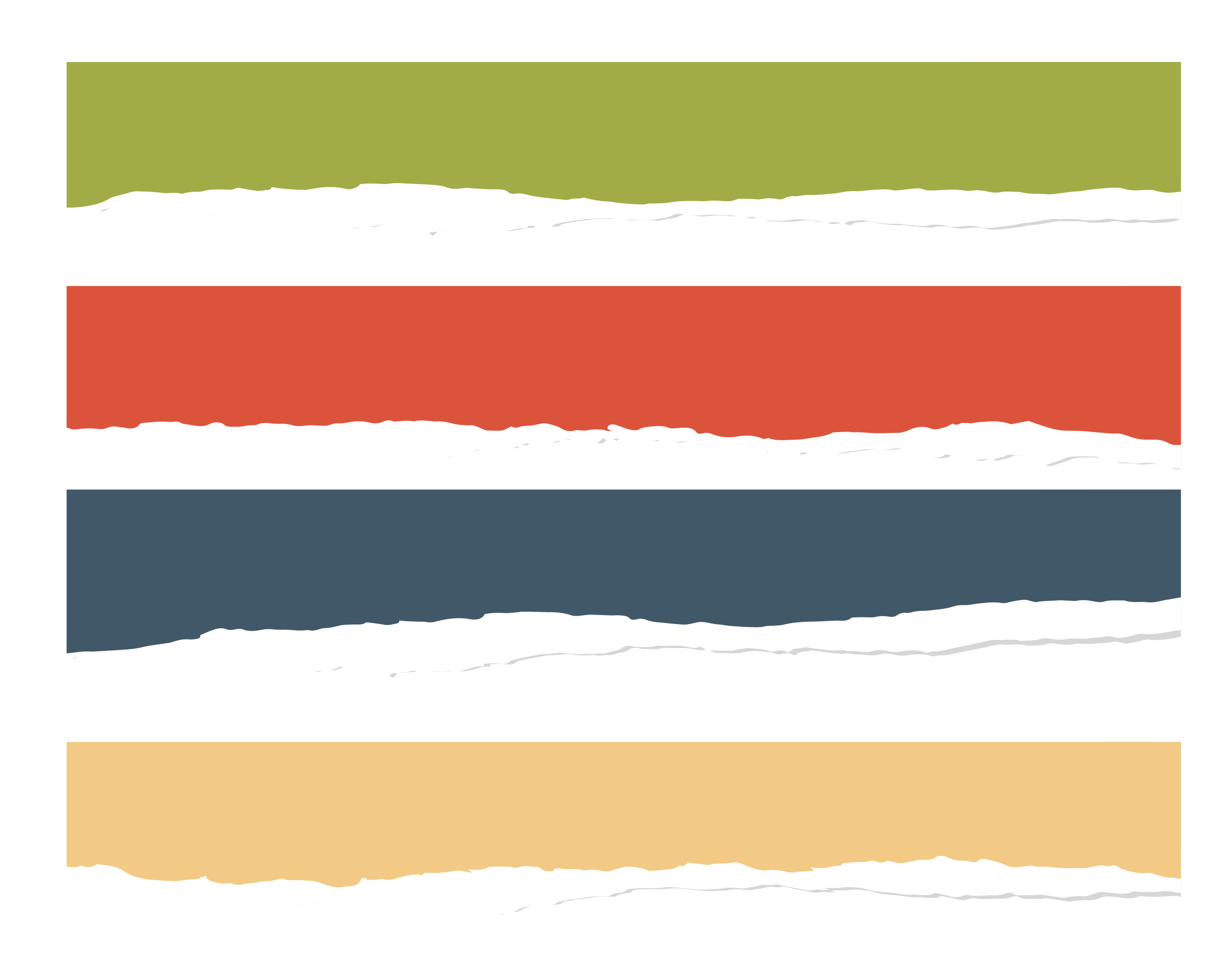 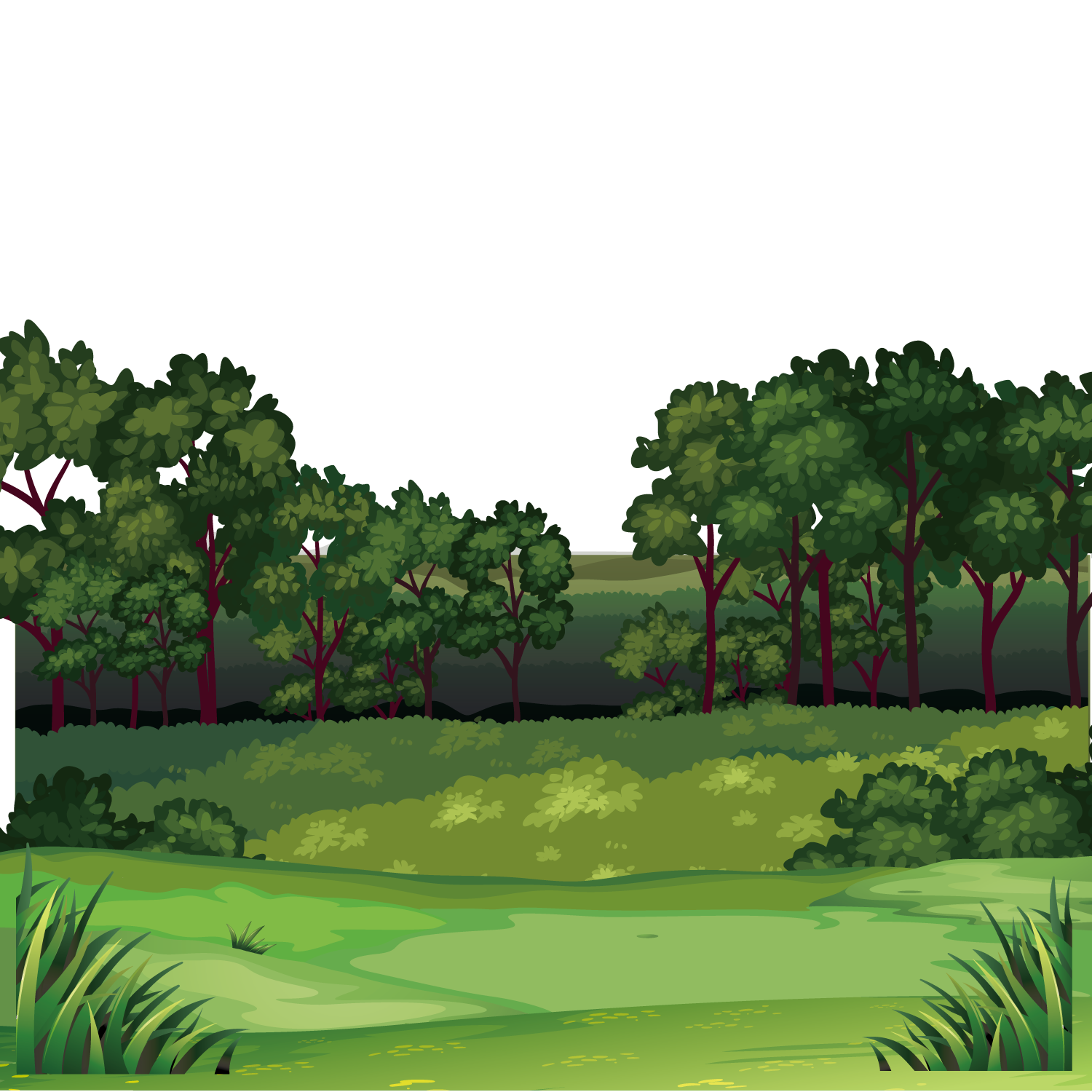 بَحَثَ تَمْسوح عَنْ أم التِّنين، فَوَجَدَها نائِمَة تَحتَ شَجَرة.
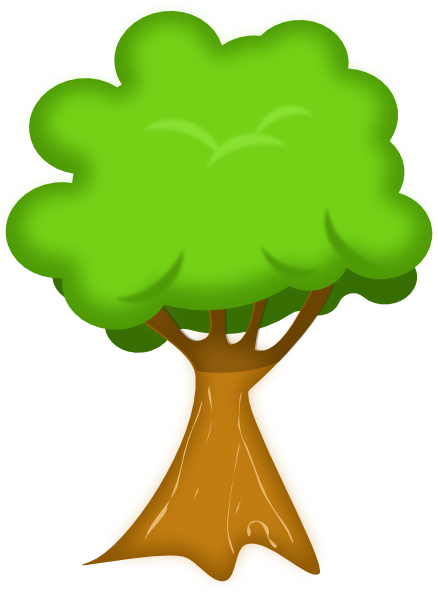 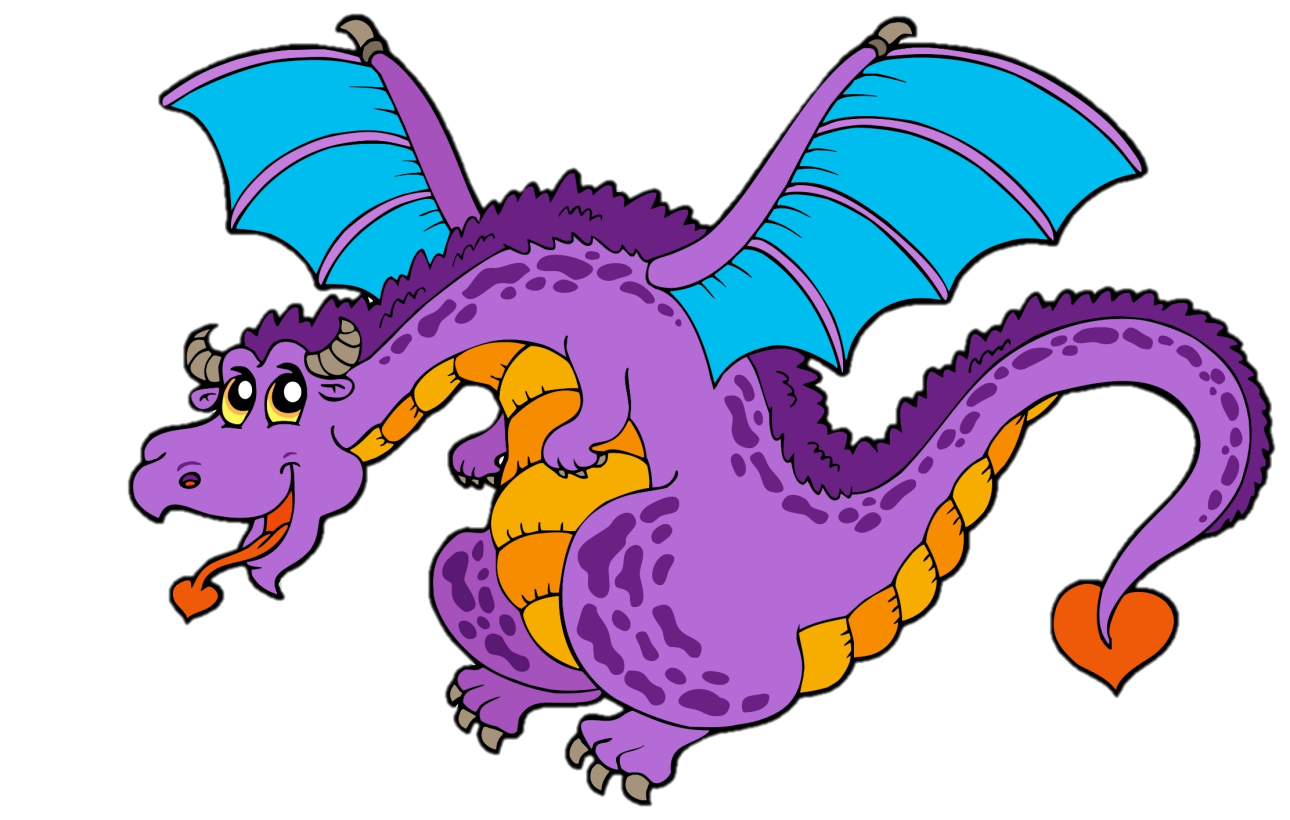 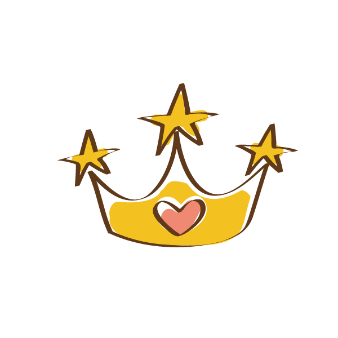 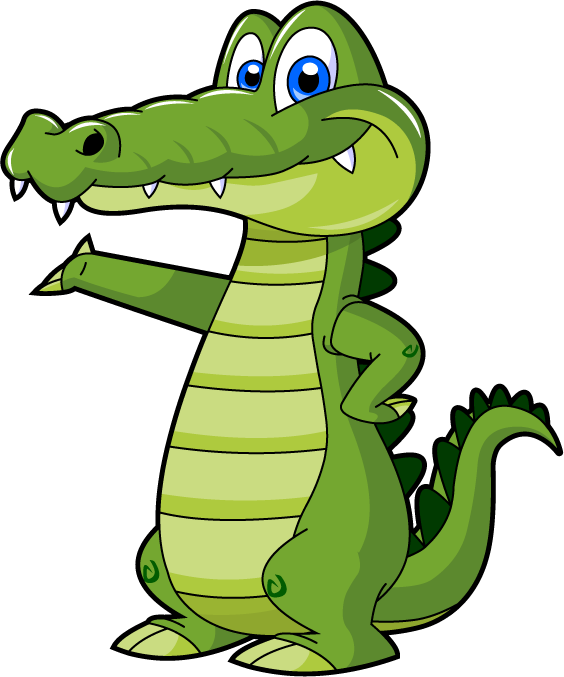 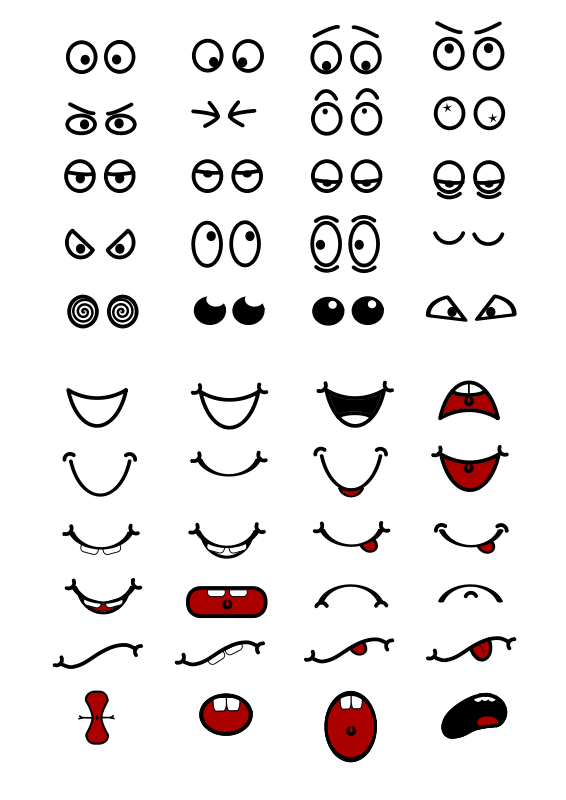 [Speaker Notes: أصوات الأكل]
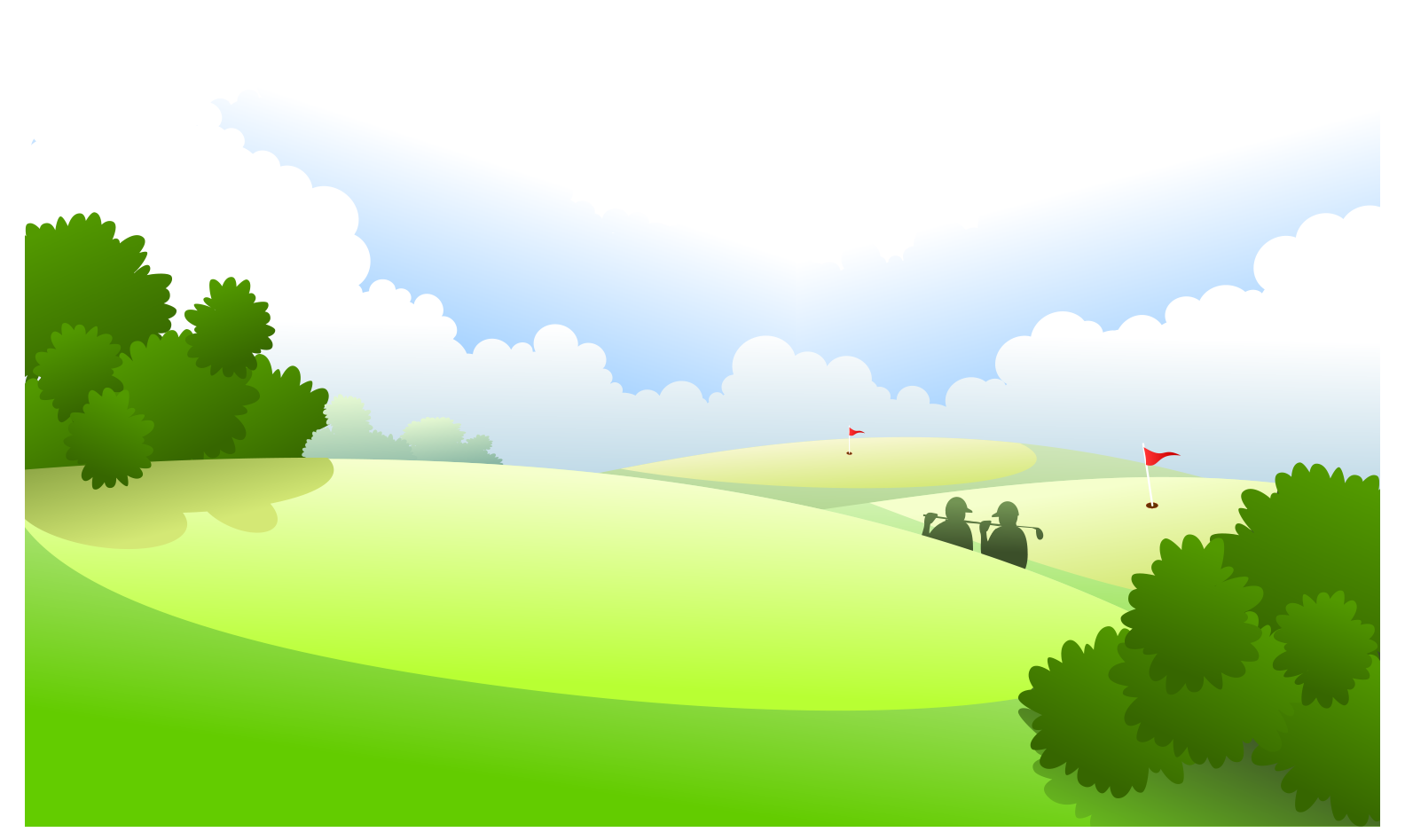 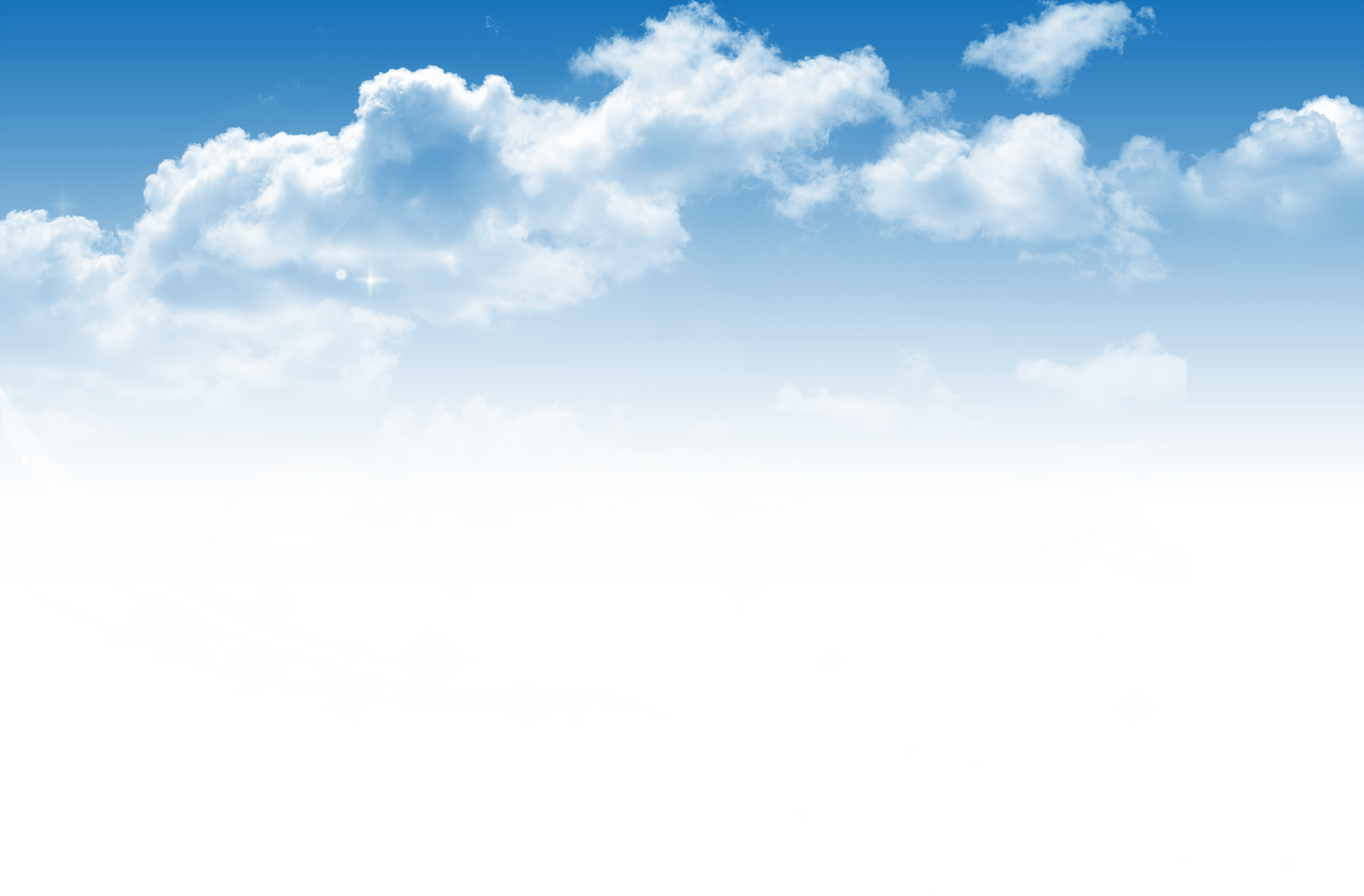 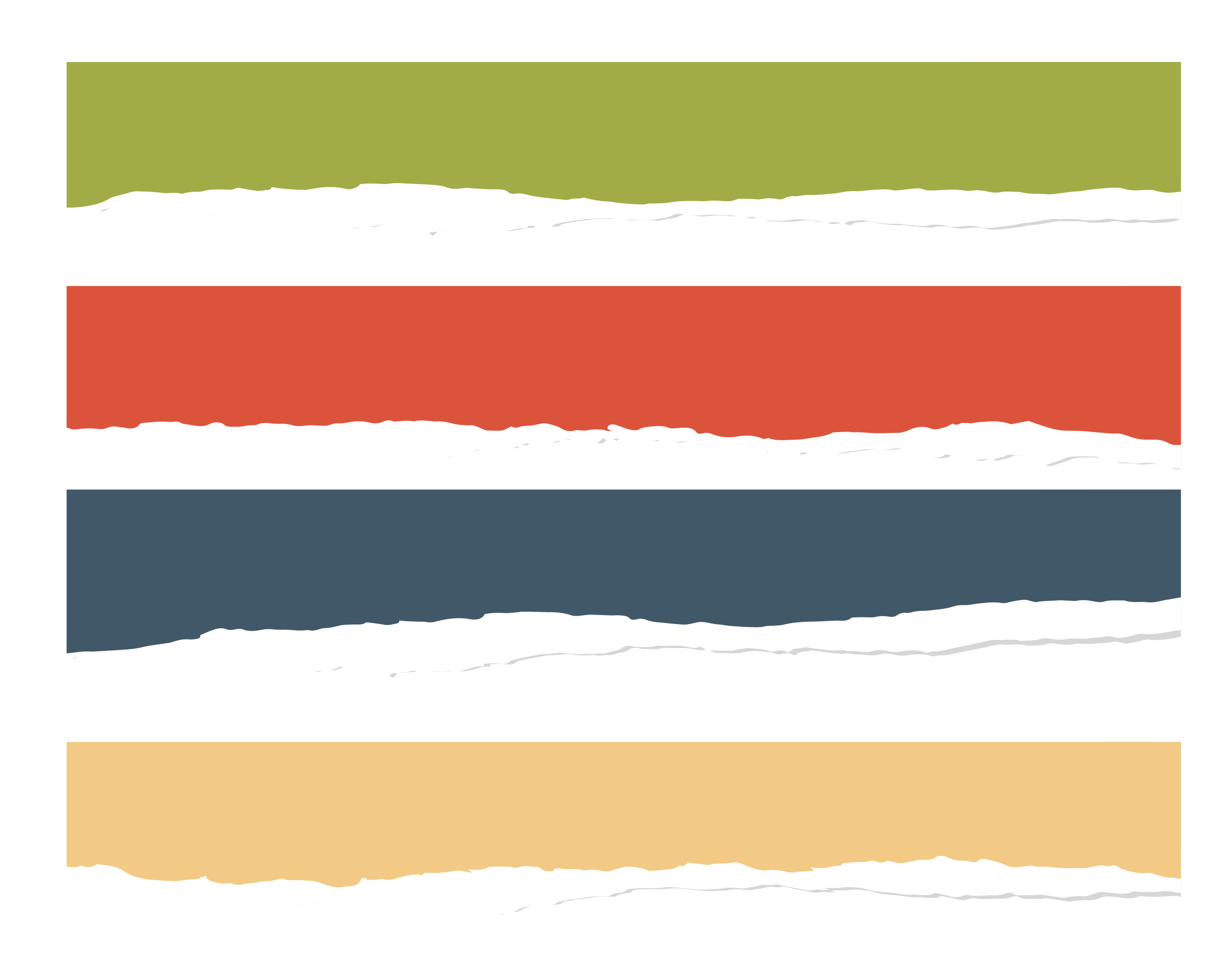 شَكَر التِّنين تَمْسوحًا وأَهْداه ساعَة مُنبهة.
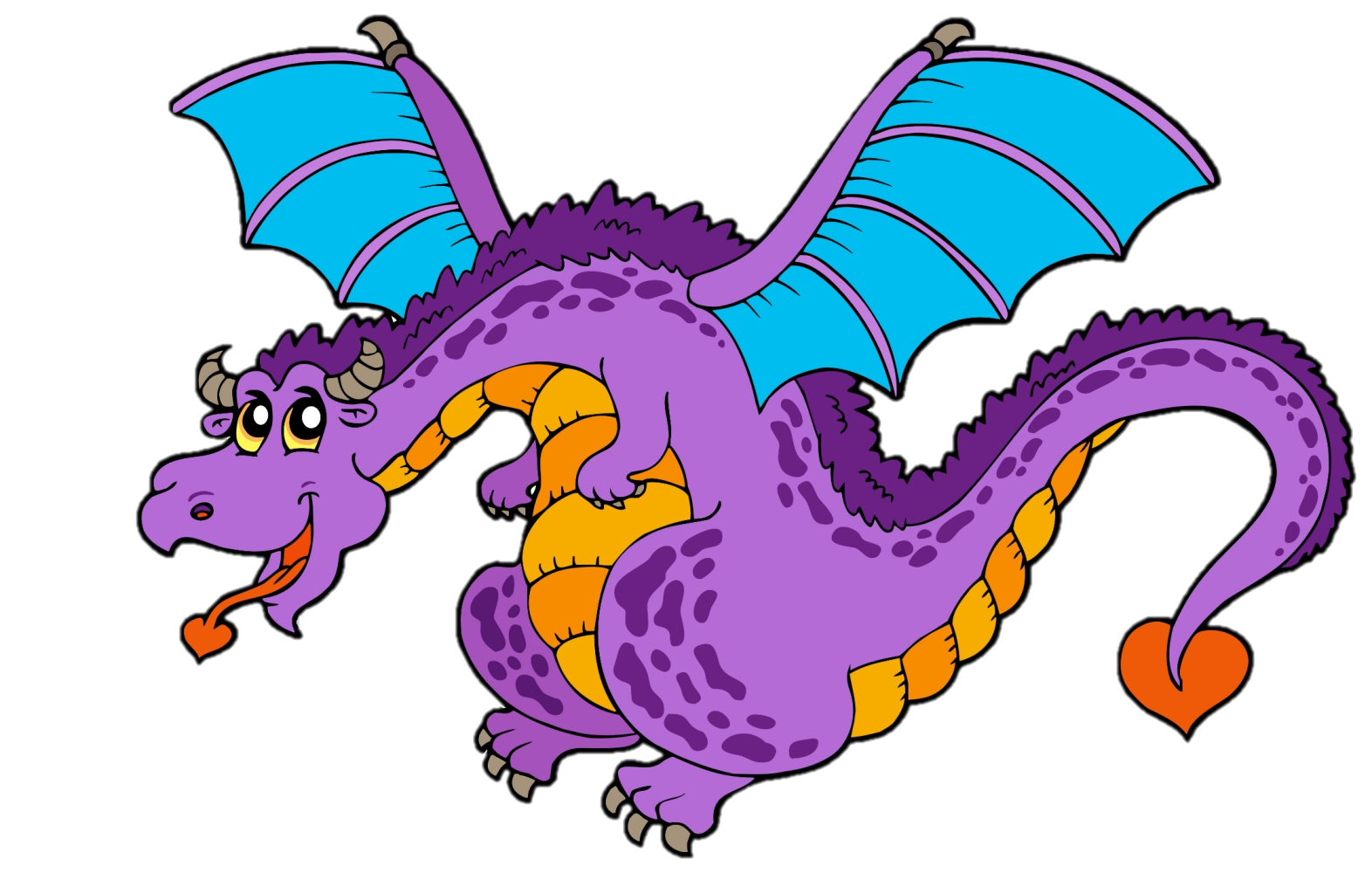 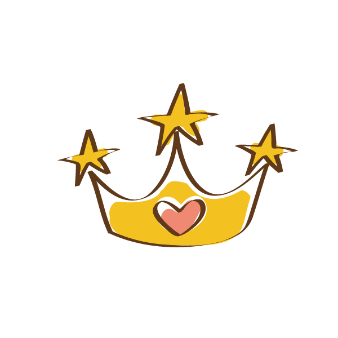 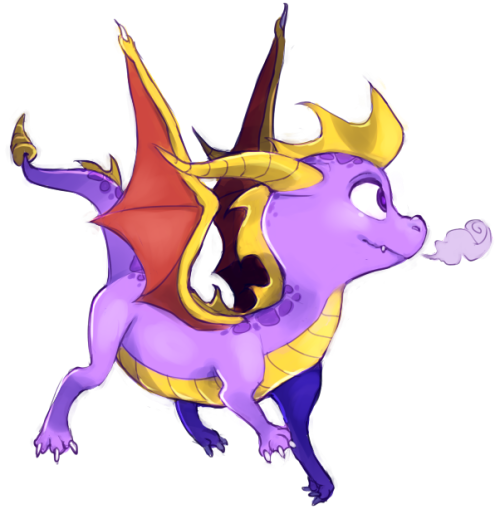 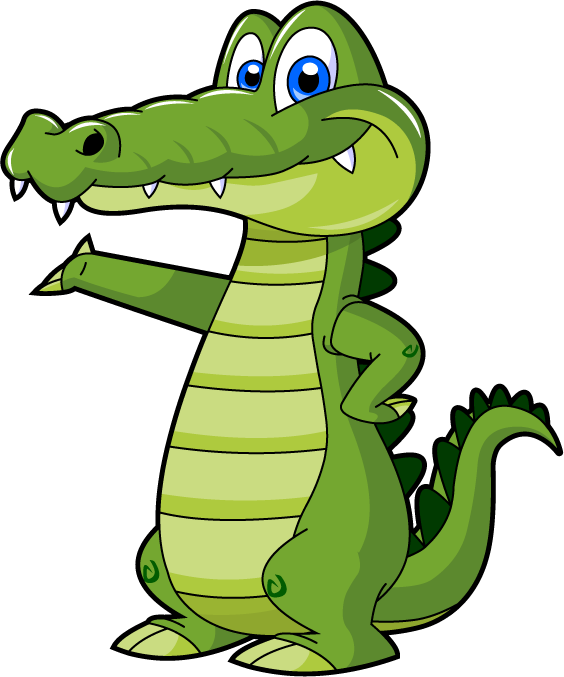 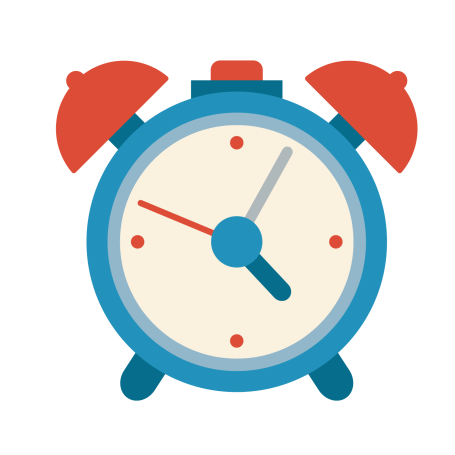 [Speaker Notes: أصوات الأكل]
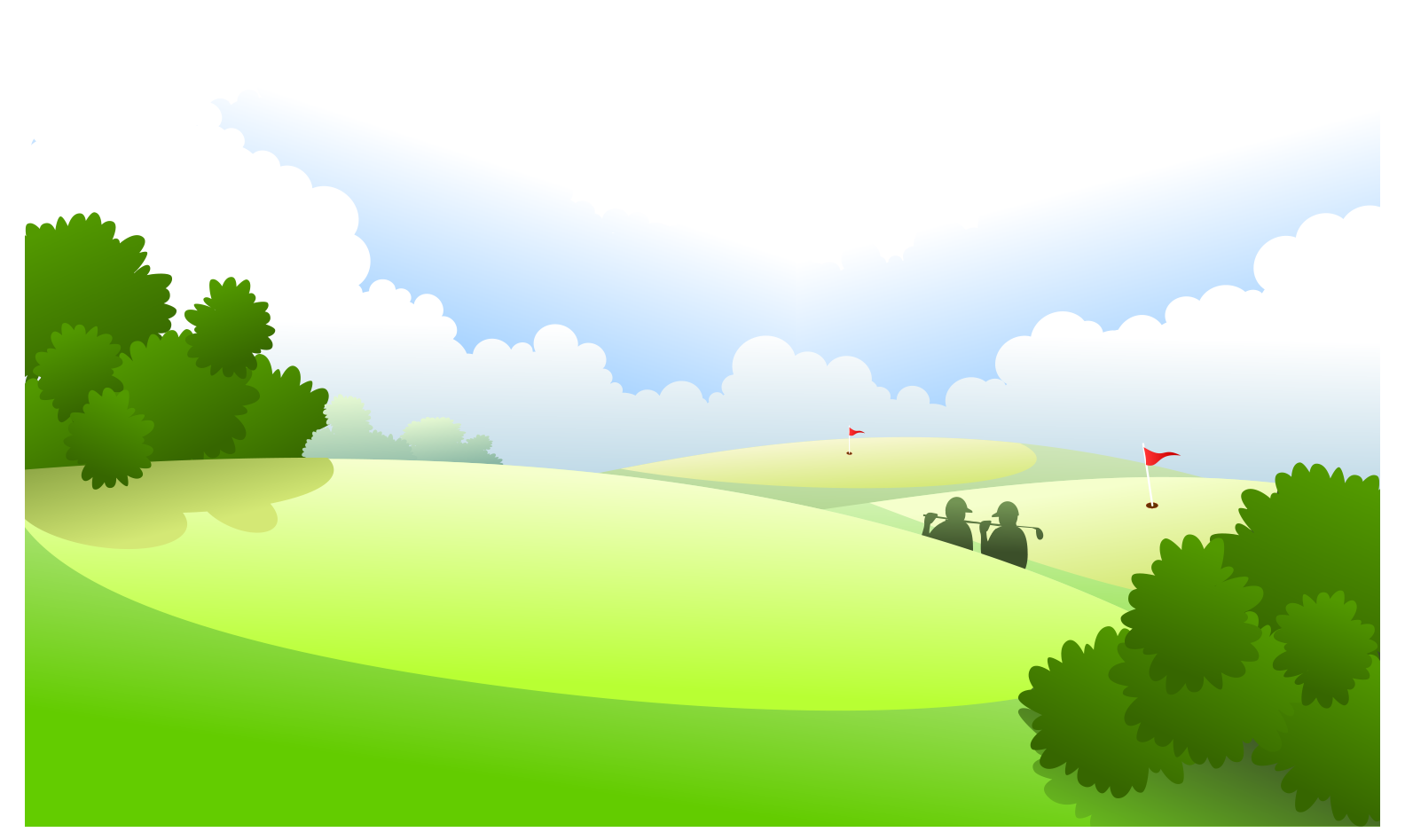 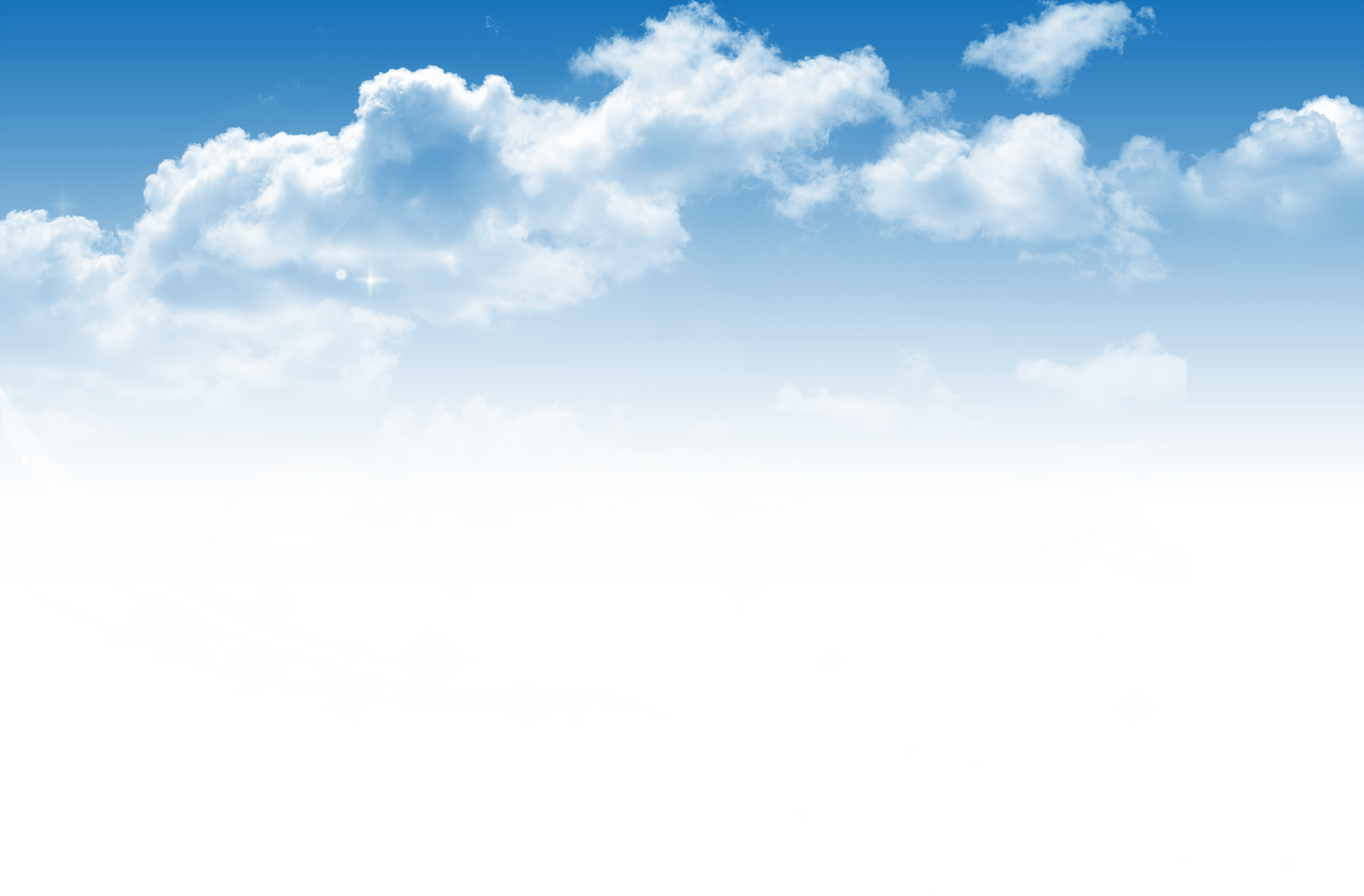 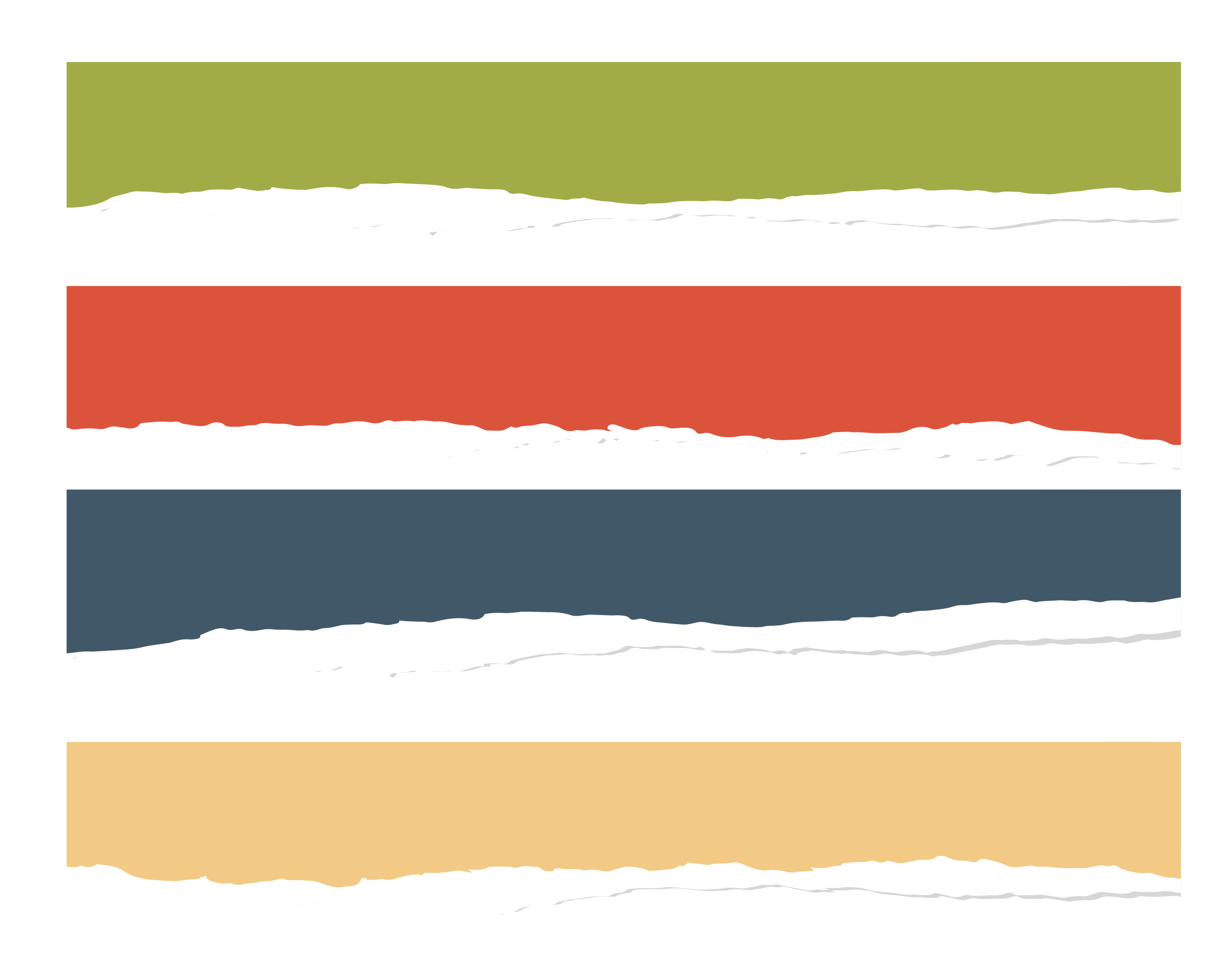 عاد تَمْسوح إِلى البَيْت سَعيدًا.
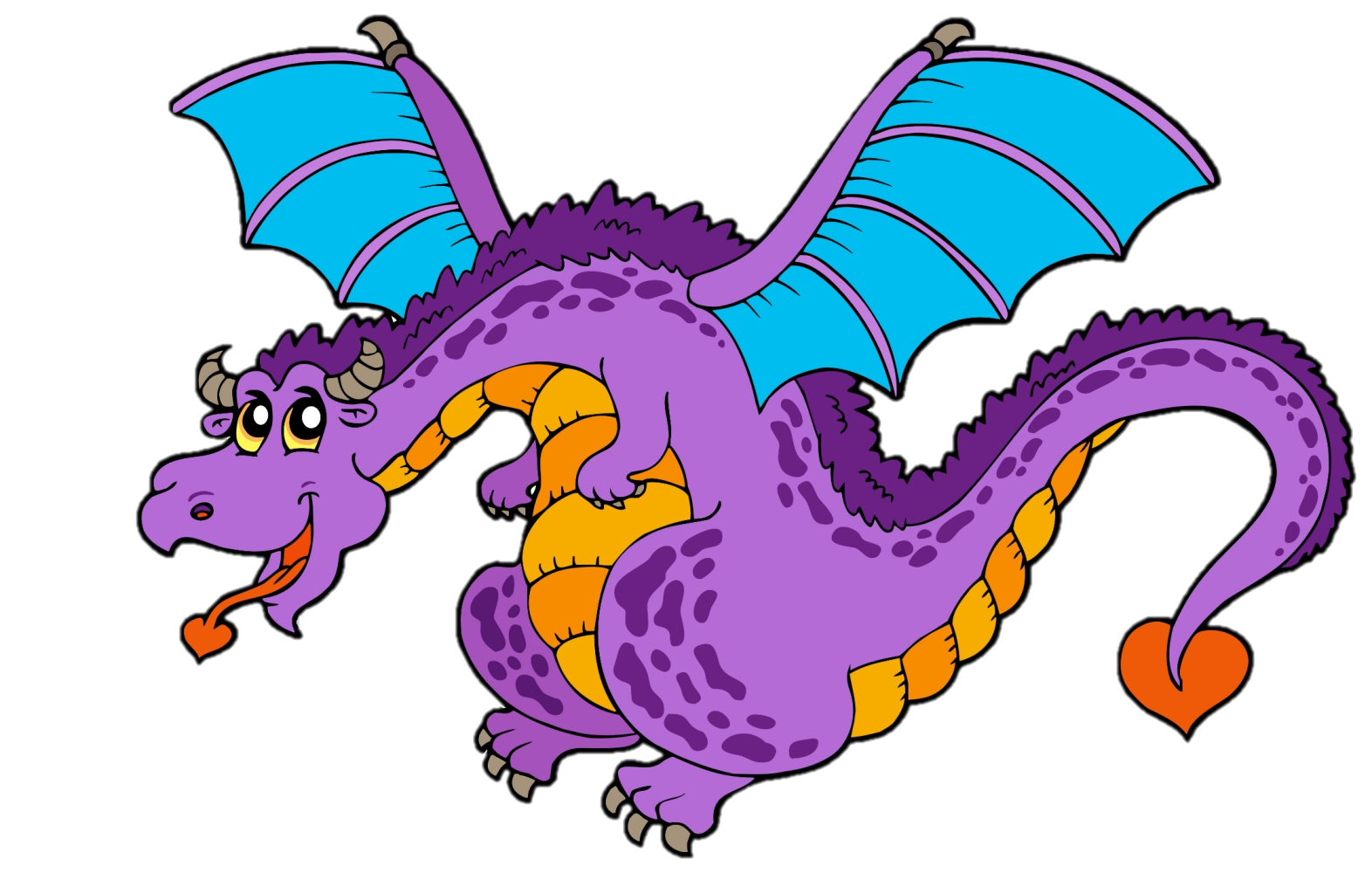 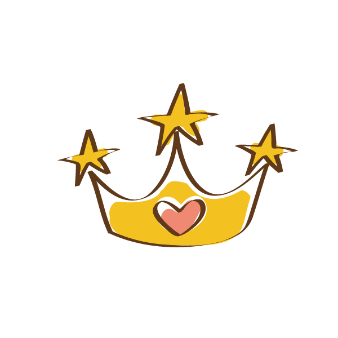 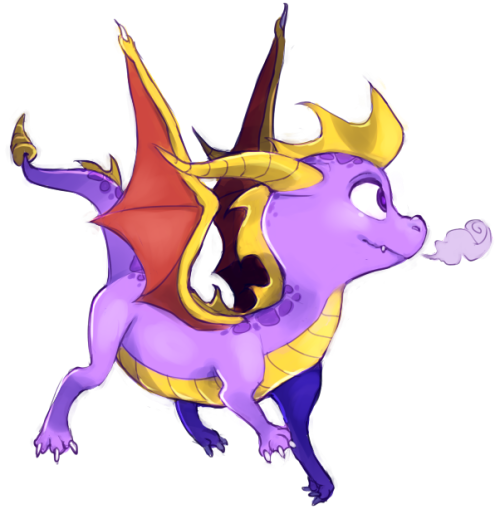 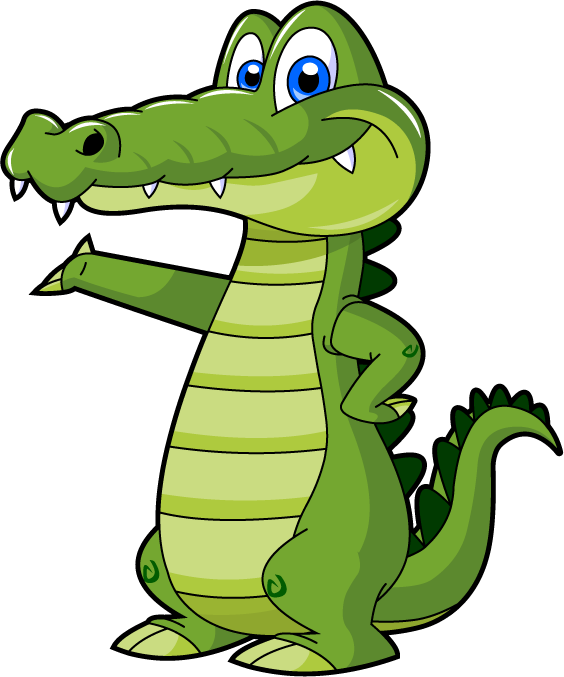 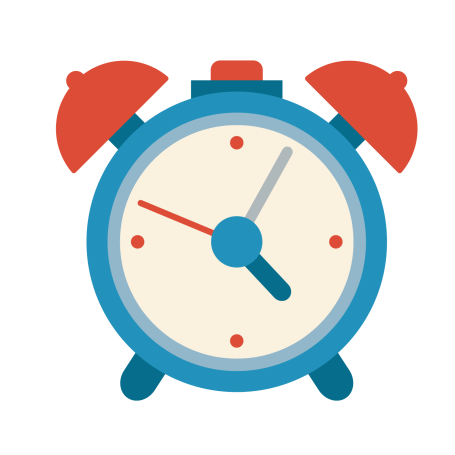 [Speaker Notes: أصوات الأكل]
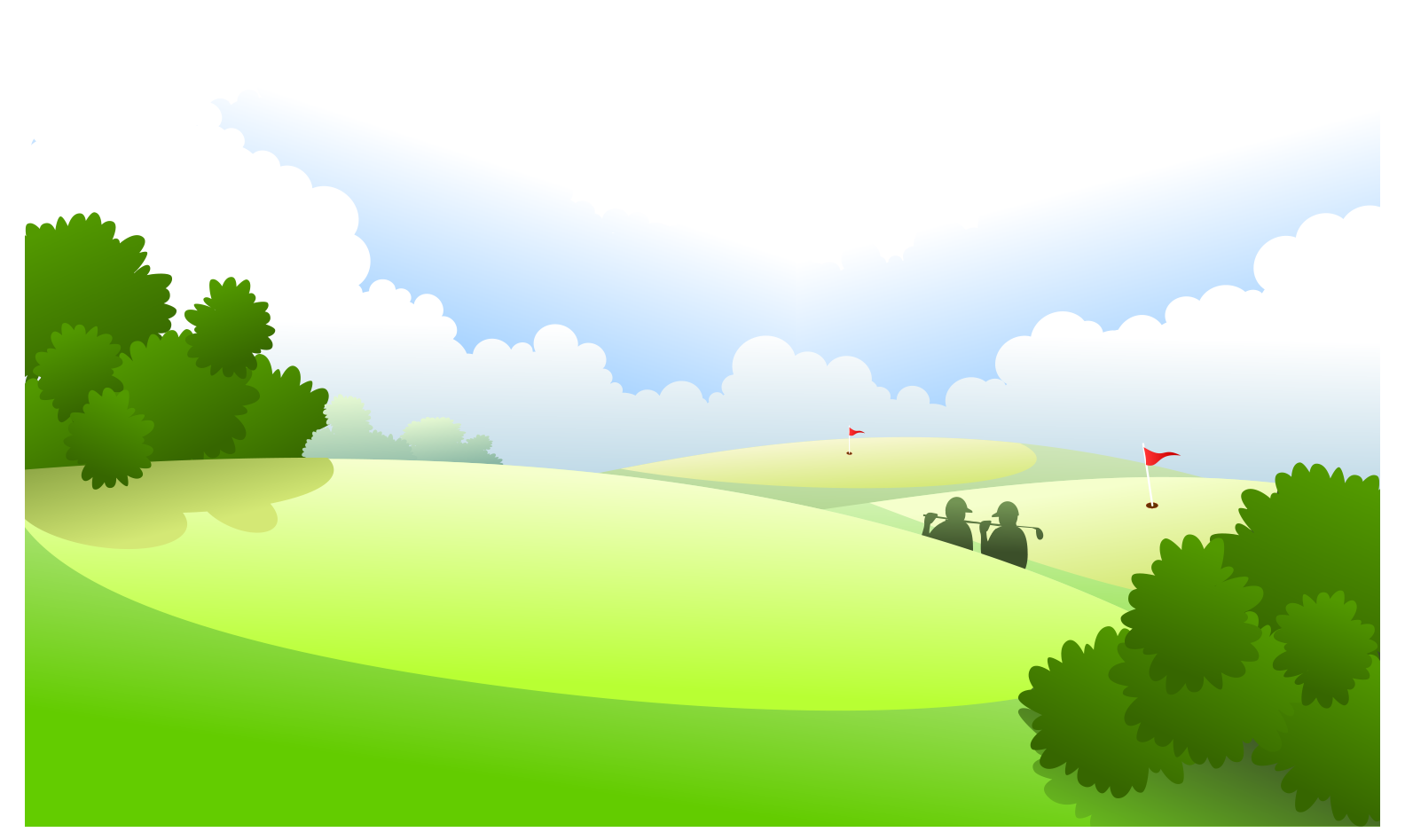 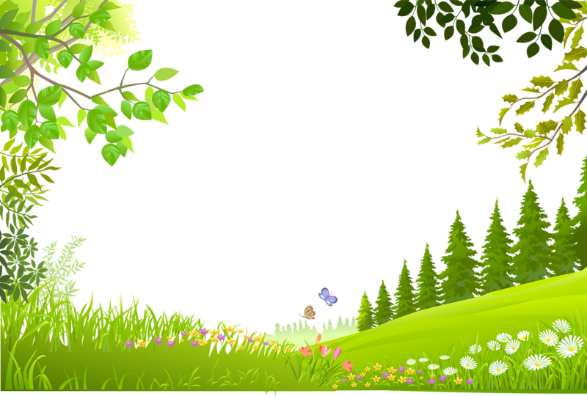 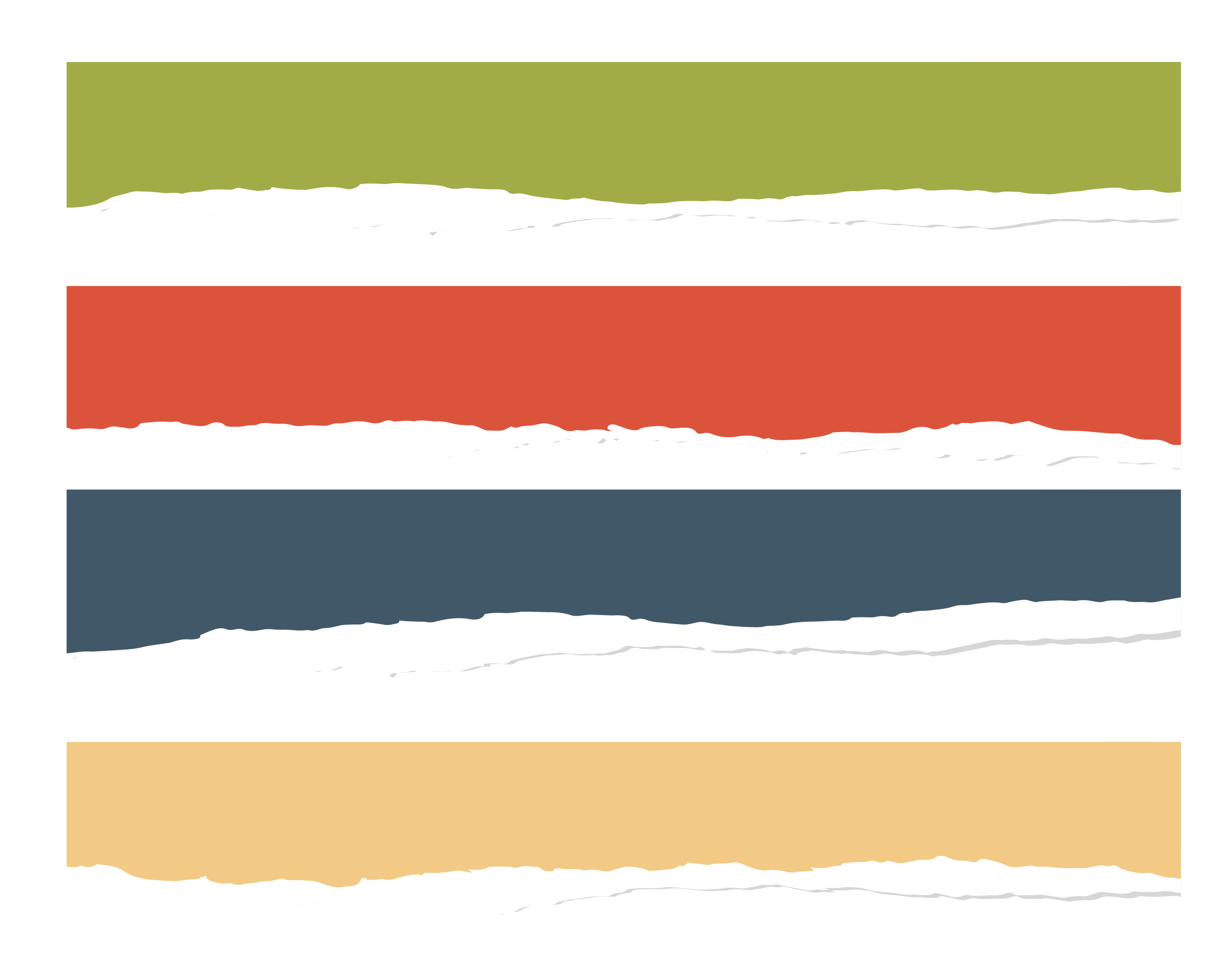 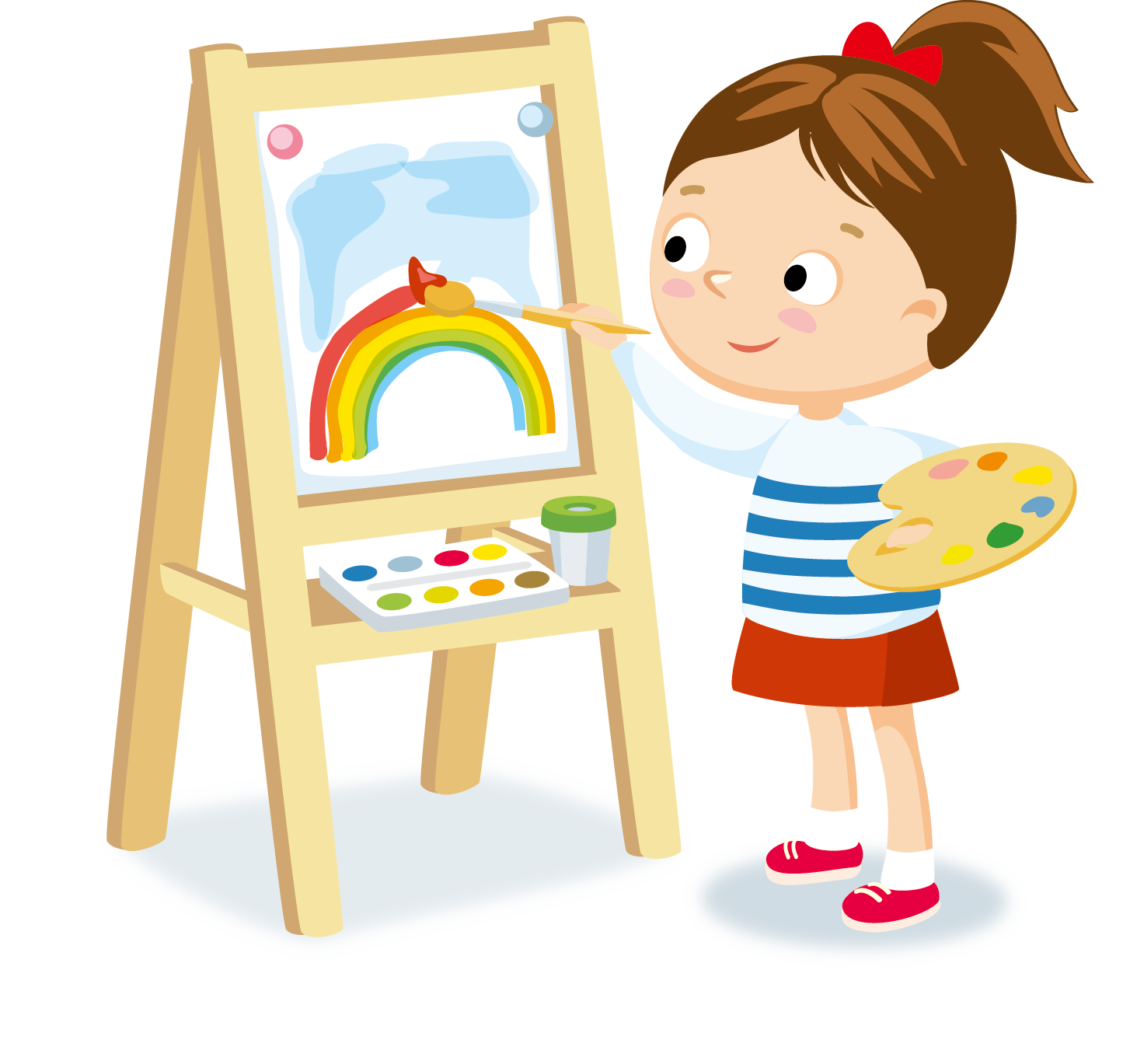 وَبَدَأَ يَرْسم رَسْمَة جَديدة فيها تَنين صَغير يَبتسم.
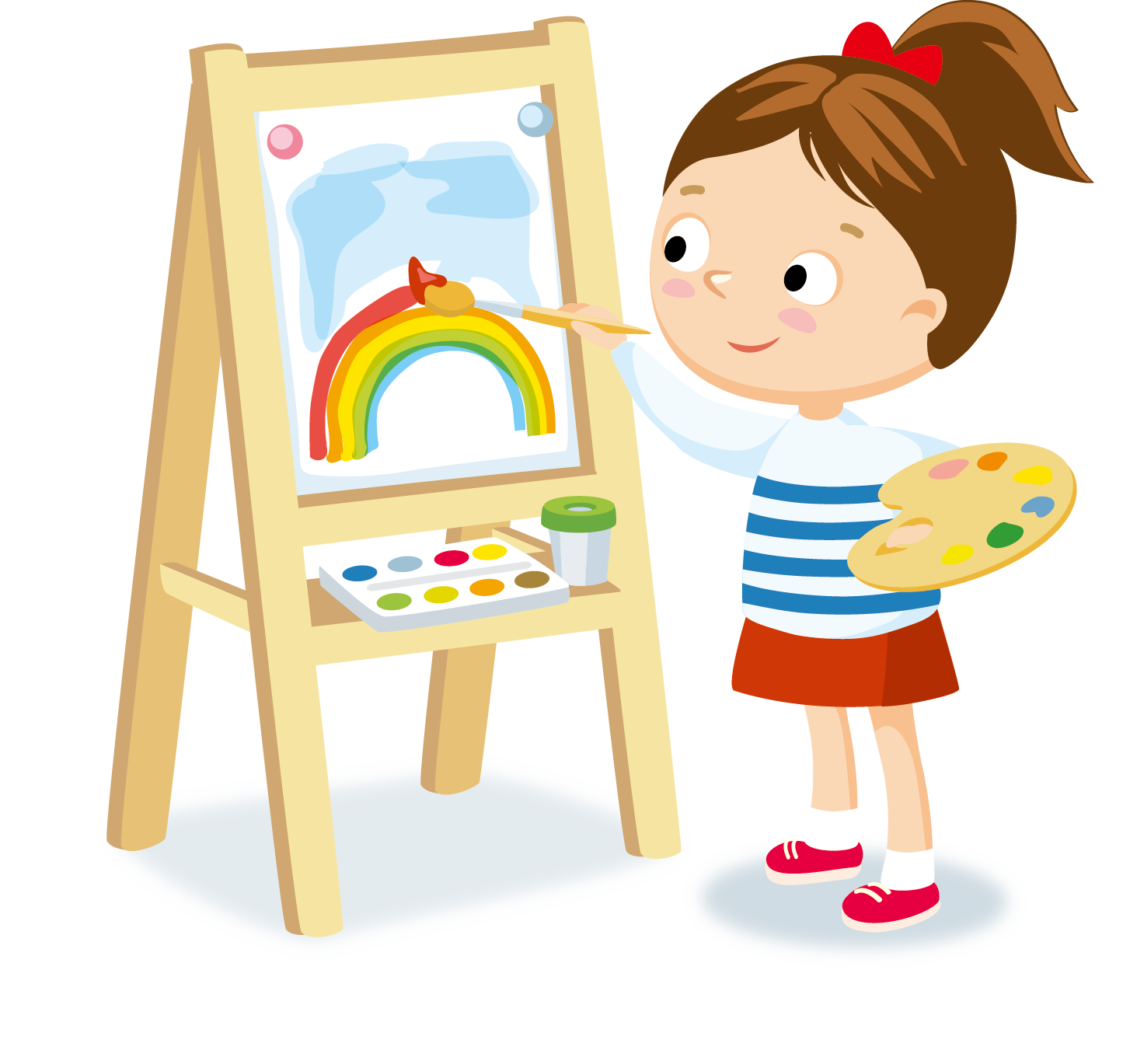 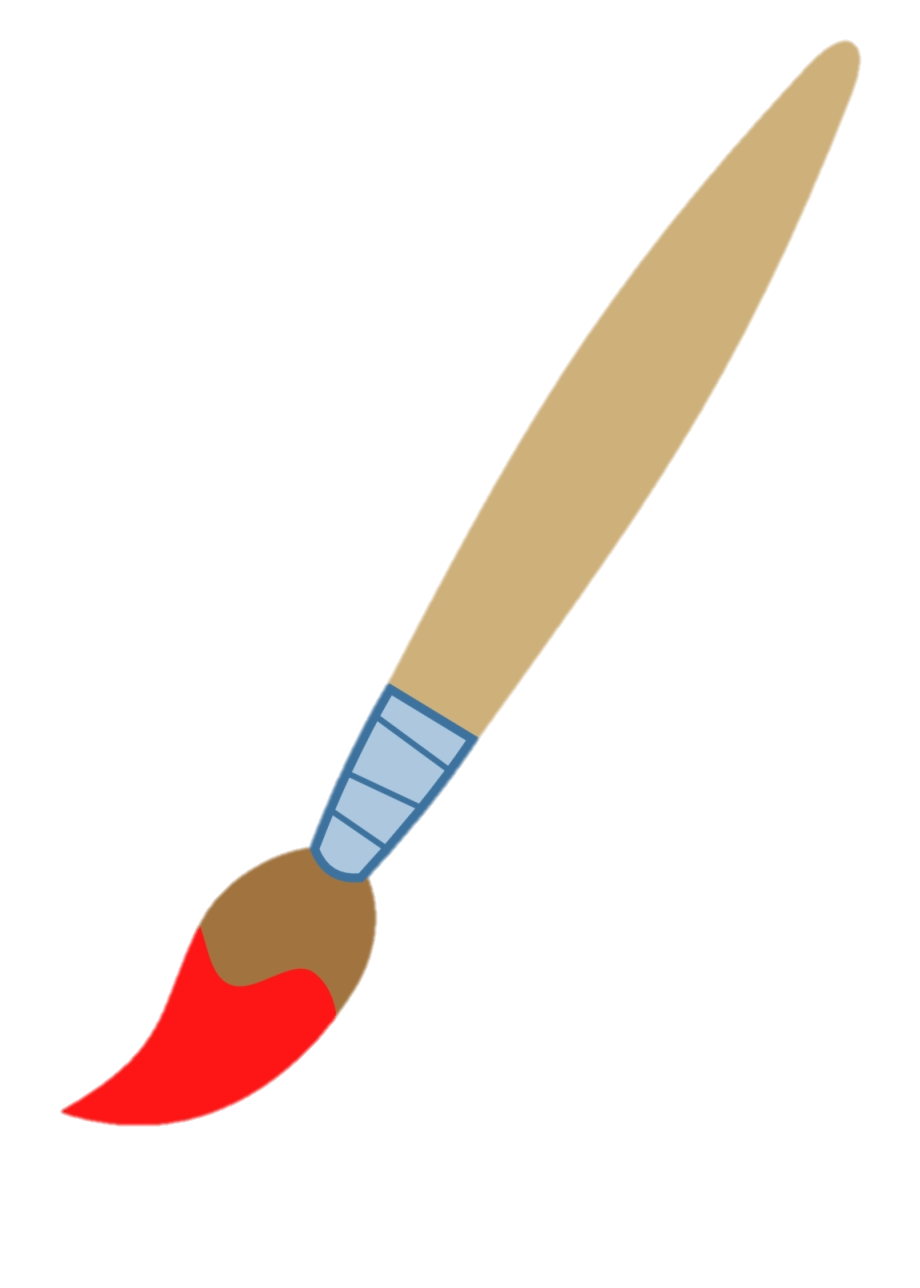 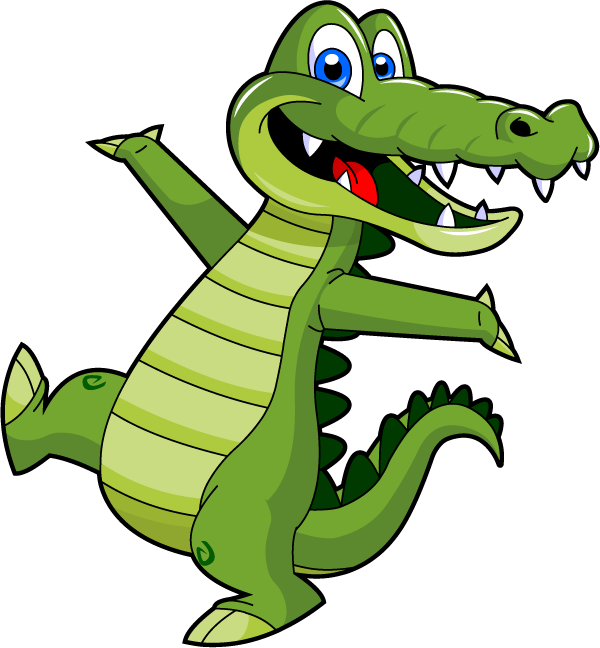 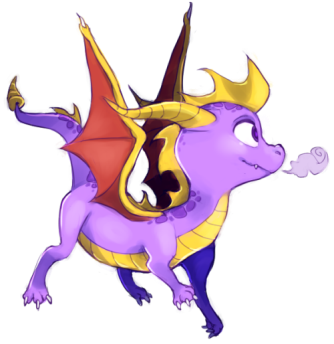 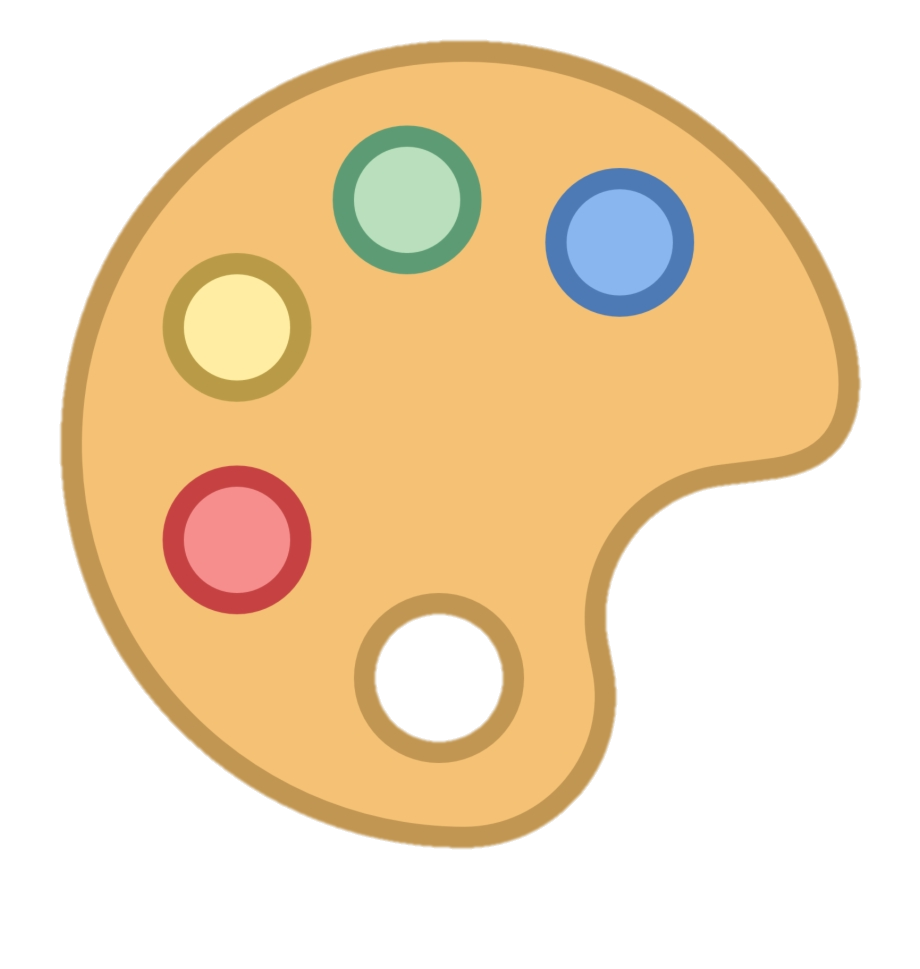 [Speaker Notes: صوت طبيعة]
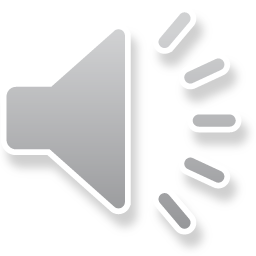 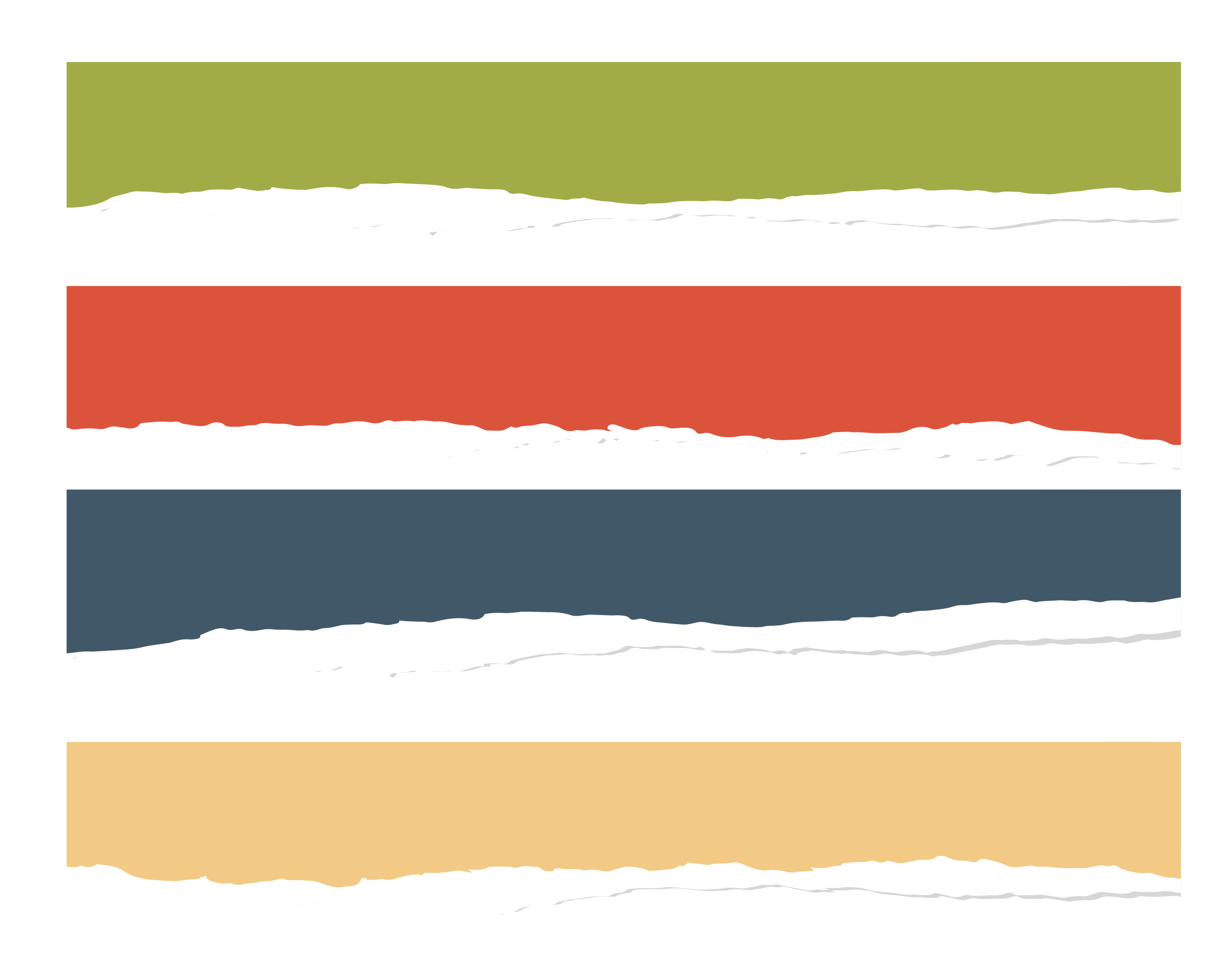 والسَّاعة المنبهة تَصْدر صَوْتًـا خافتًا : تك تك تك تك .
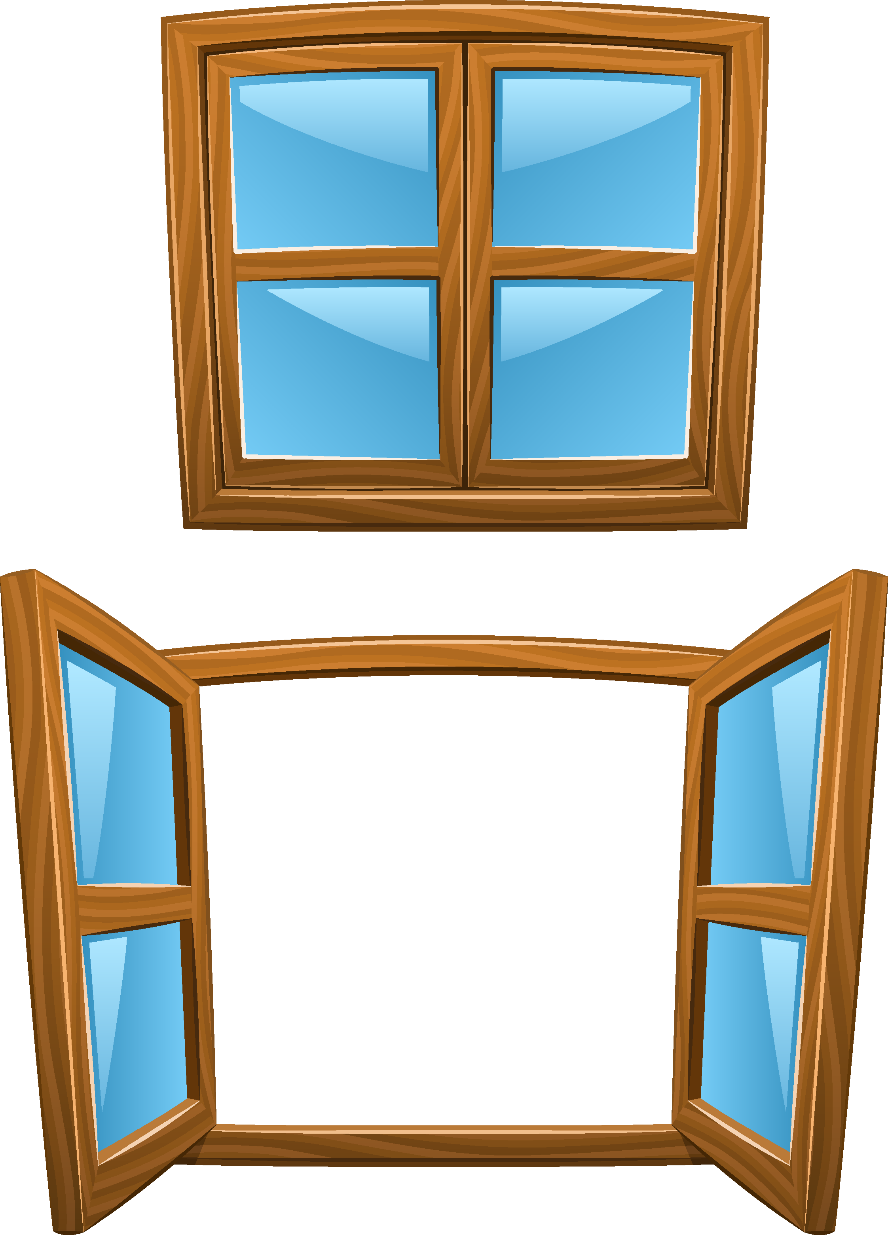 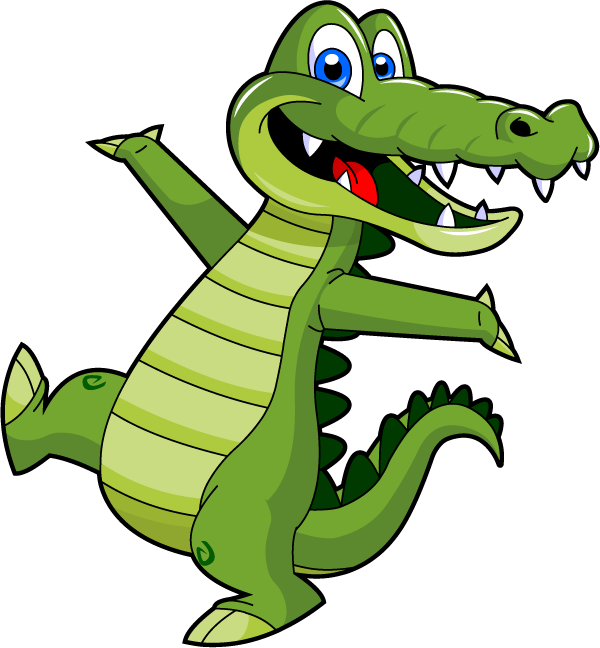 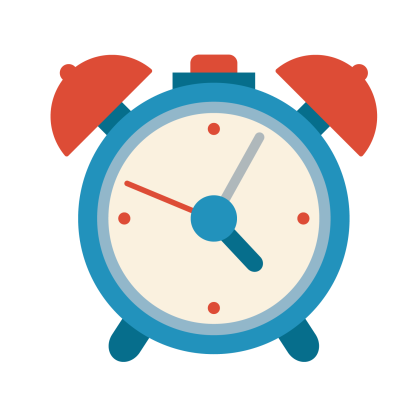 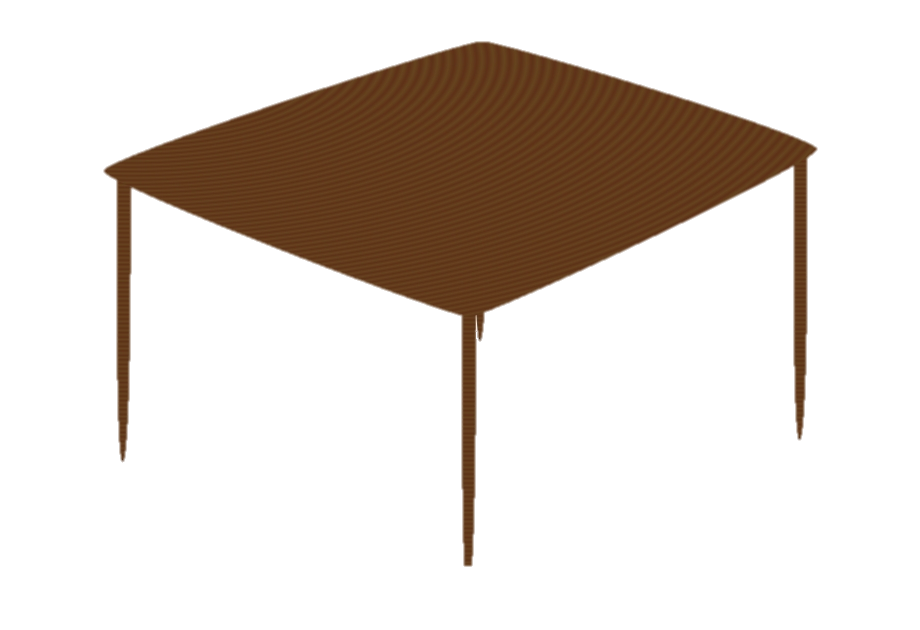 [Speaker Notes: أصوات الأكل]
الناتج الثاني: يحدد المتعلم عناصر القصة مستخدمًا اللغة العربية ورأيه فيها.
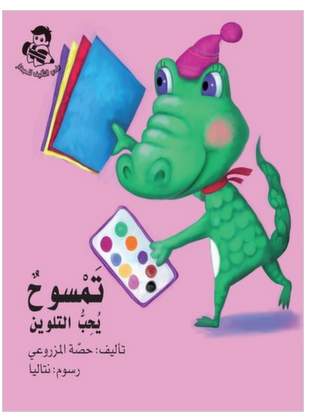 مستخدمًا اللغة العربية 
 -أُبدي رَأْيي في الْقِصَّةِ؟
-أَذْكُر عَناصِر الْقِصَّة؟
الناتج الثالث:  يعيد المتعلم سرد القصة مظهرًا فهمه للنص ورسالته مستعينًا بالصور.
أُناقِشُ
أَتَحَدَّثُ
أُحاوِرُ
-أُجيبُ عَلى أَسْئِلَةِ الْفَهْم وَ الاسْتيعاب حَوْلَ الْقِصَّة.

-أُعيدُ سَرْد الْقِصَّة مِنْ خِلالِ الصَّورِ.
الناتج الرابع:  يقرأ  المتعلم أسماء شخصيات القصة قراءة صحيحة.
أَقْرَأُ اسم الشَّخْصِيَّة التالية وَأَصِلُهُ بِها :
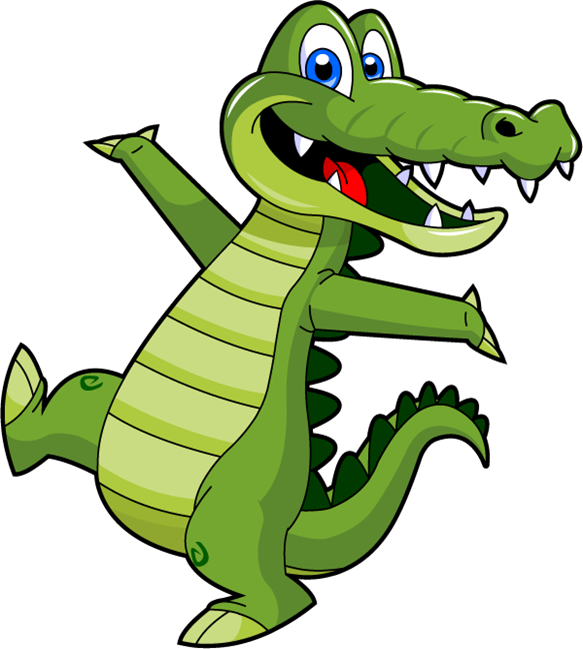 تَمسوح
البطة
الناتج الرابع:  يقرأ  المتعلم أسماء شخصيات القصة قراءة صحيحة.
أَقْرَأُ اسم الشَّخْصِيَّة التالية وَأَصِلُهُ بِها :
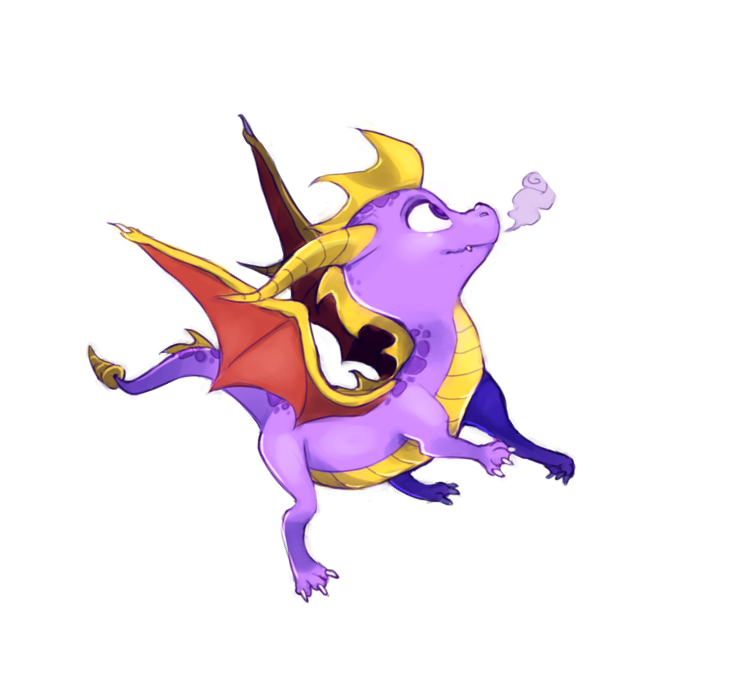 تَمسوح
التنين الصغير
الناتج الرابع:  يقرأ  المتعلم أسماء شخصيات القصة قراءة صحيحة.
أَقْرَأُ اسم الشَّخْصِيَّة التالية وَأَصِلُهُ بِها :
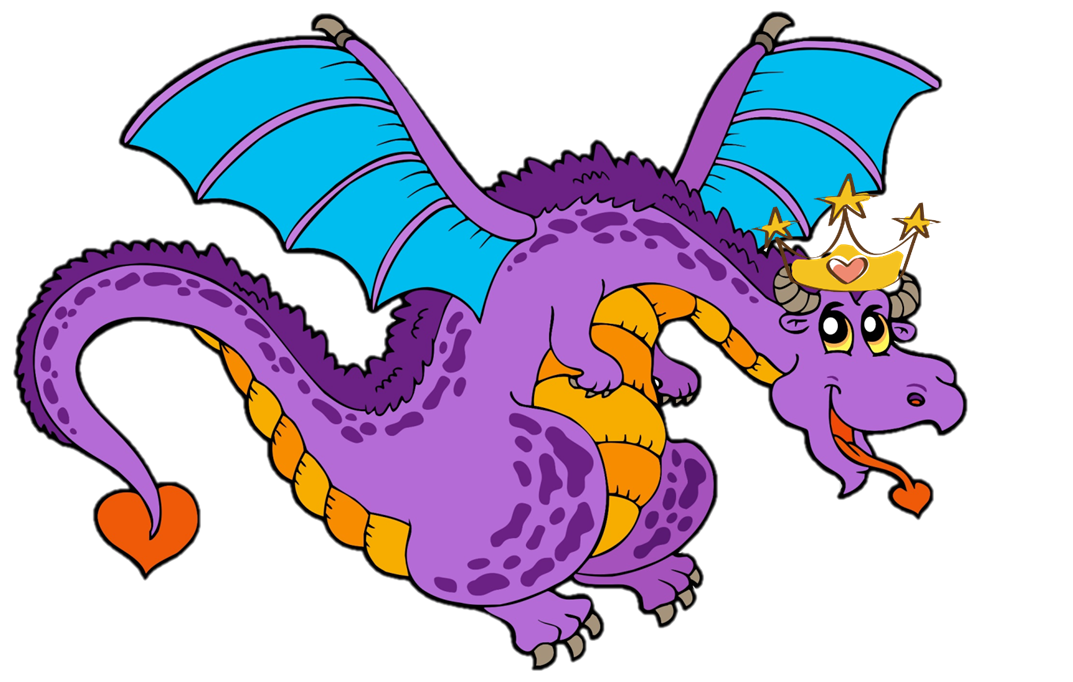 أم التنين
التنين الصغير
الناتج الرابع:  يتدرب على قراءة النص مع المعلمة
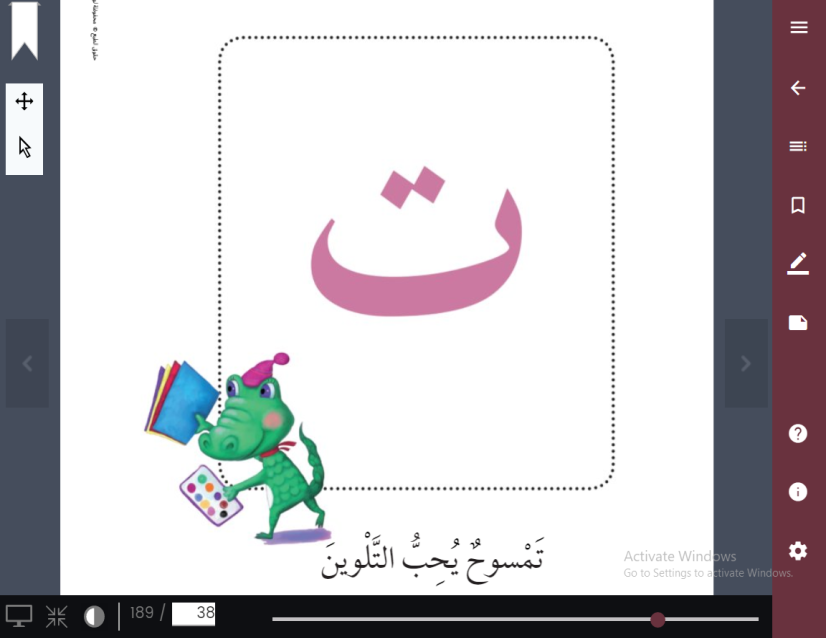 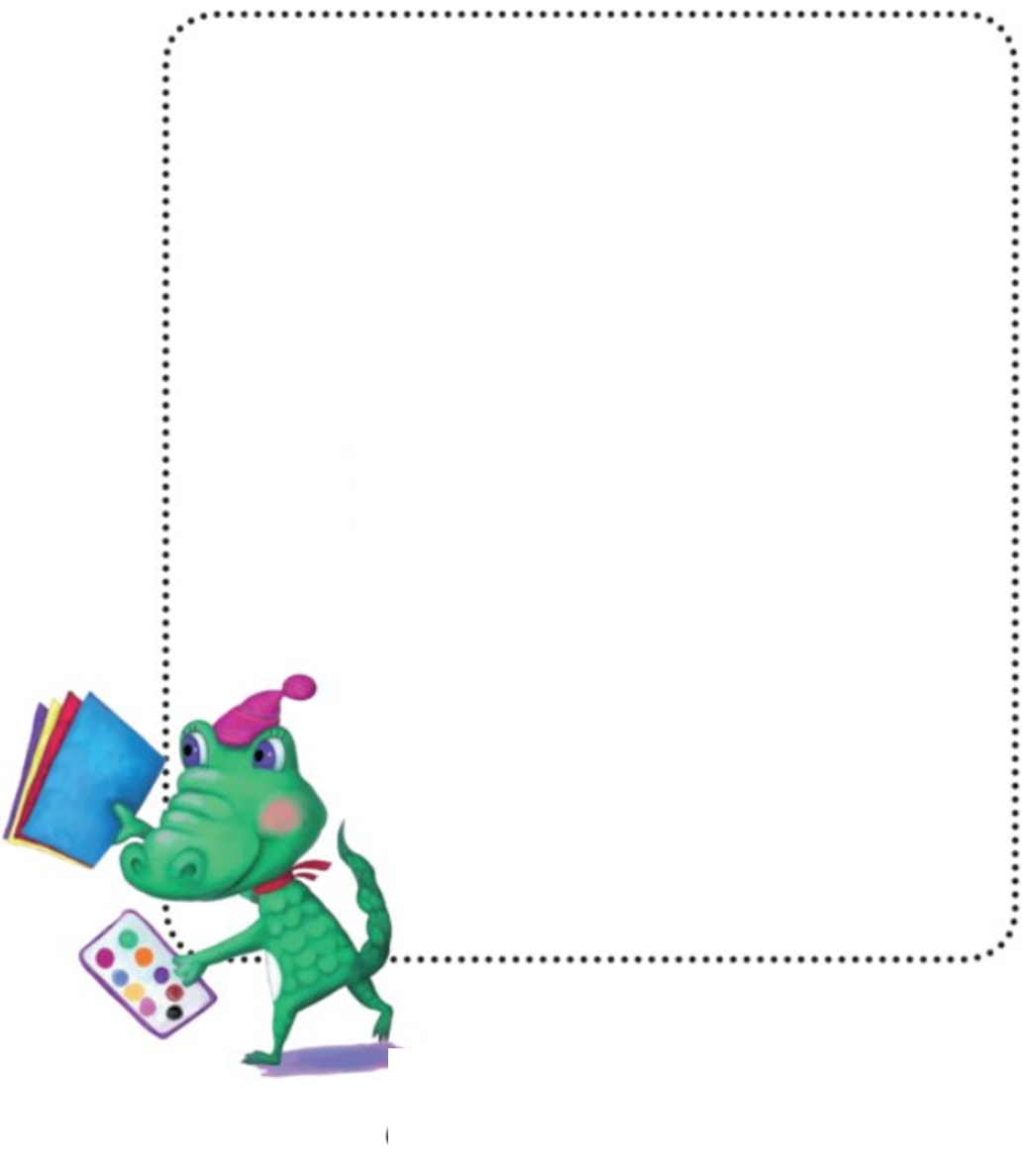 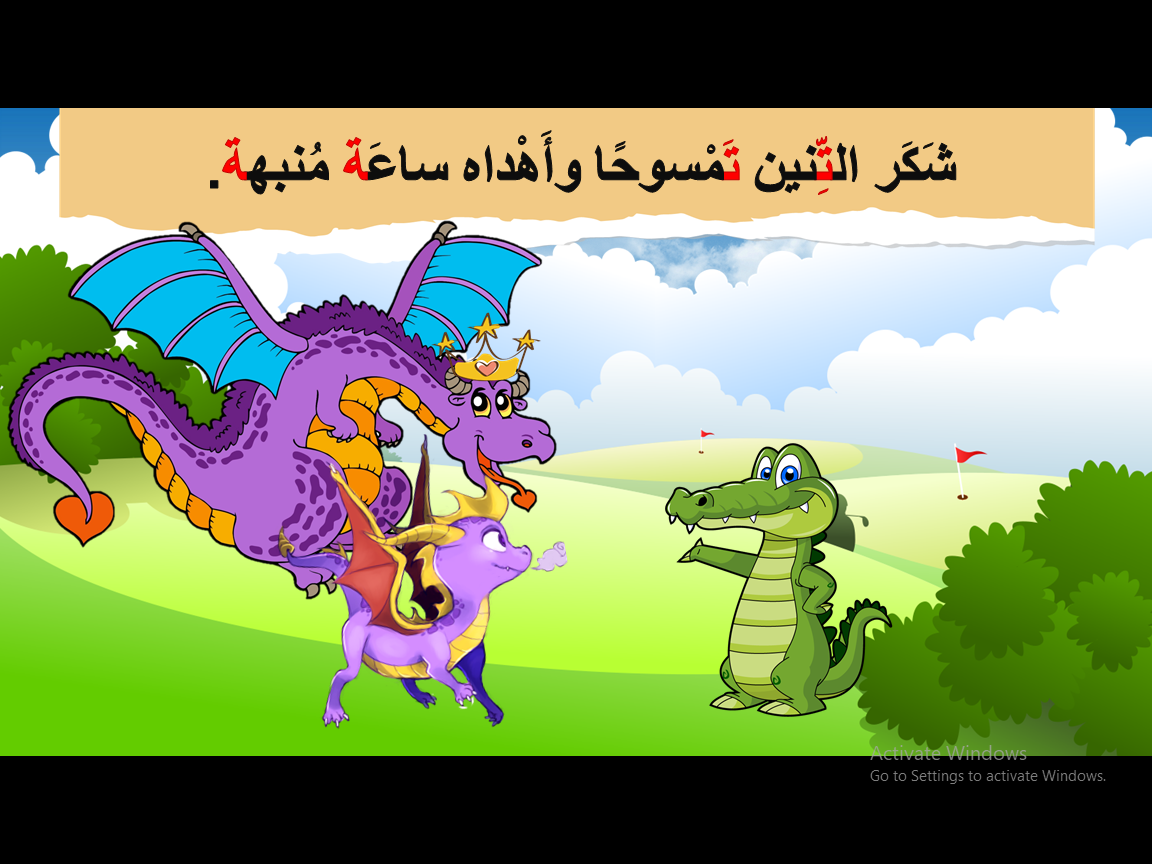 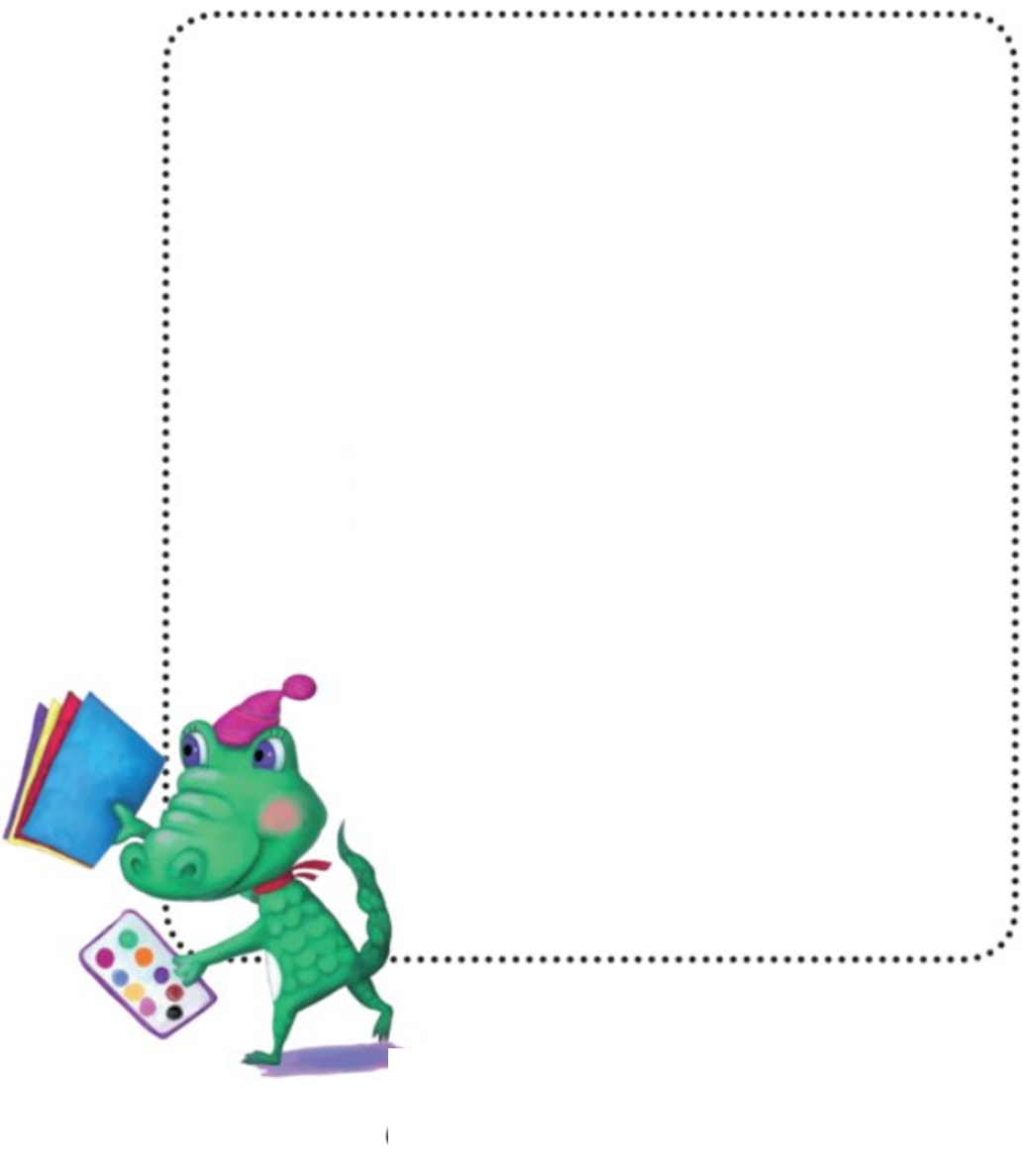 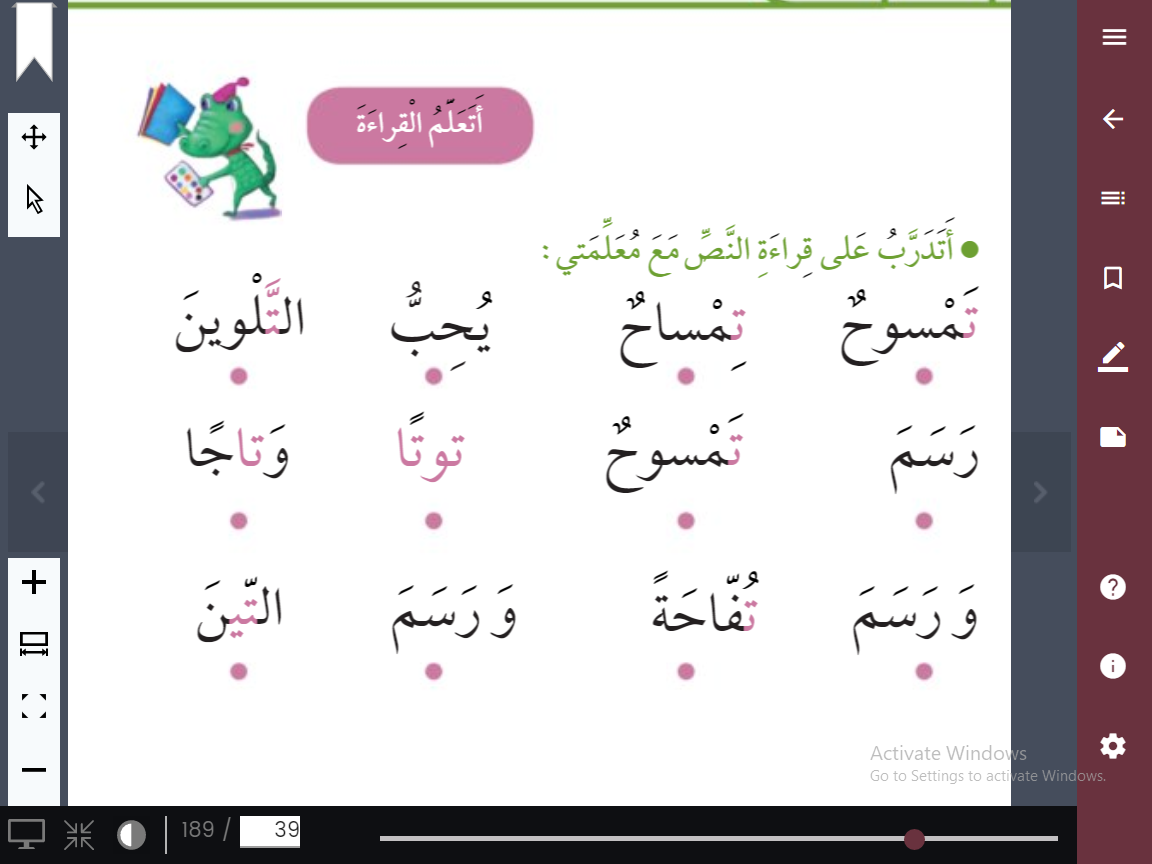 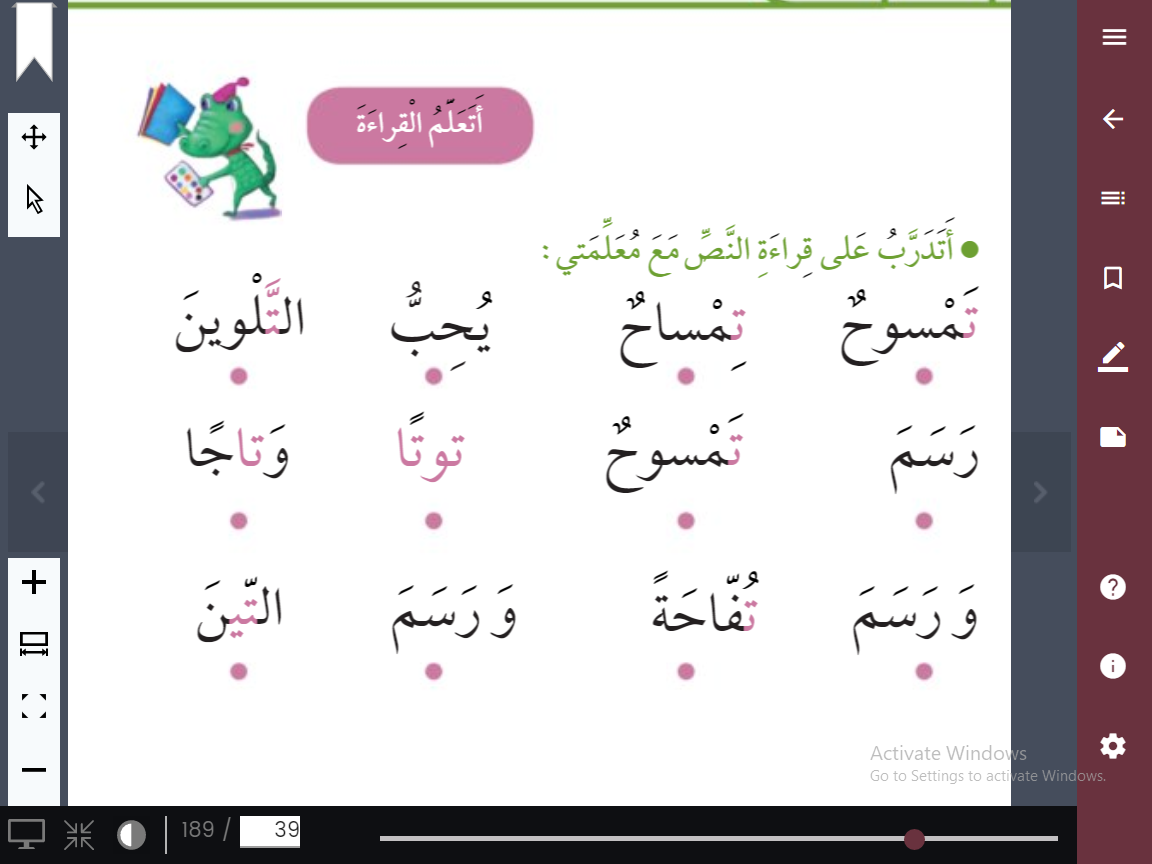 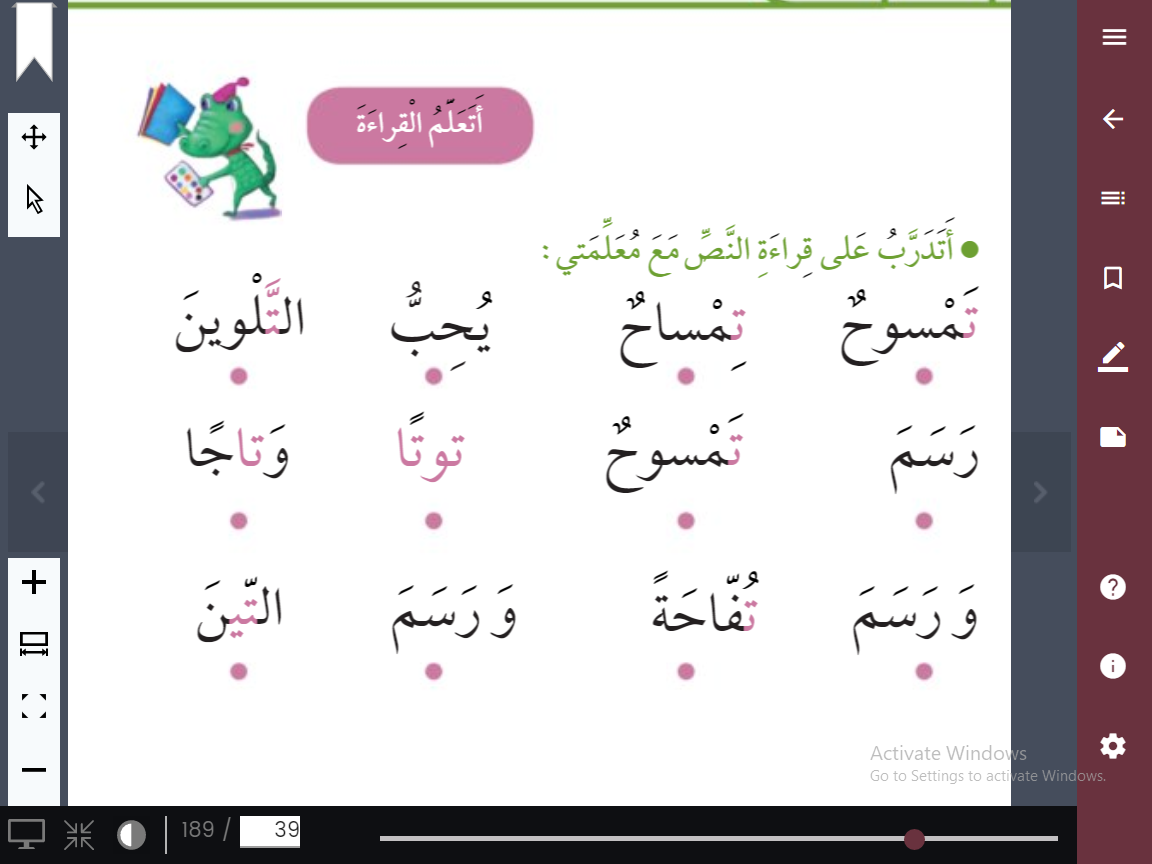